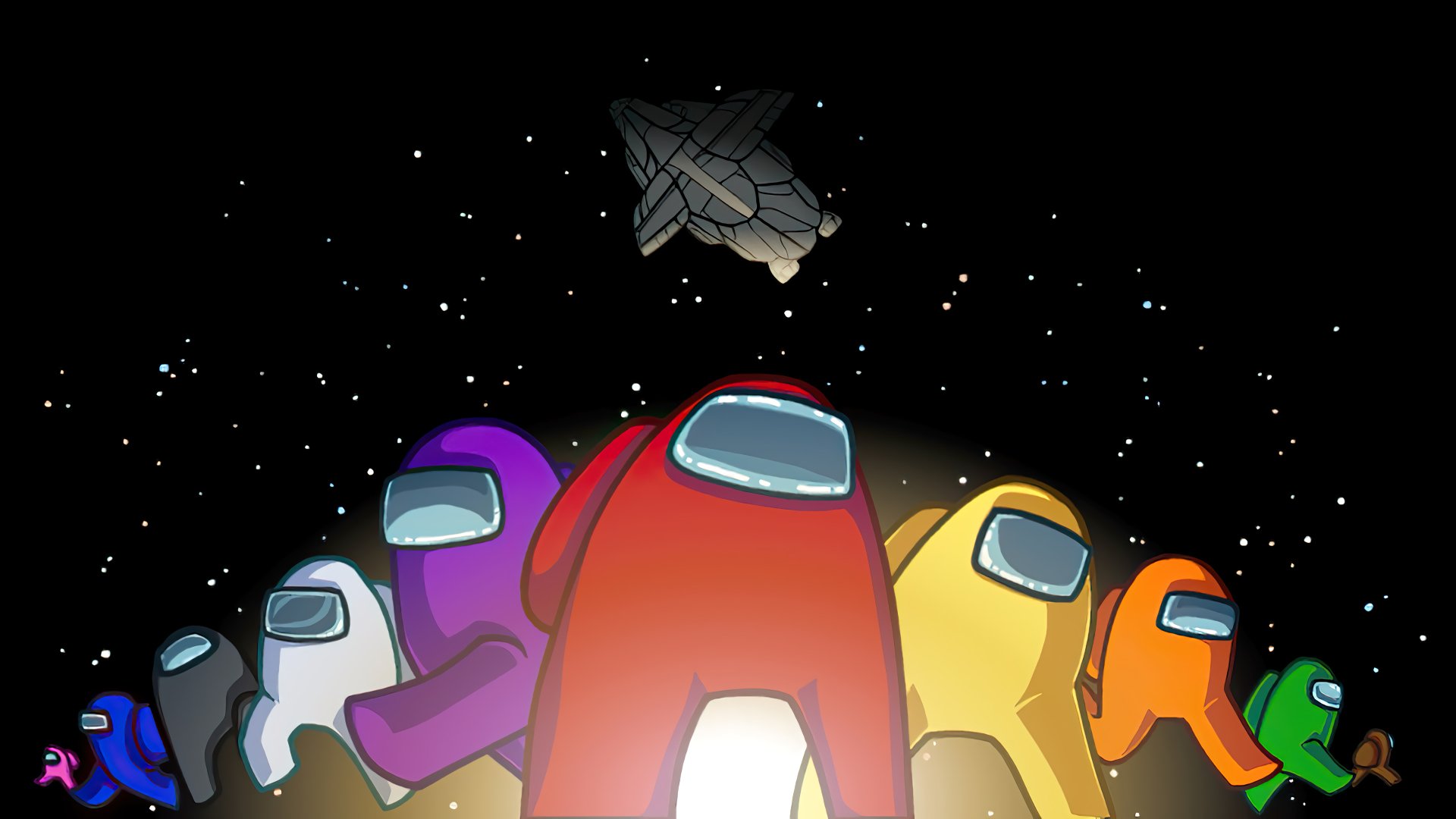 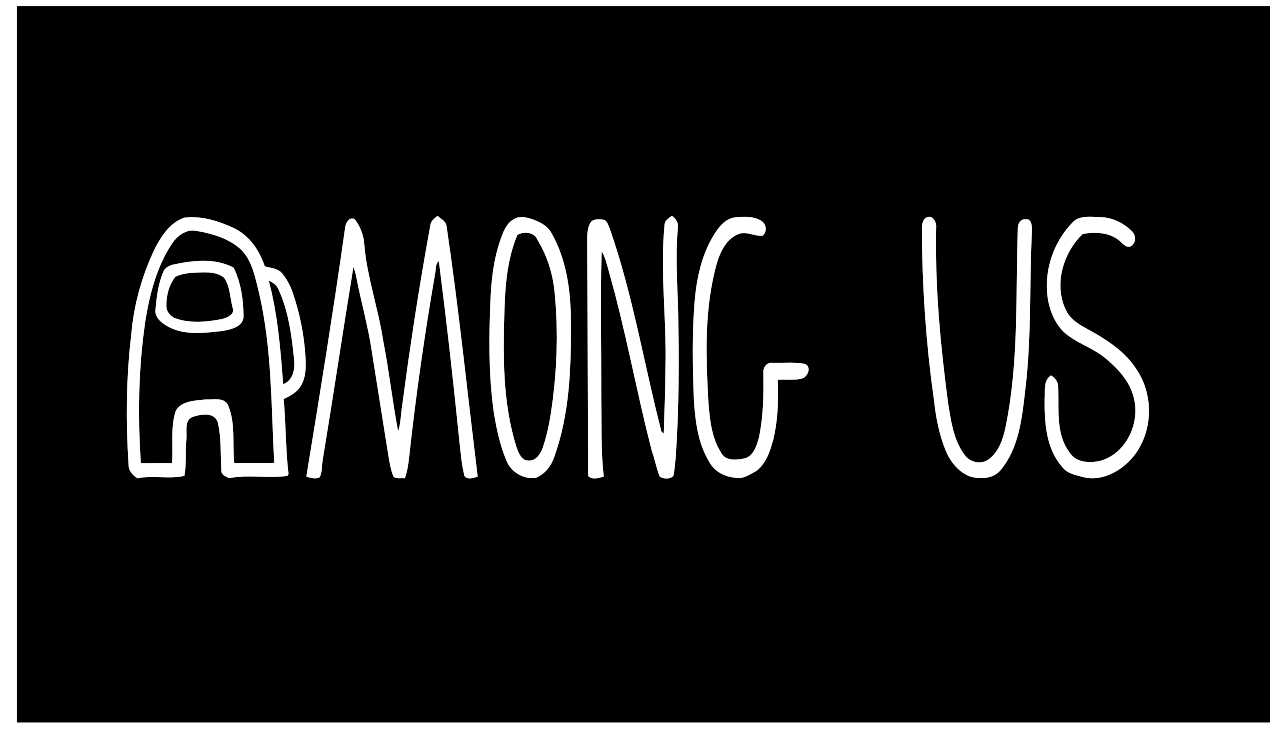 Online Multiplayer
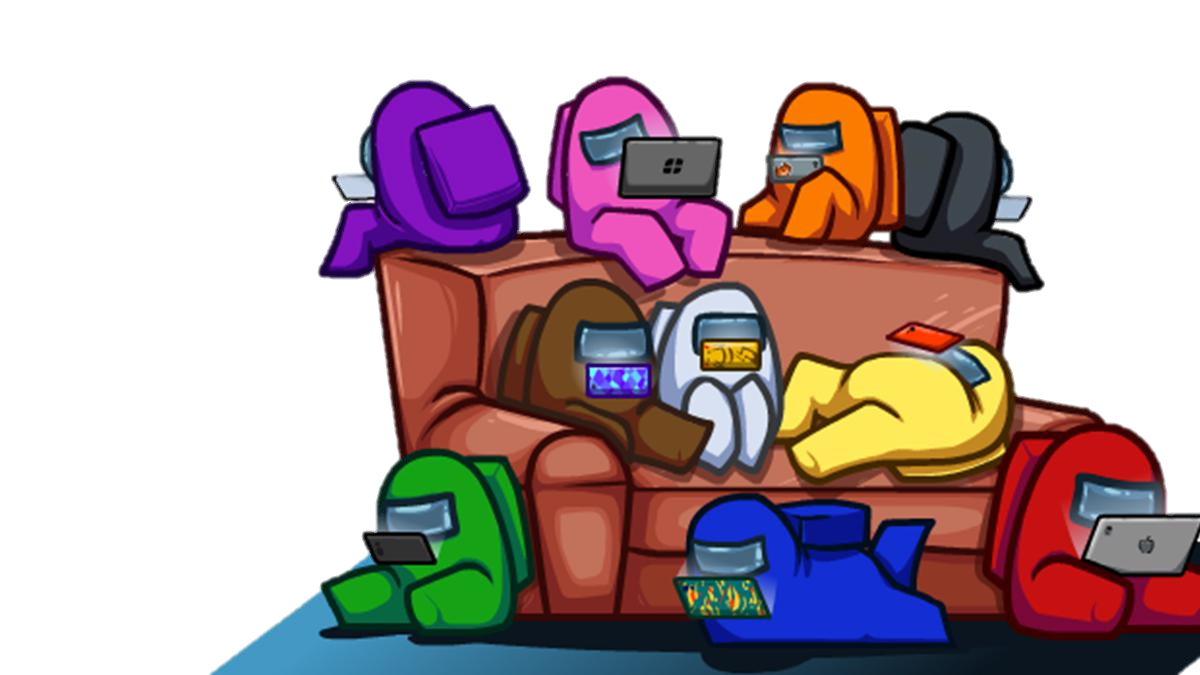 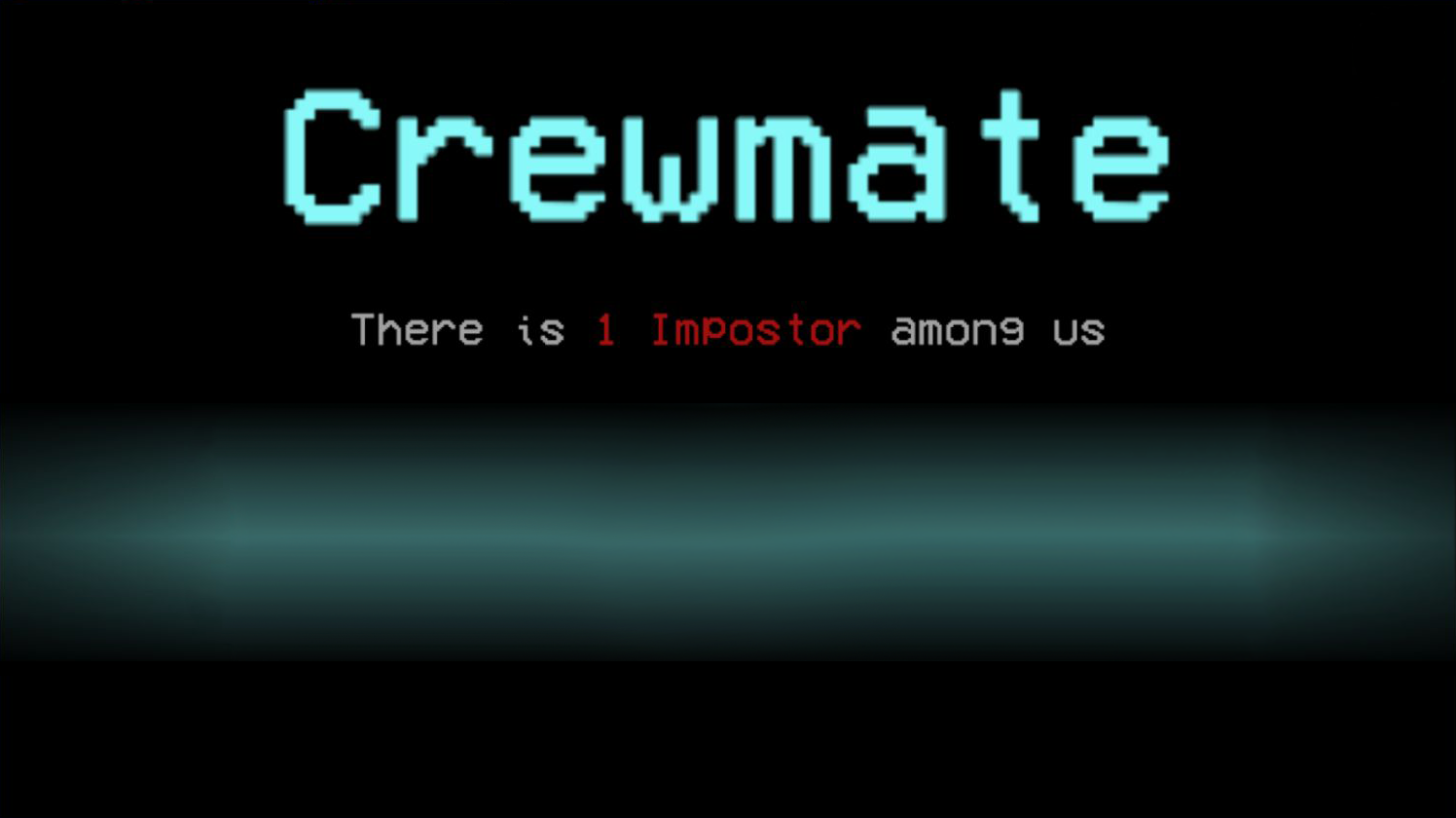 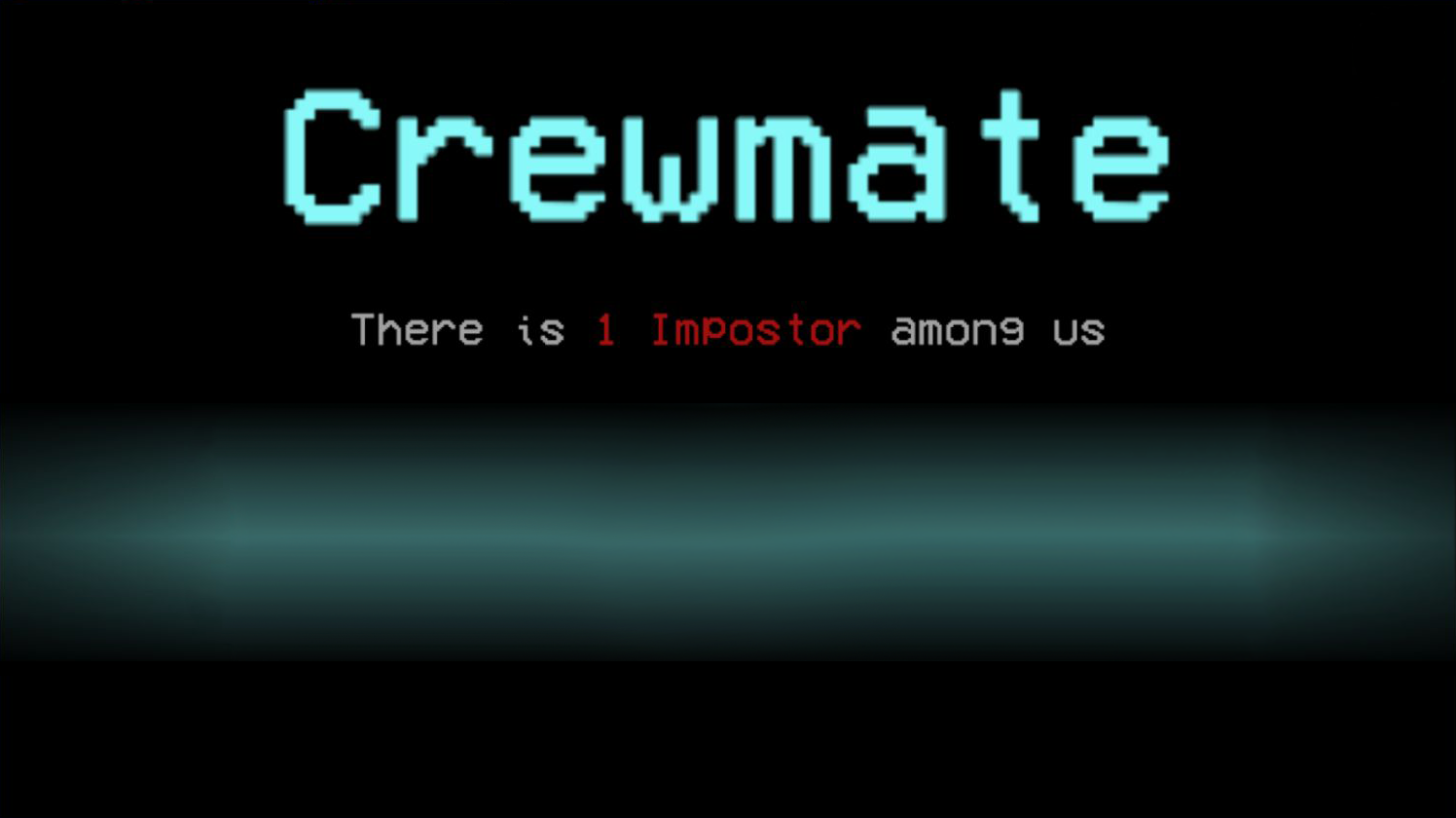 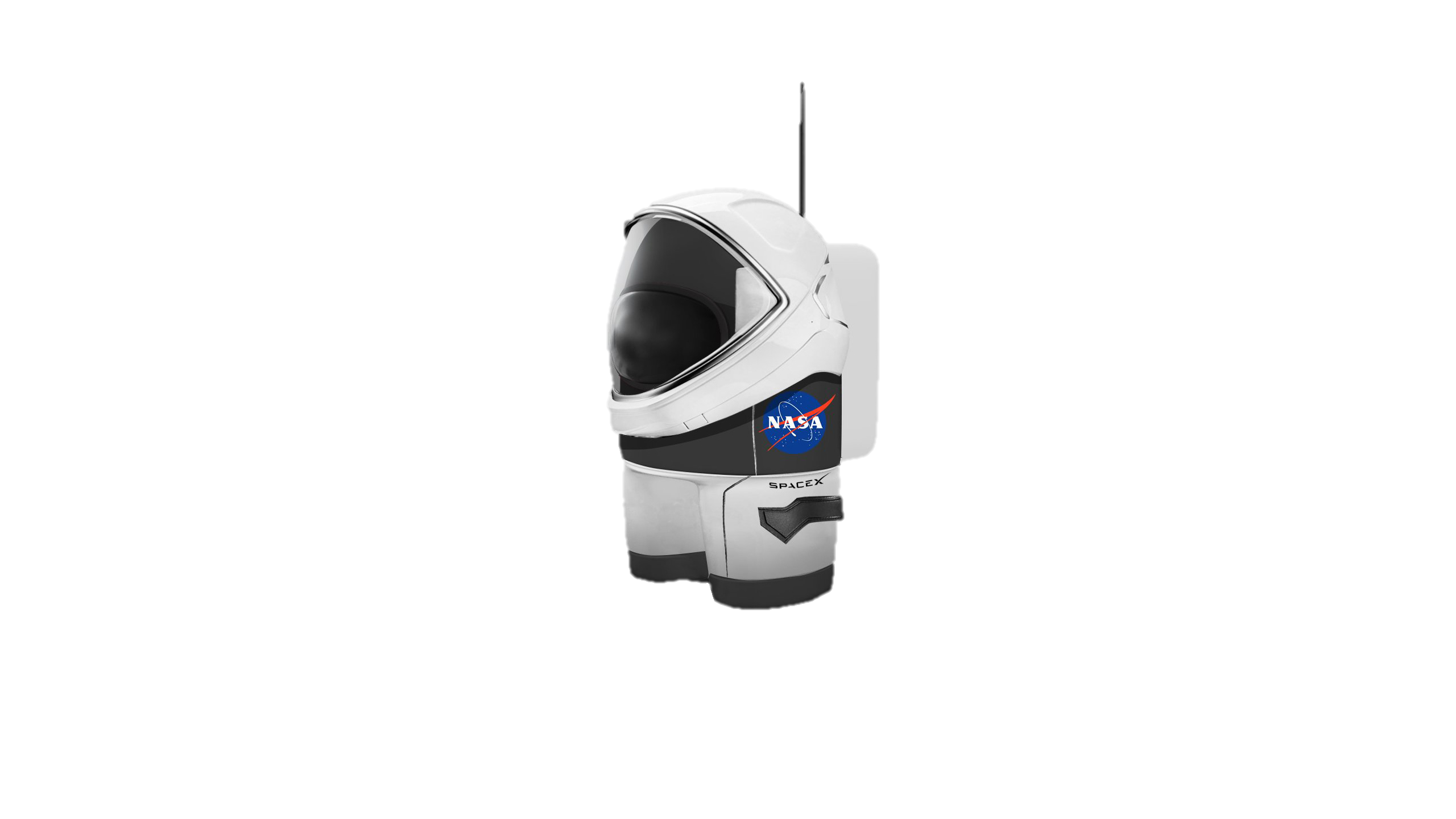 Finish tasks 
Each crewmate has a question.
Ask as many people as possible. 
Each task is 1 point (self-tracking) 

Don’t get murdered by the imposter.
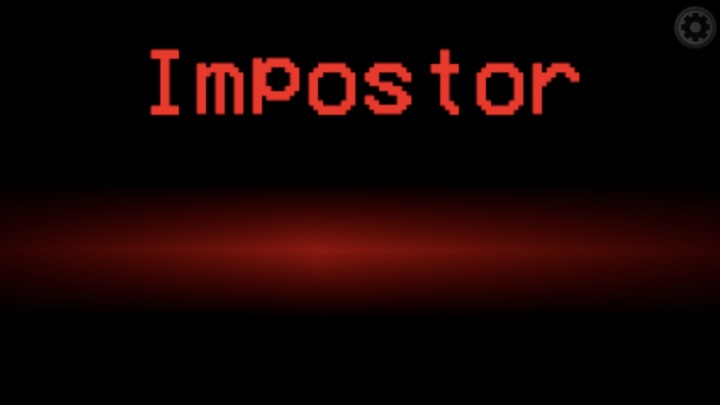 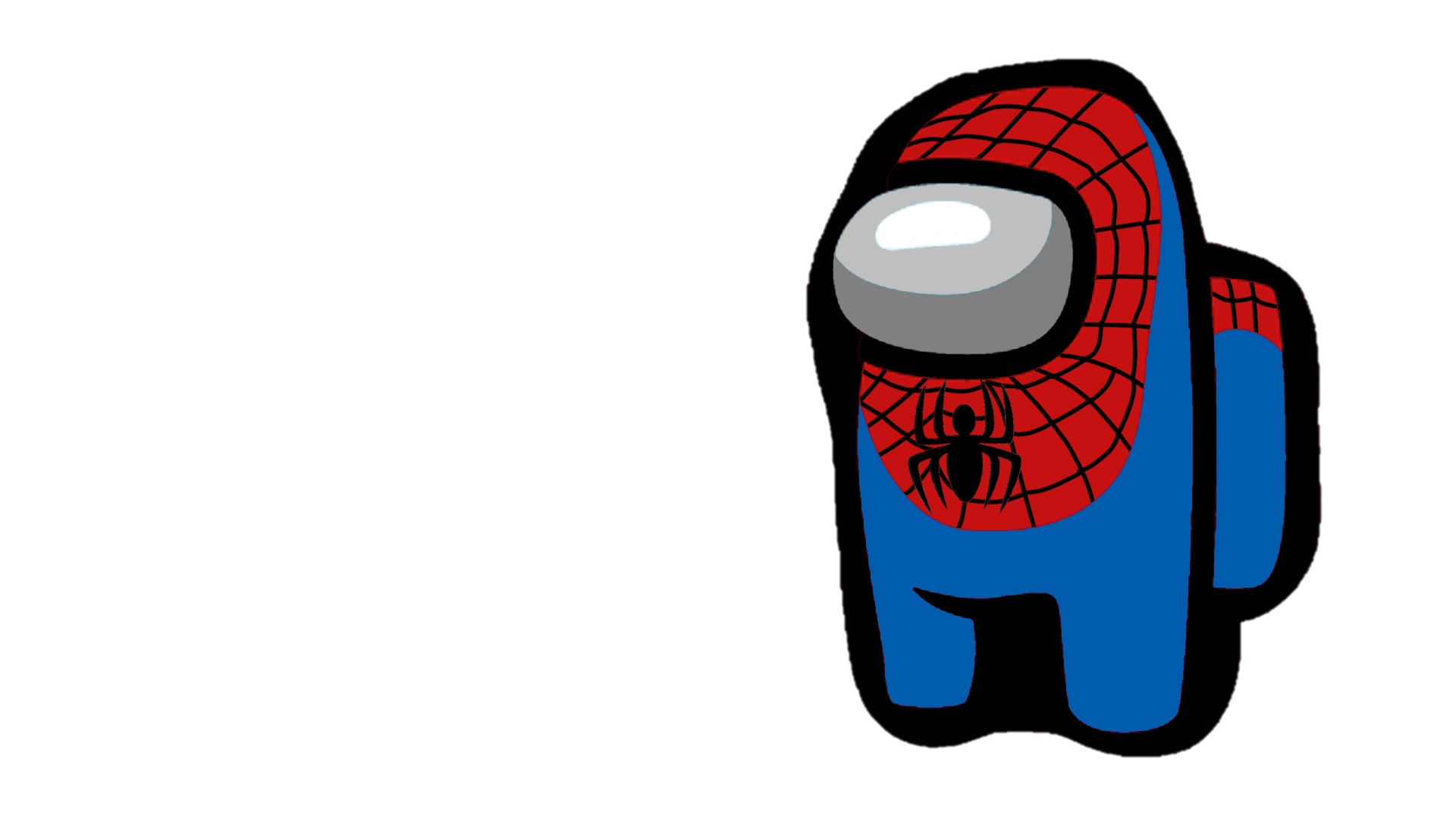 Murder crewmates:
Each crewmate has a question.
If you ask them their question, they die
Each murder is 1 point 
Total kills include other imposters.   

Don’t get caught by the crewmates.
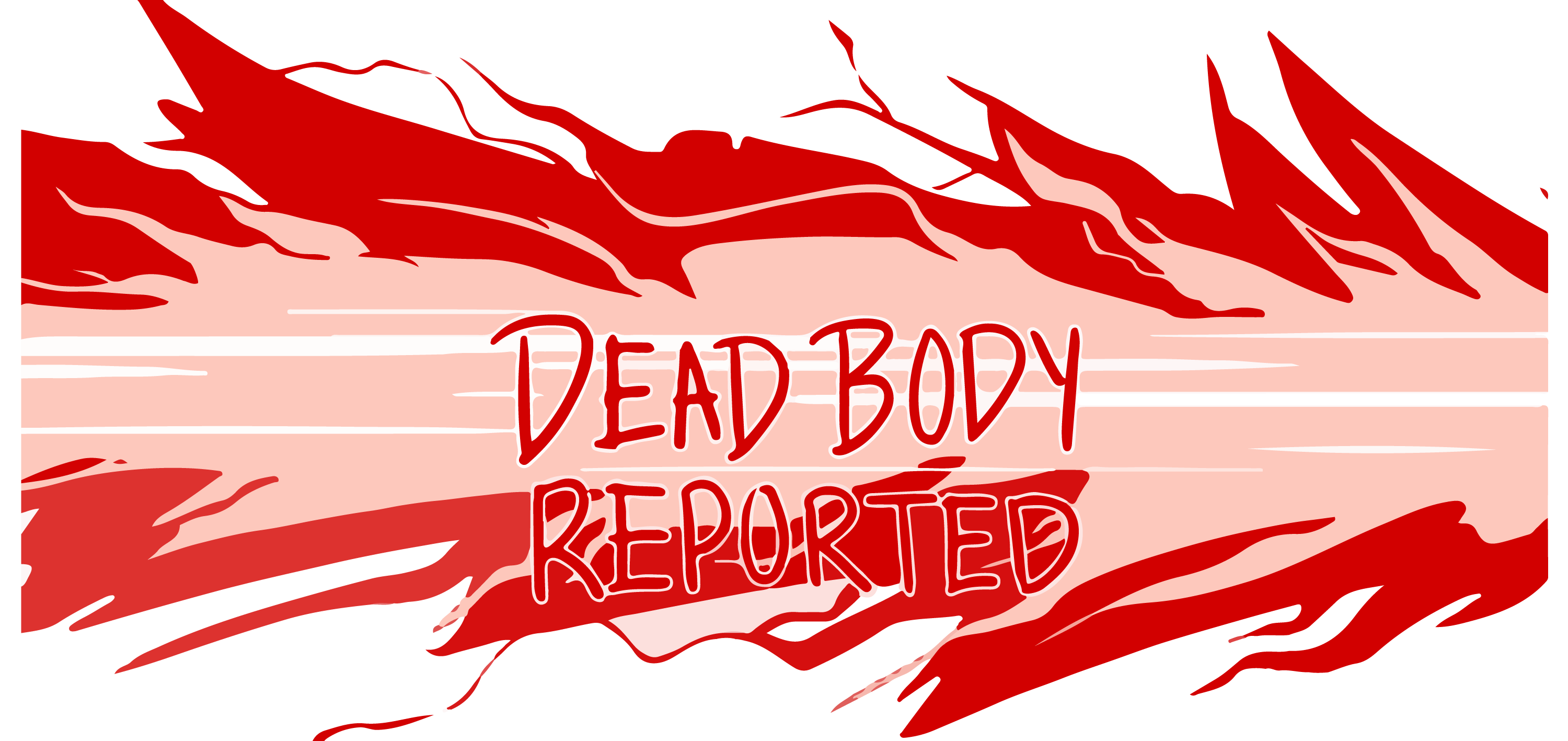 If you die:
Someone asked you YOUR question
Or reasonably close
Quietly sit down
Don’t speak or give hints
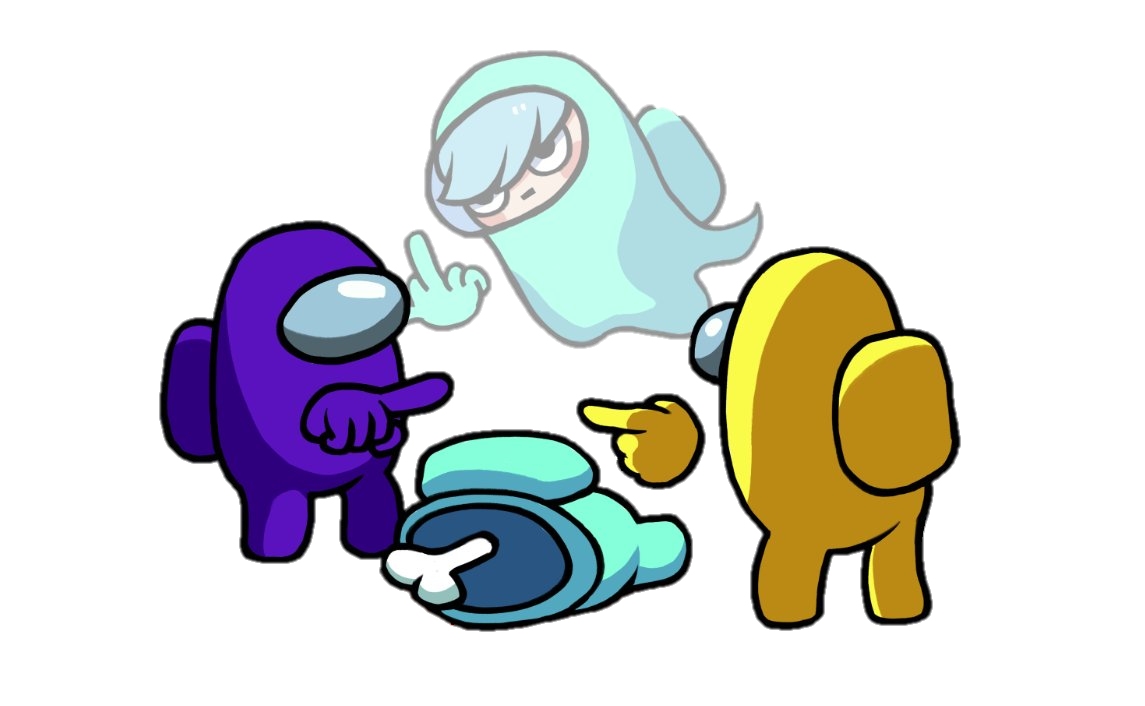 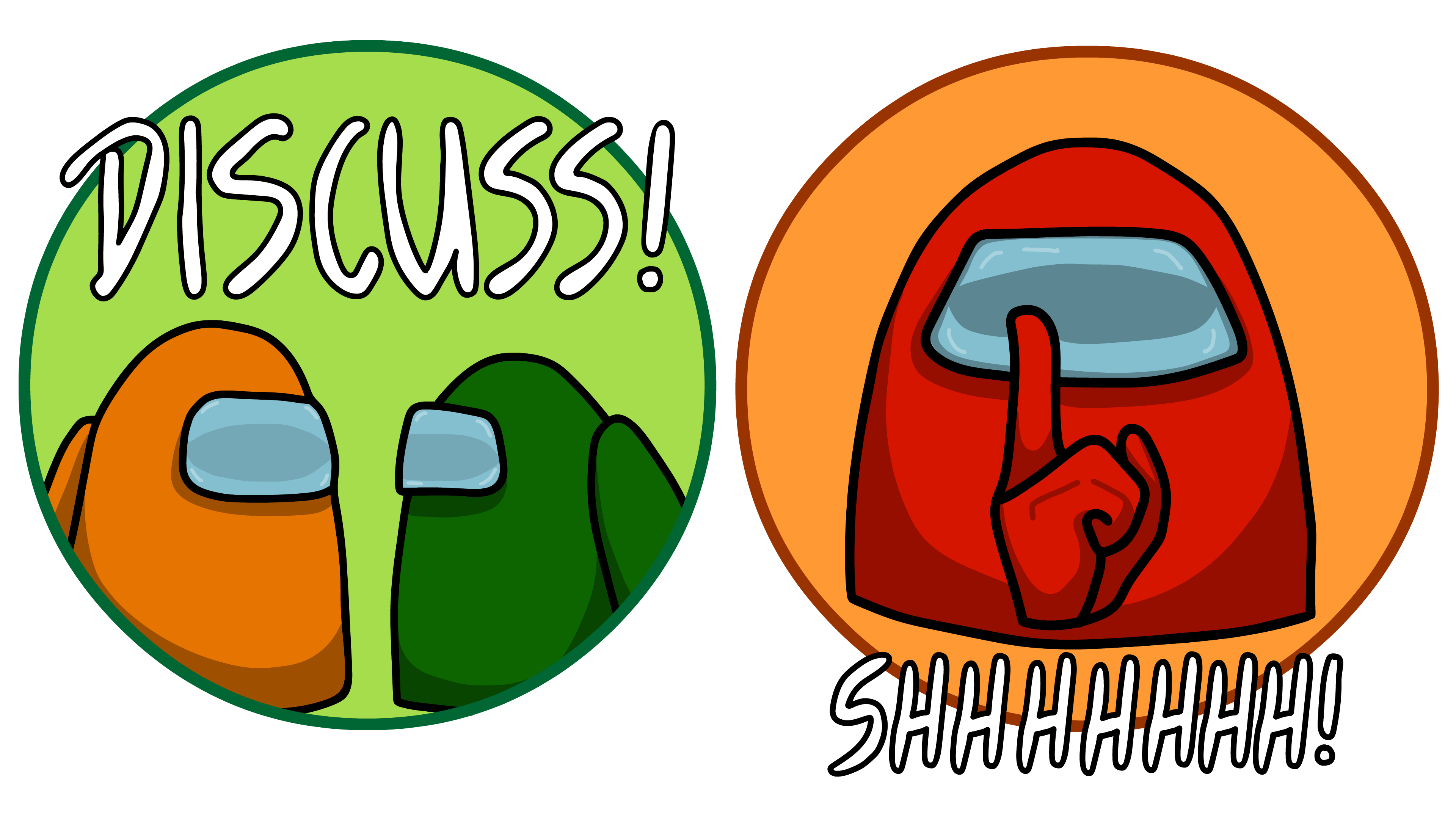 Vote:
You can kick out a member
4 votes
“Kicked out” follow rules for dying.
HINTS
Ask many questions: 
Mix in the real question so imposters can’t guess
“How are you? Did you have a good night last night?  How old are you? Where did you go last night?”
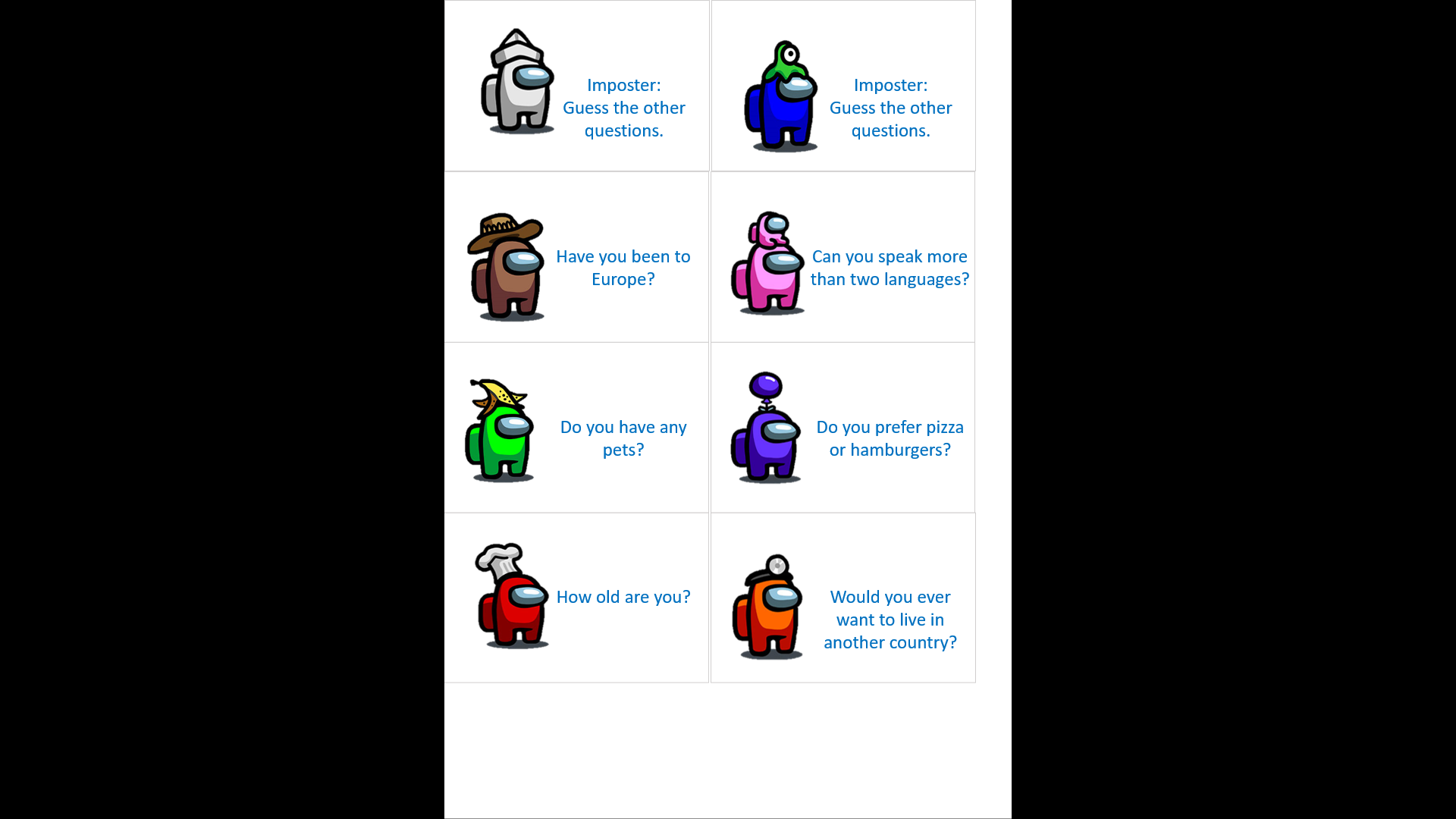 HINTS
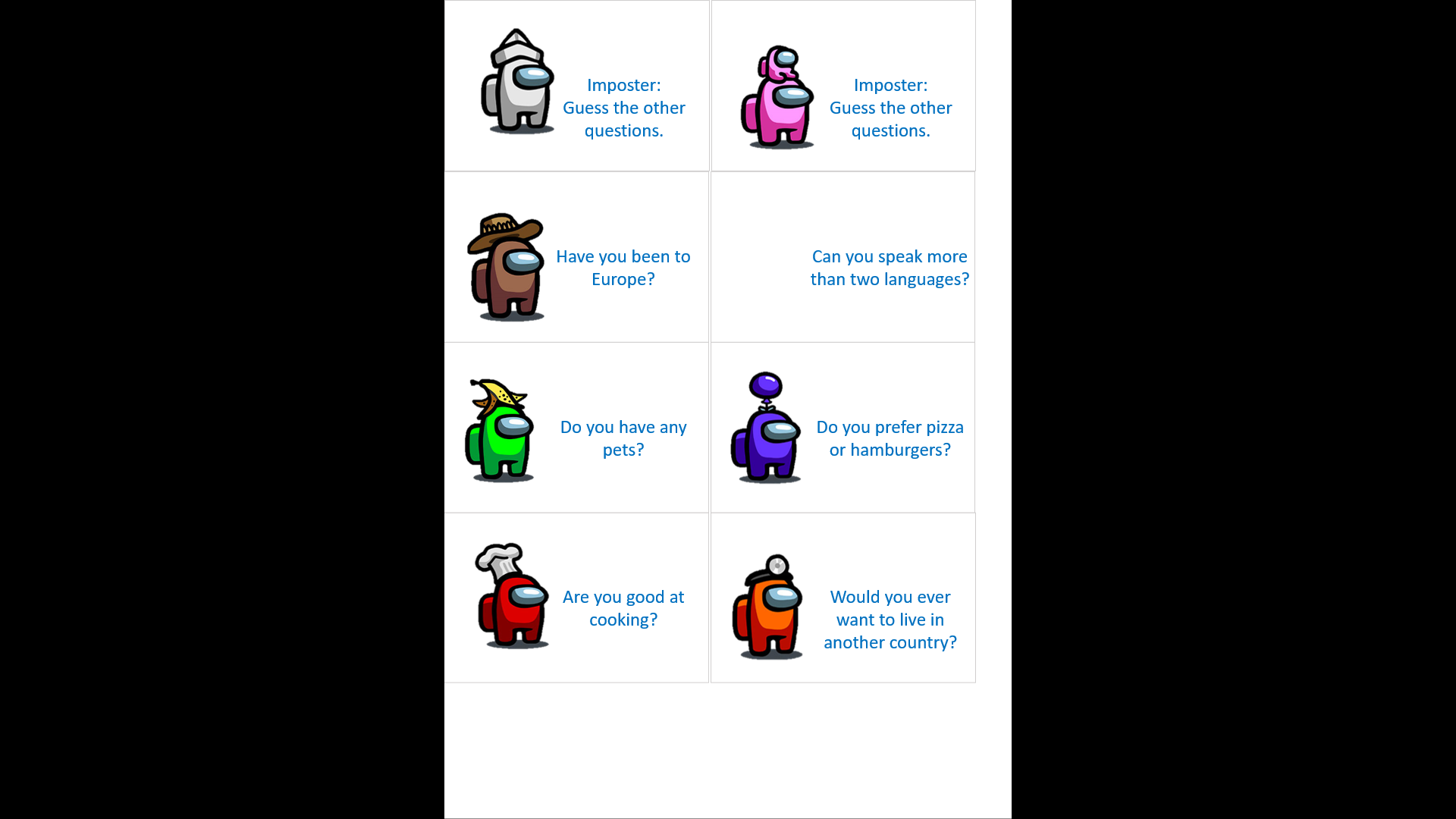 Don’t get exposed
Don’t repeat each question. 
Do it secretly.
HINTS
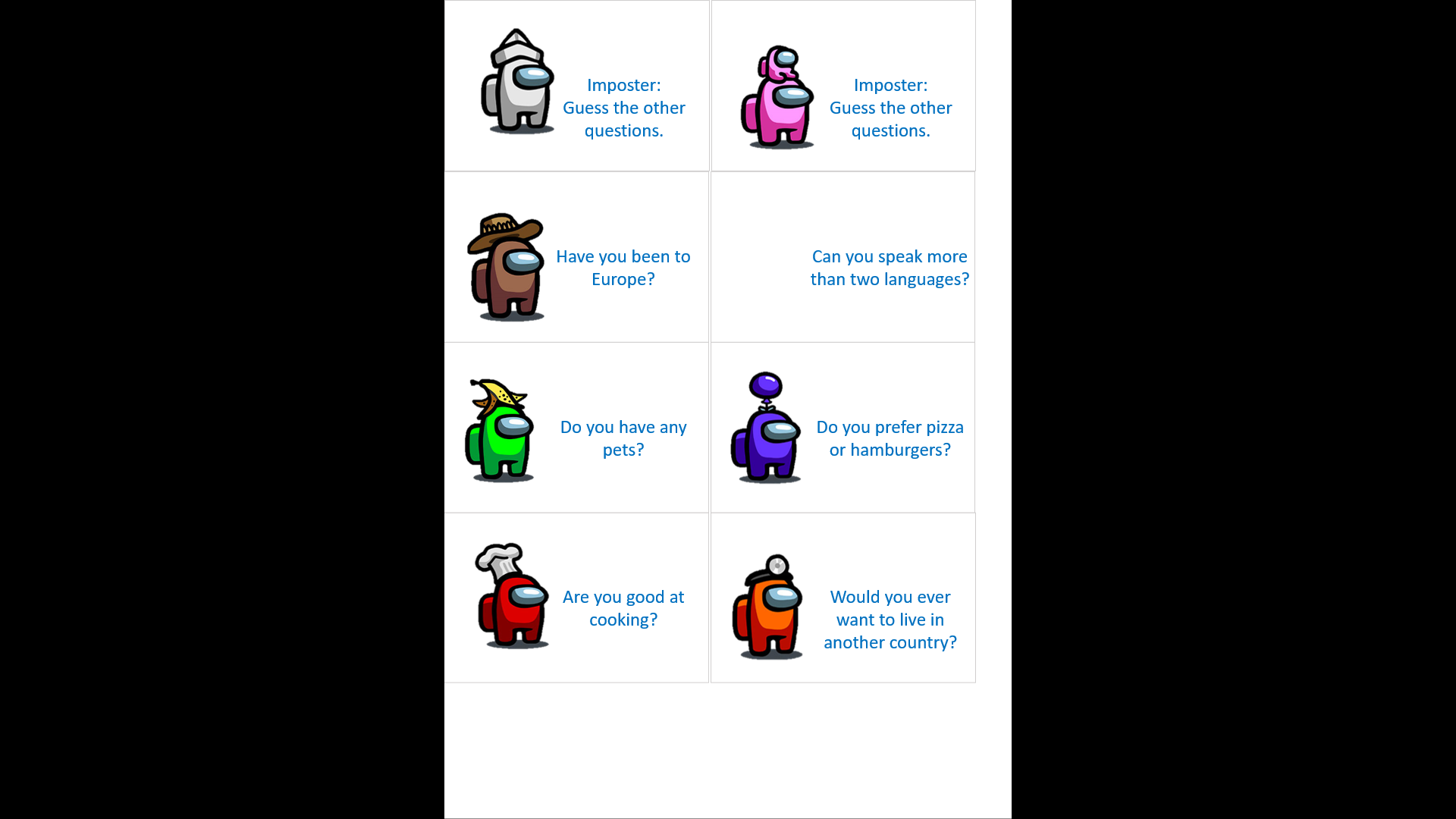 Play along
Listen
Make up your own questions
1
ROUND
STARTING QUESTIONS
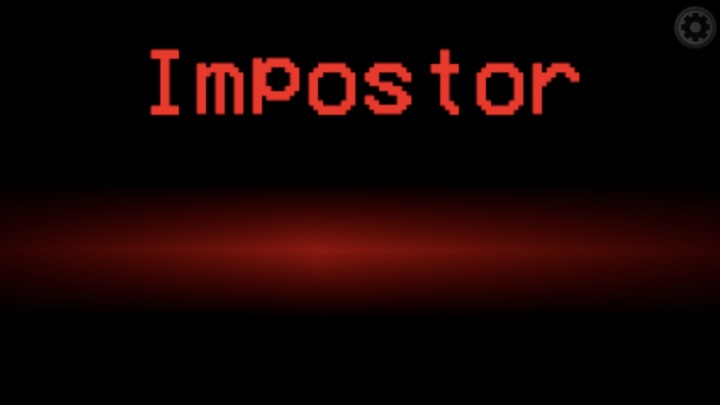 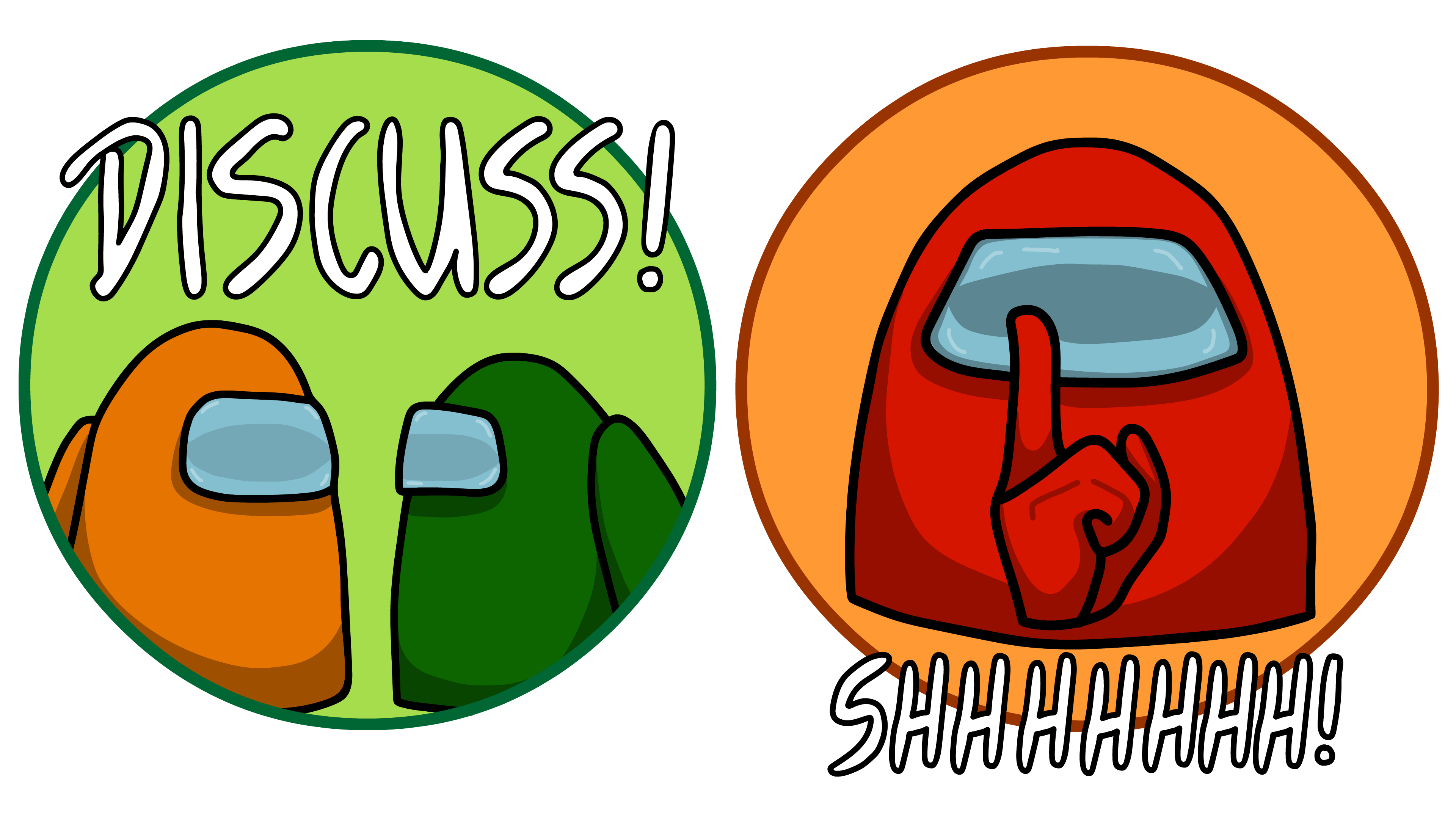 How many crewmates died?
[Speaker Notes: Each imposter gets that many points.  This should also include the number of members that were “kicked out”]
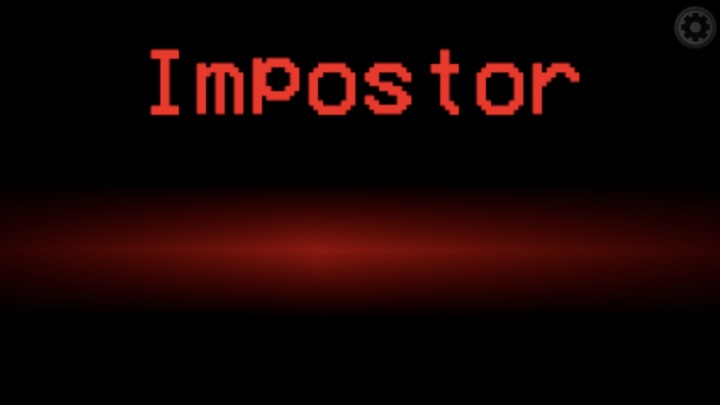 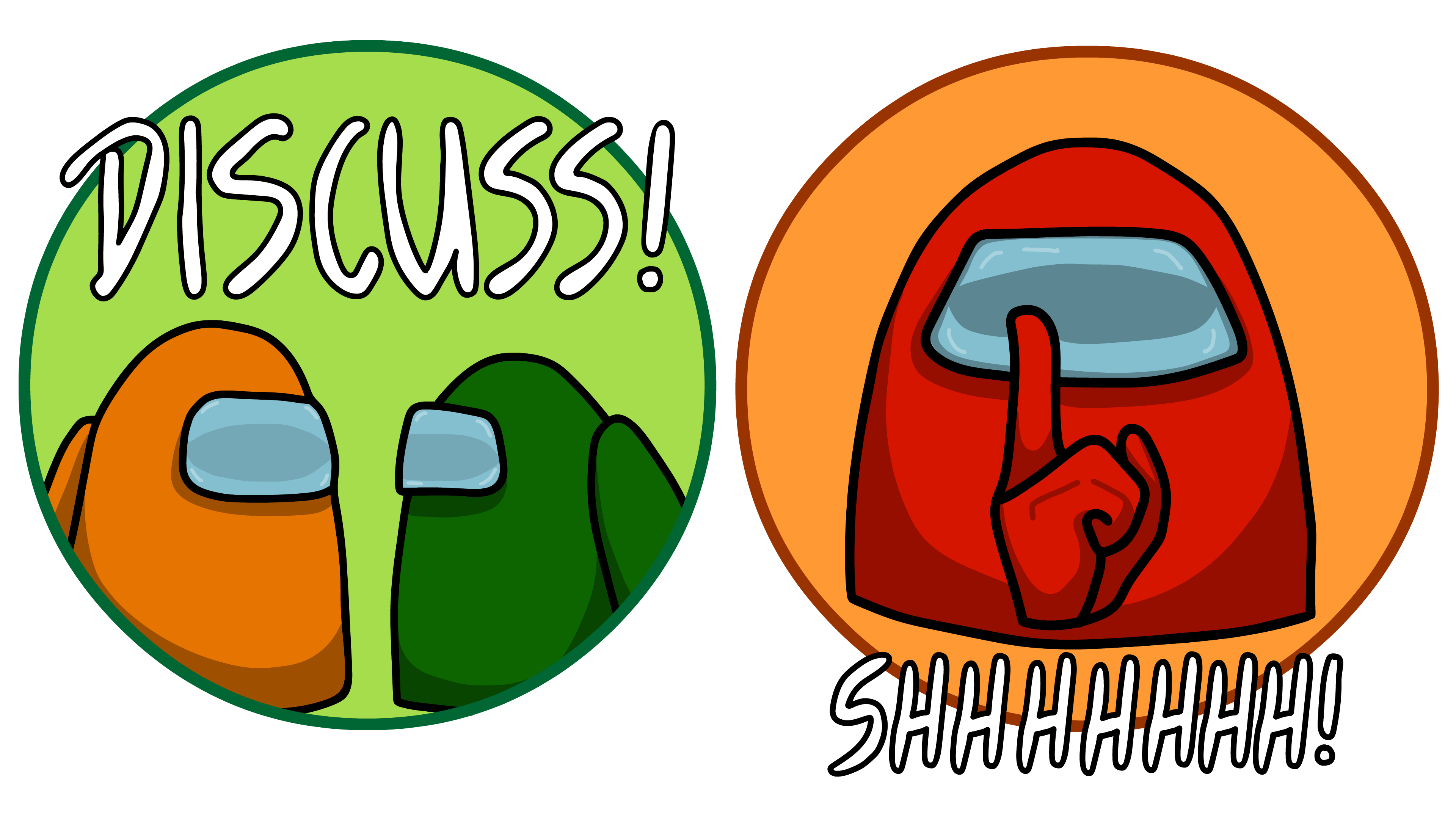 Living people:  Guess the Imposters
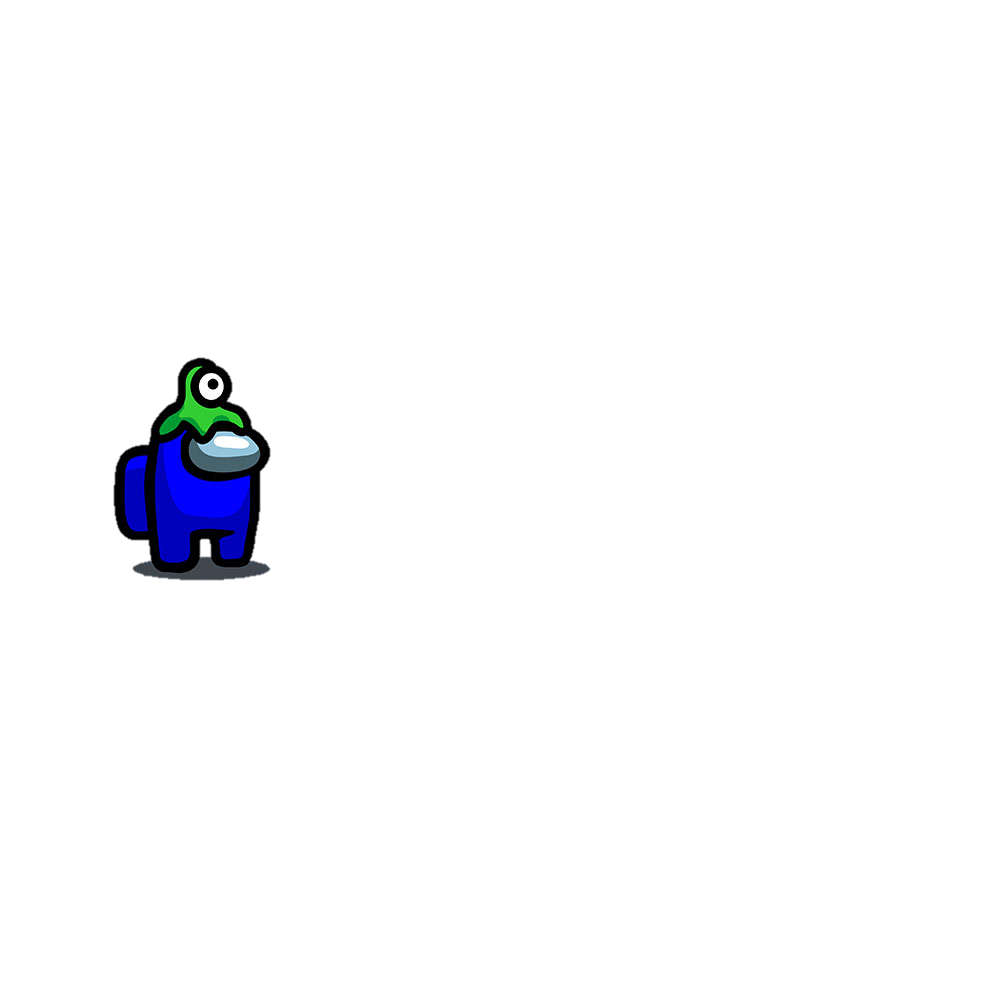 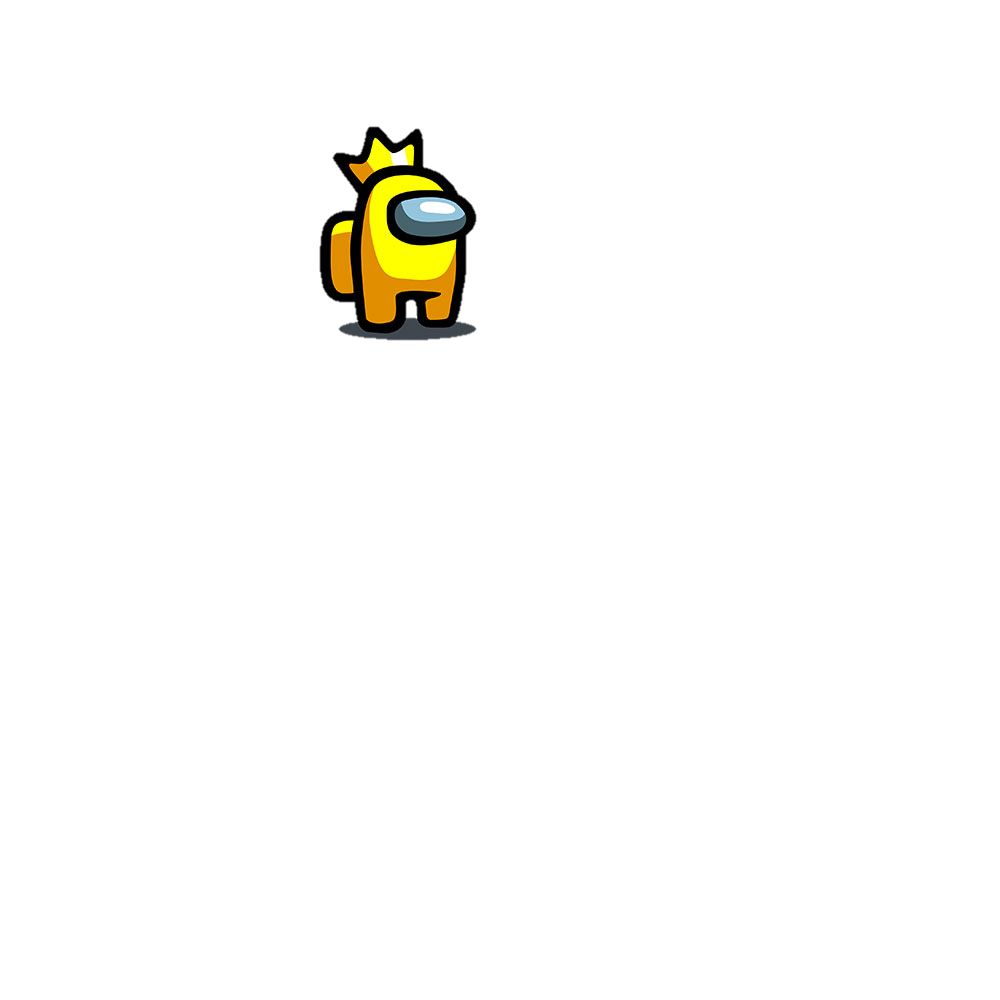 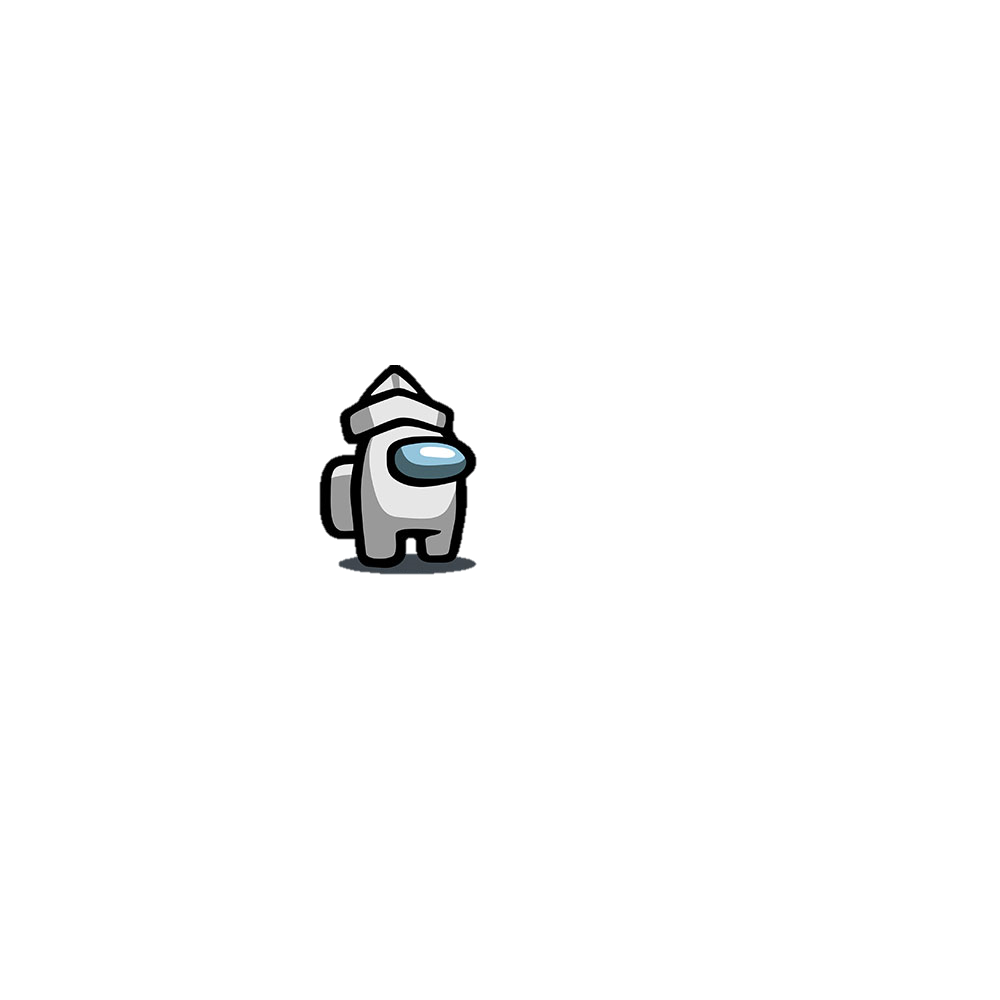 [Speaker Notes: Let the students guess who the imposters are before revealing the answer.  Have the imposters identify themselves.]
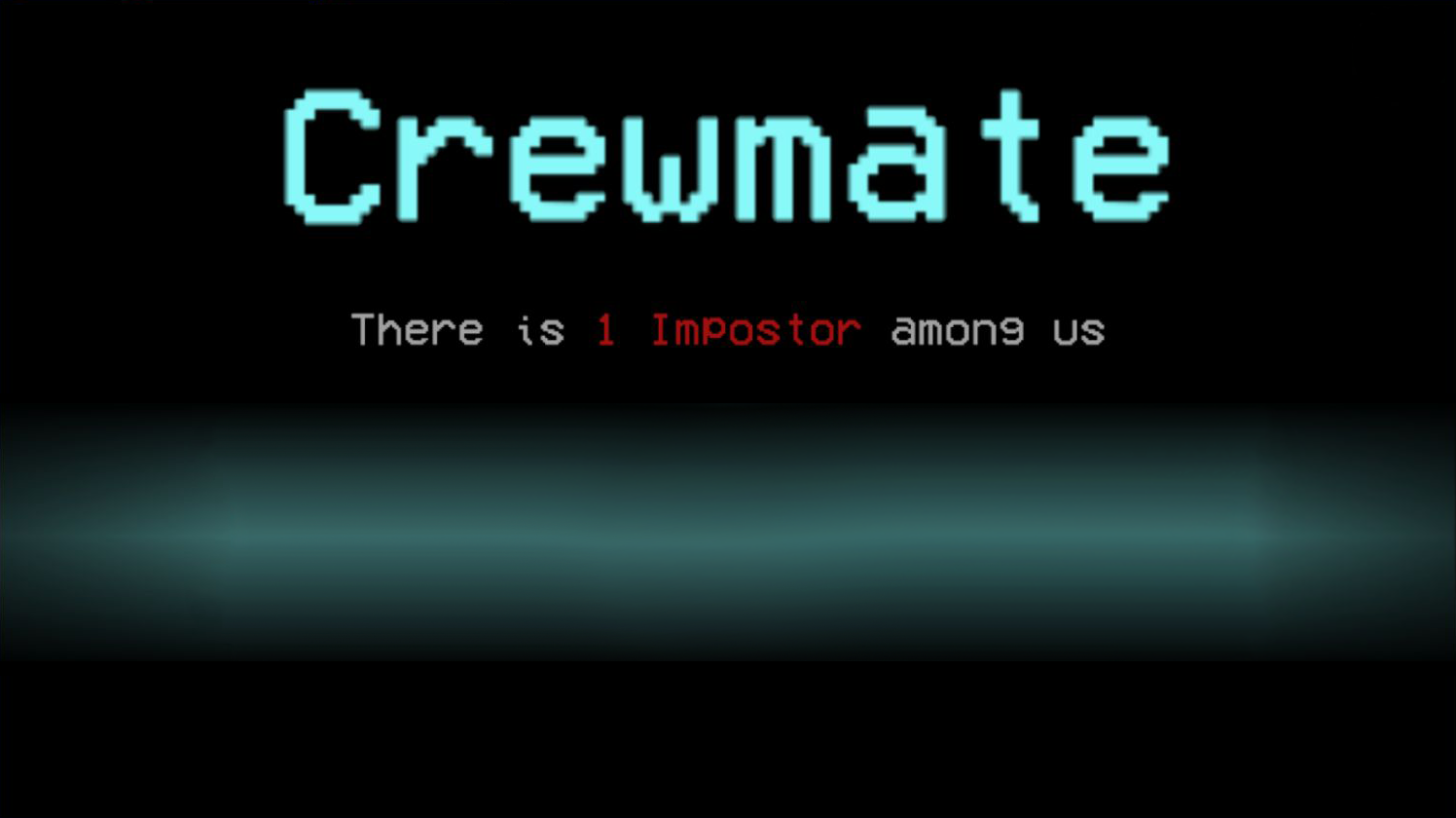 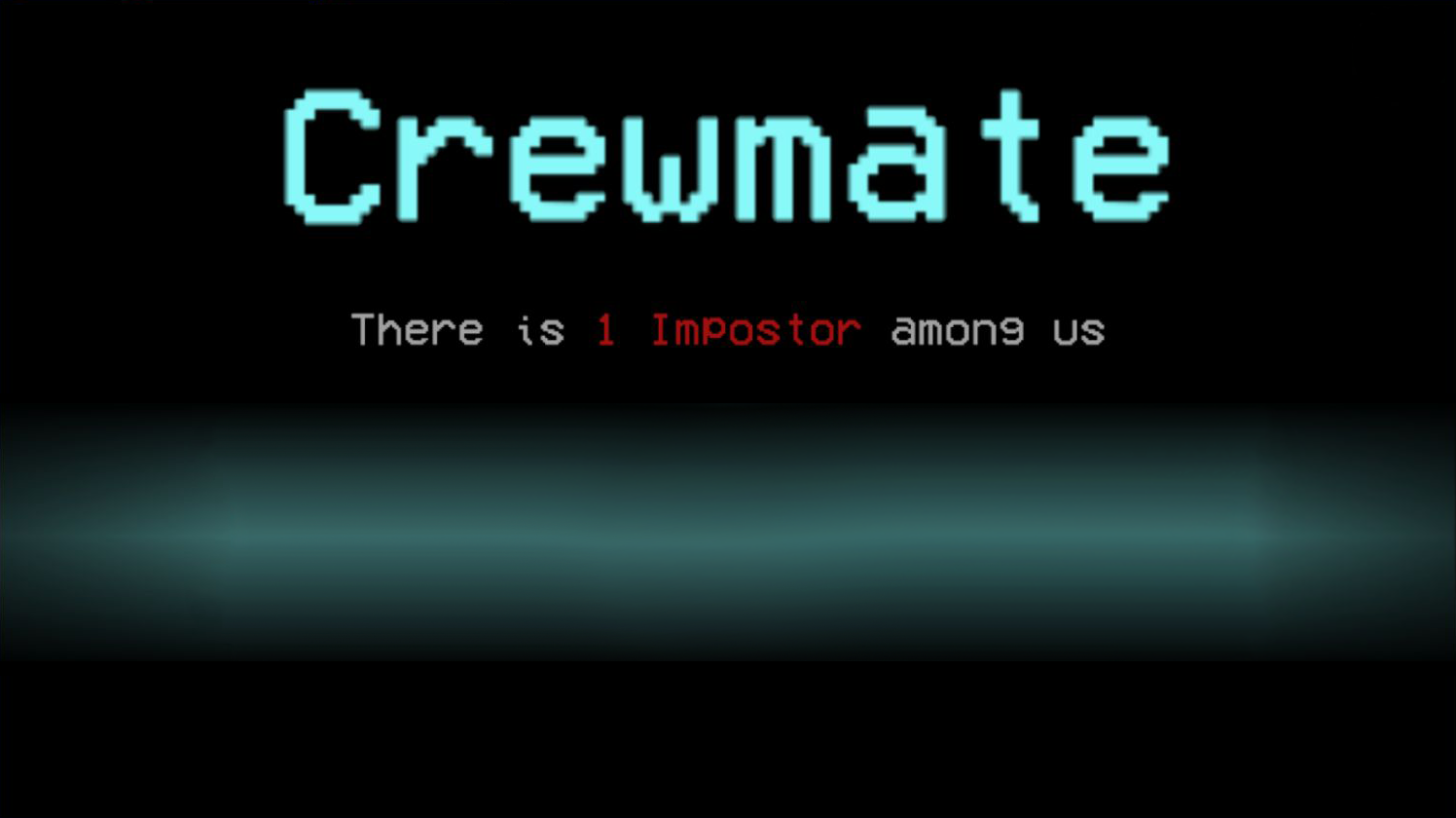 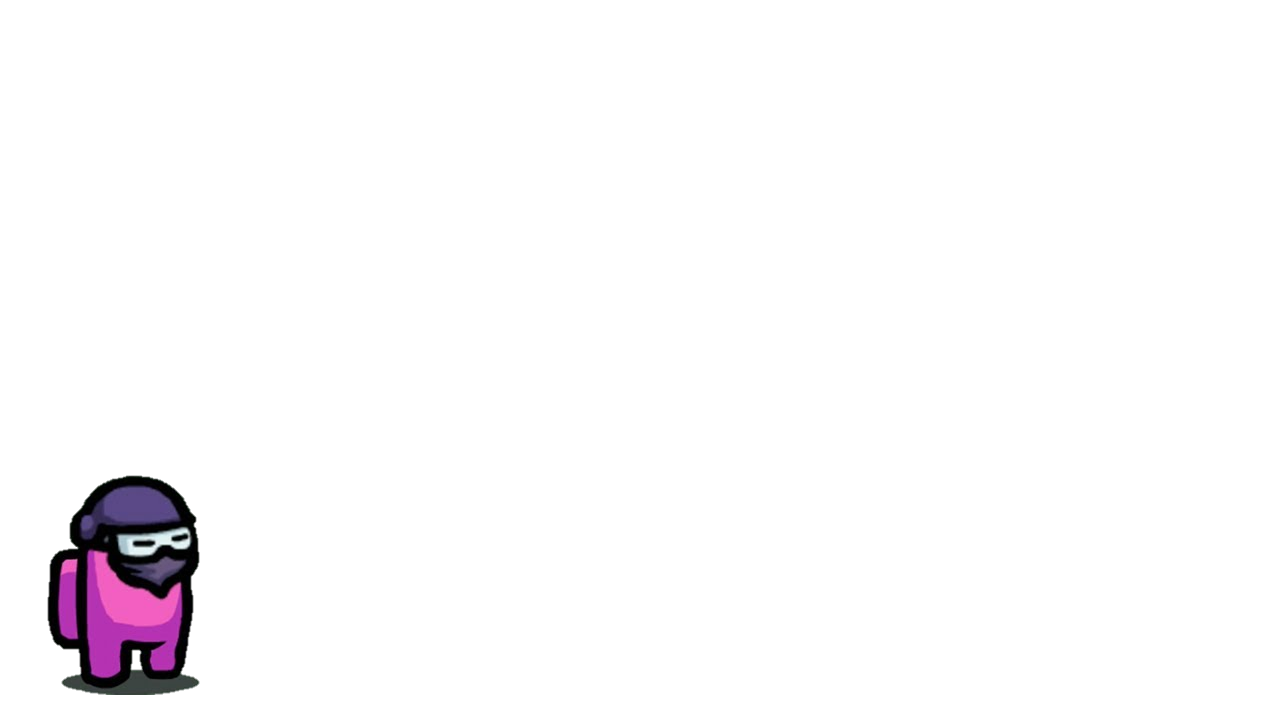 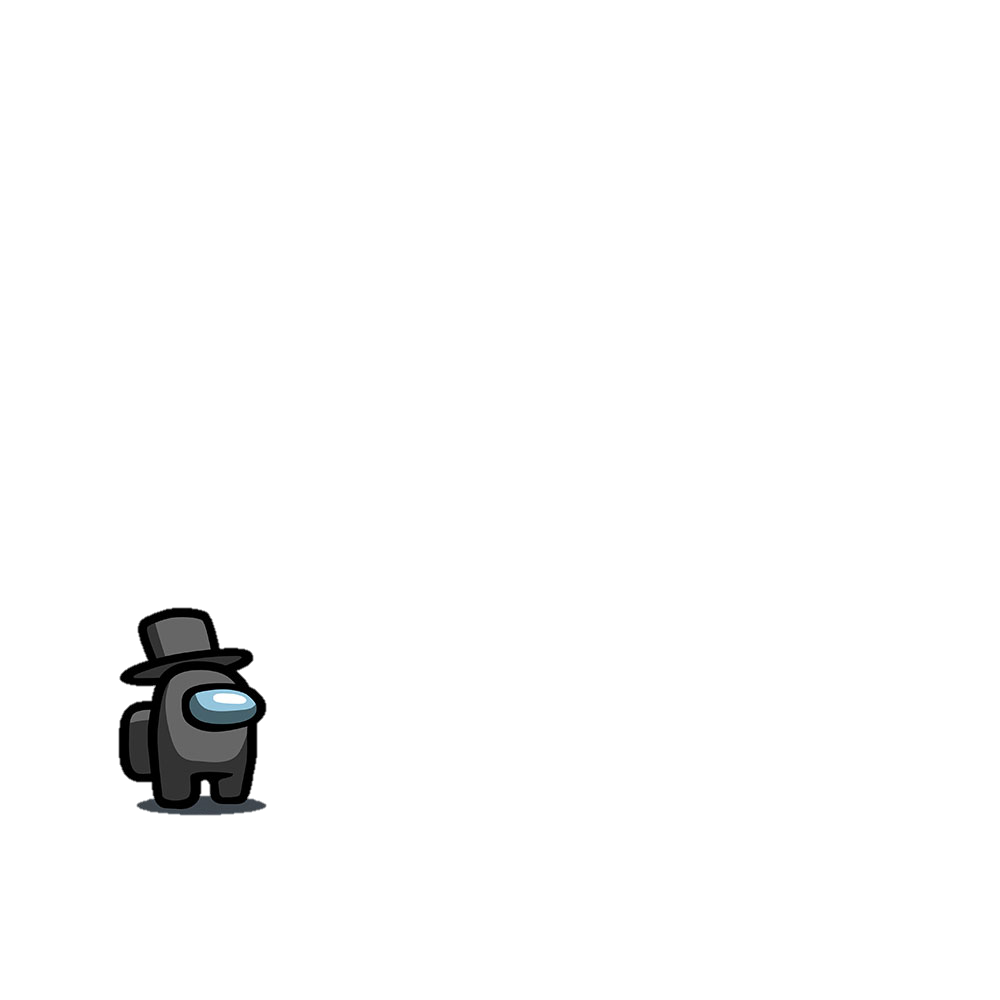 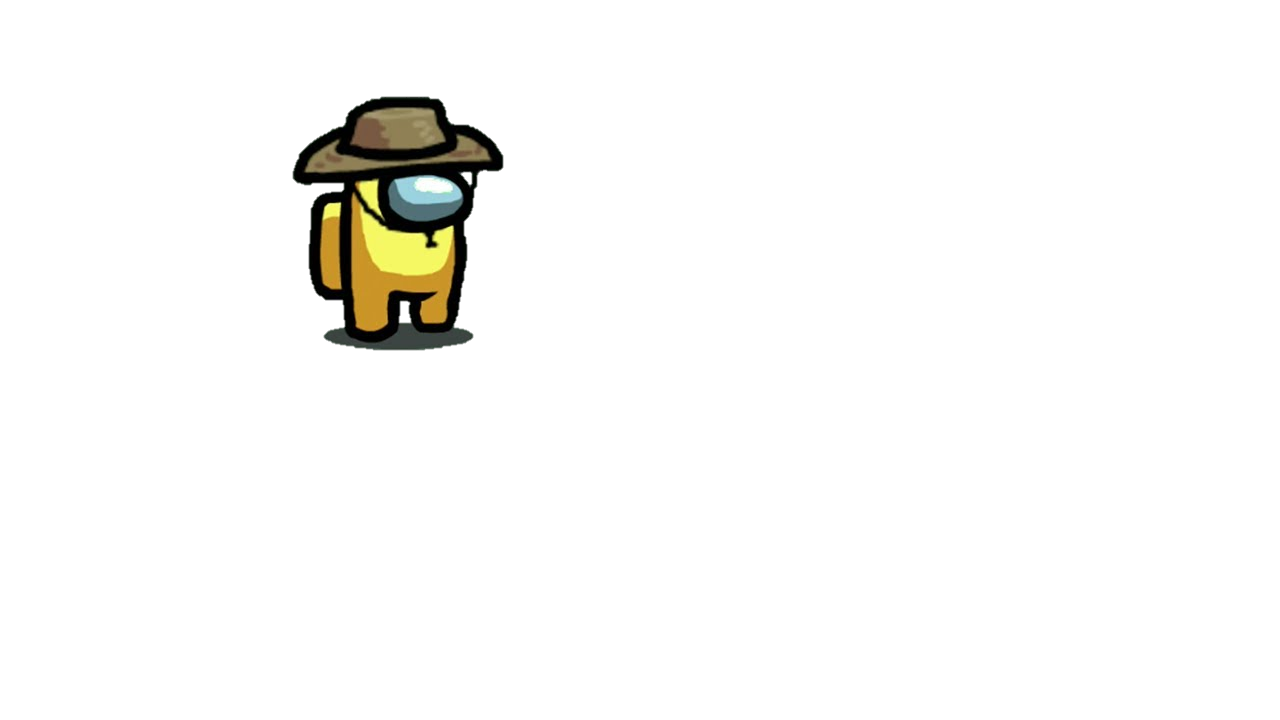 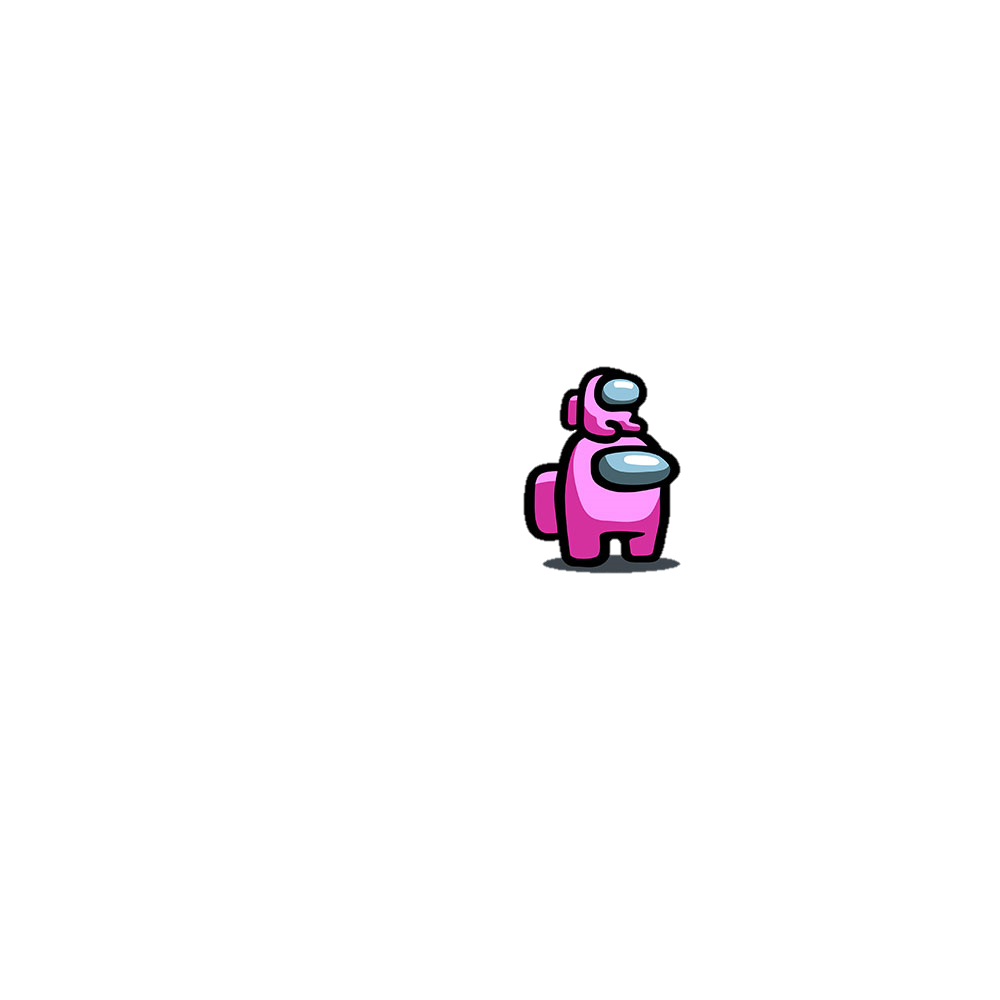 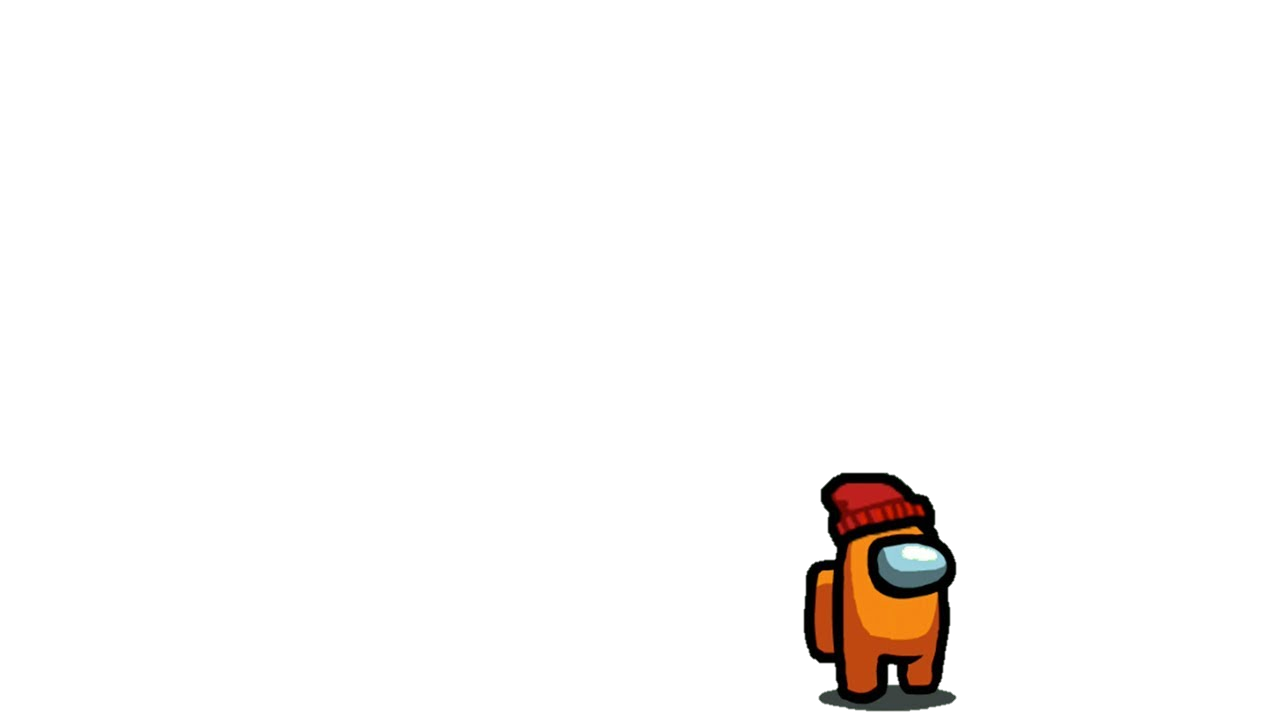 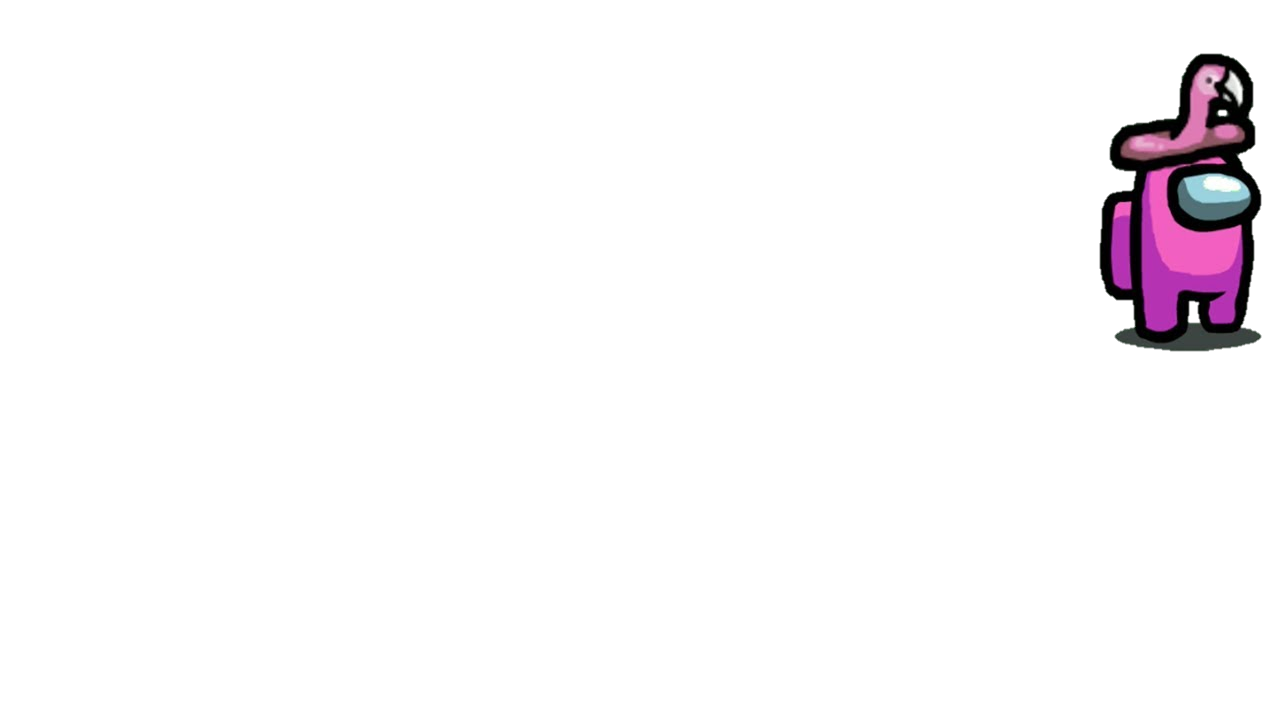 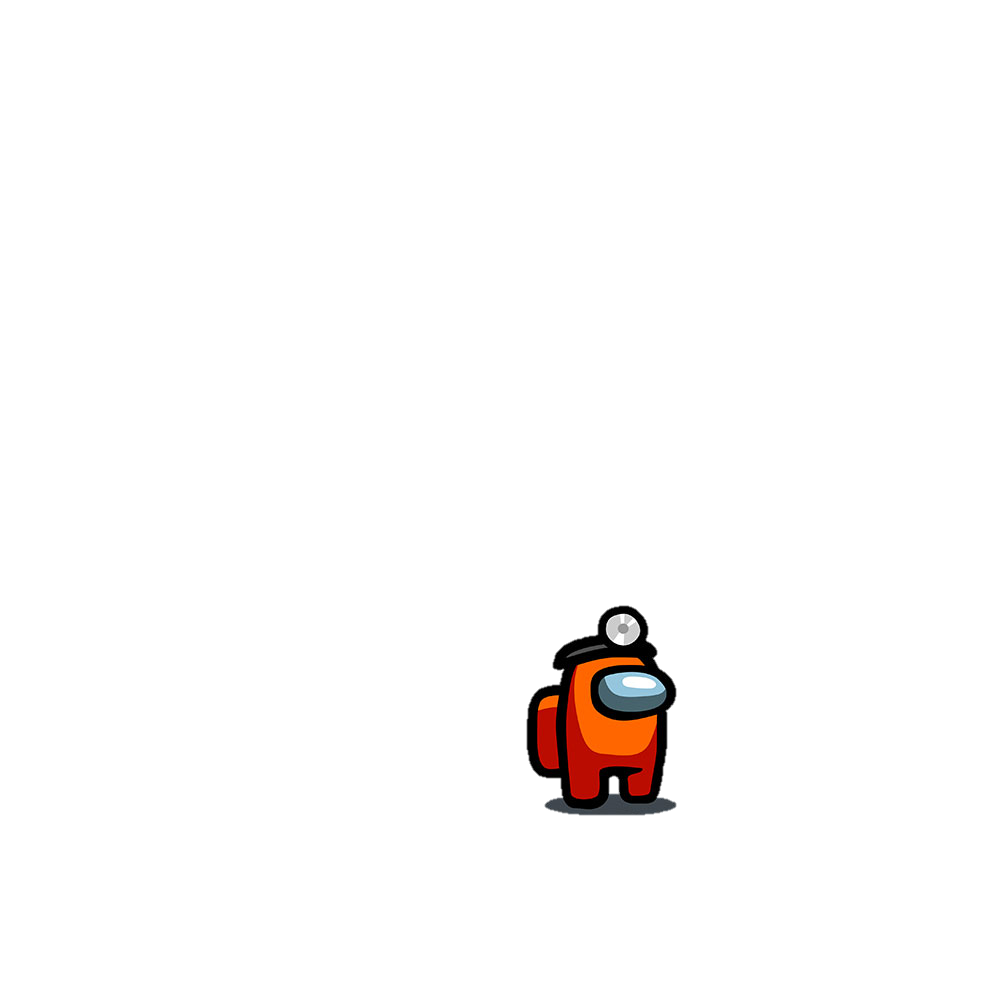 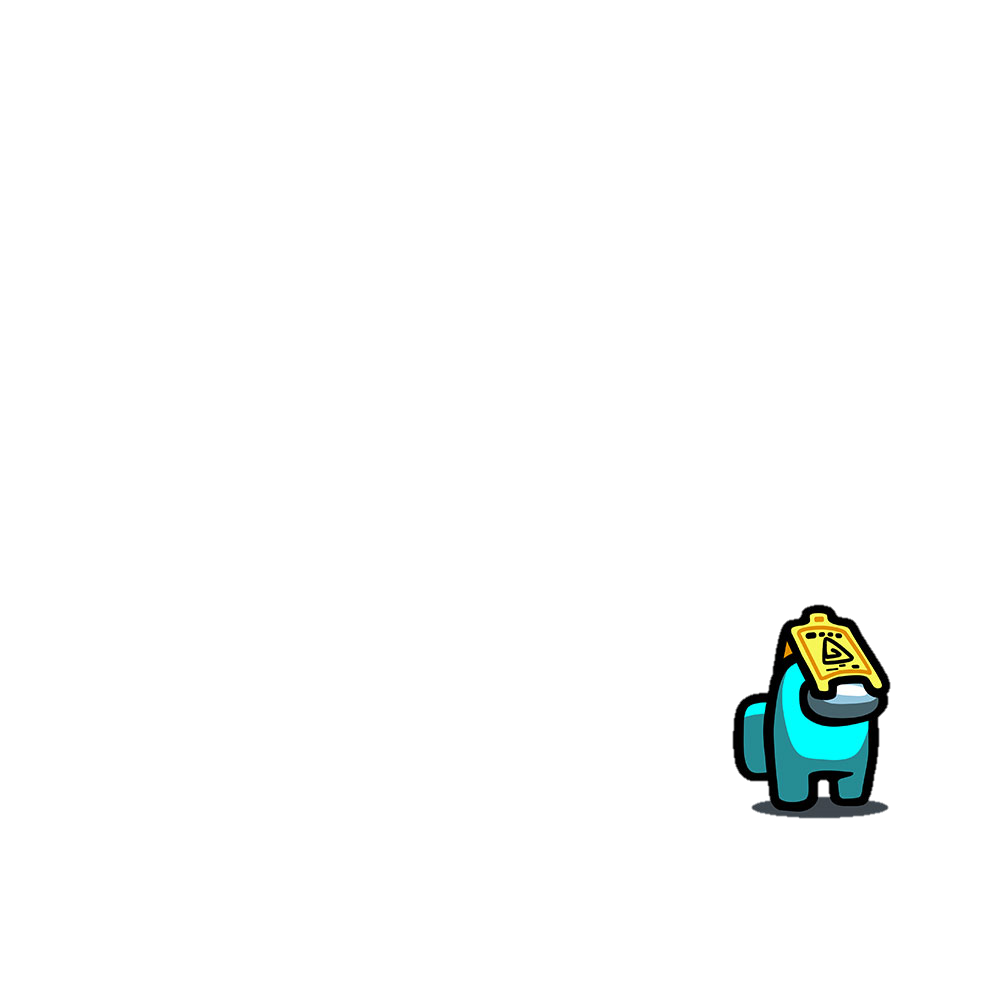 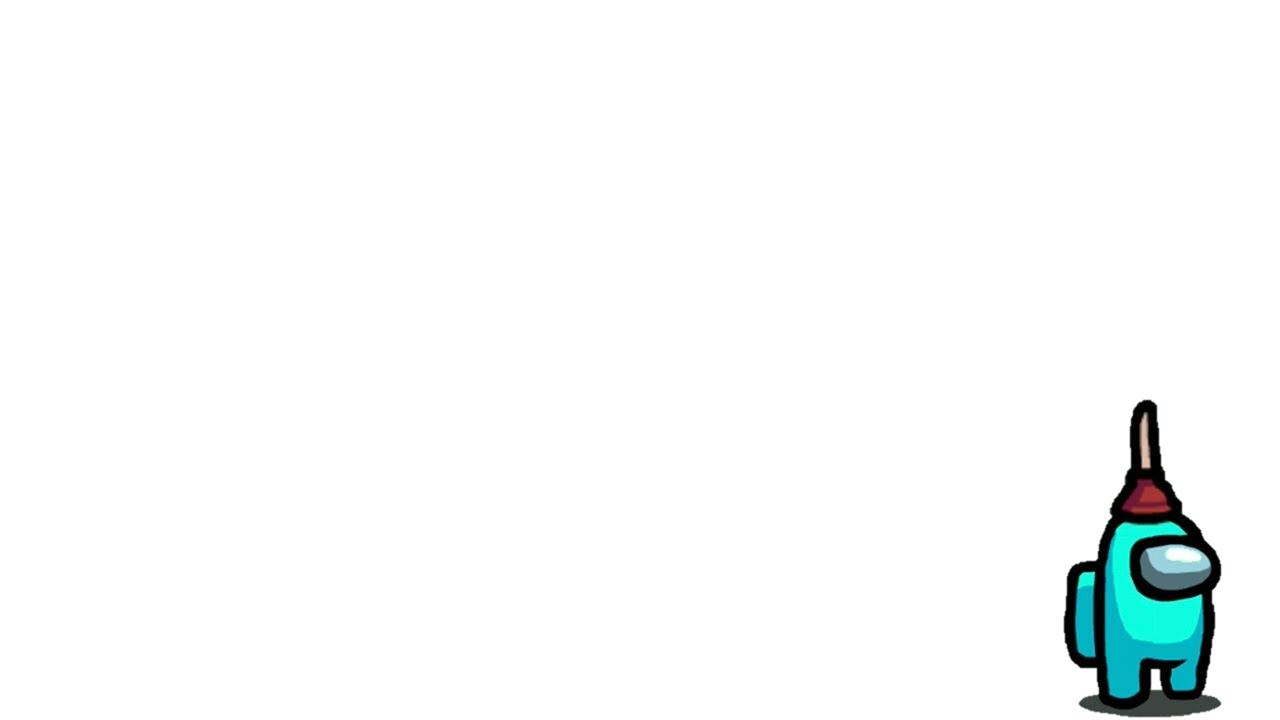 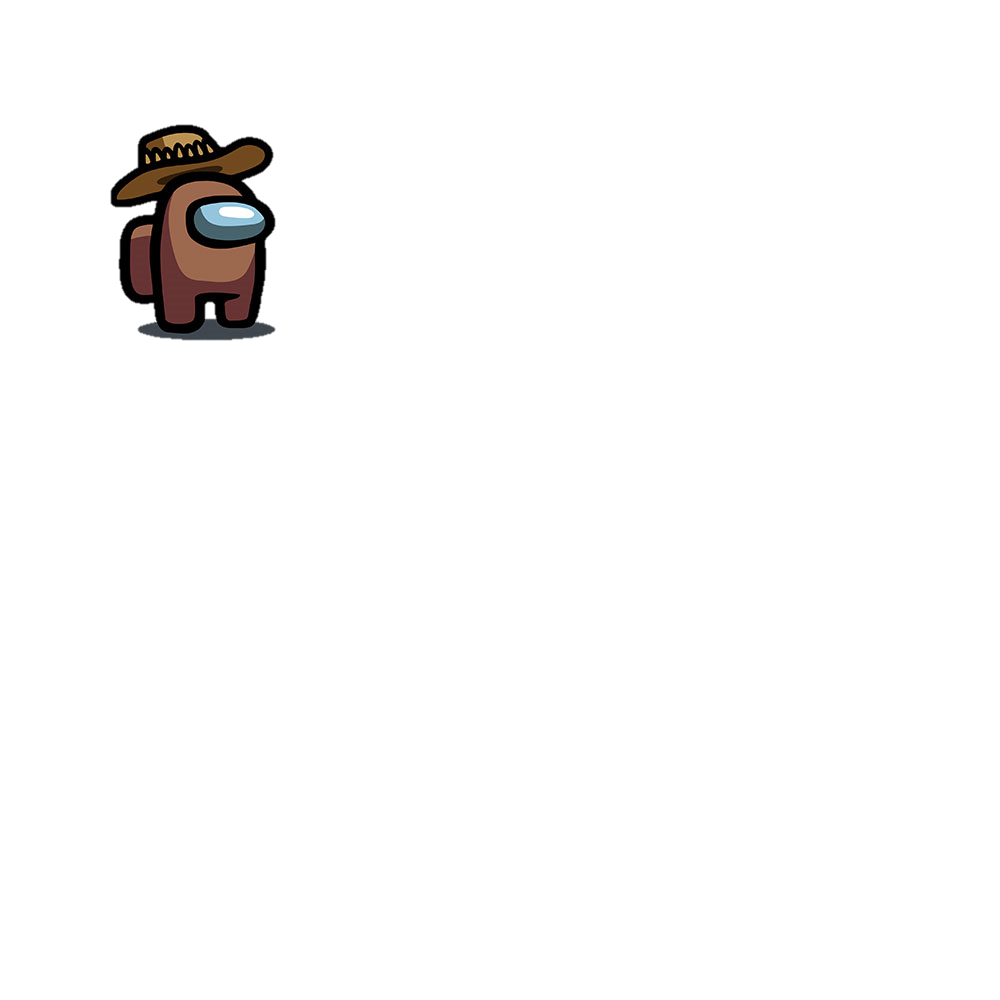 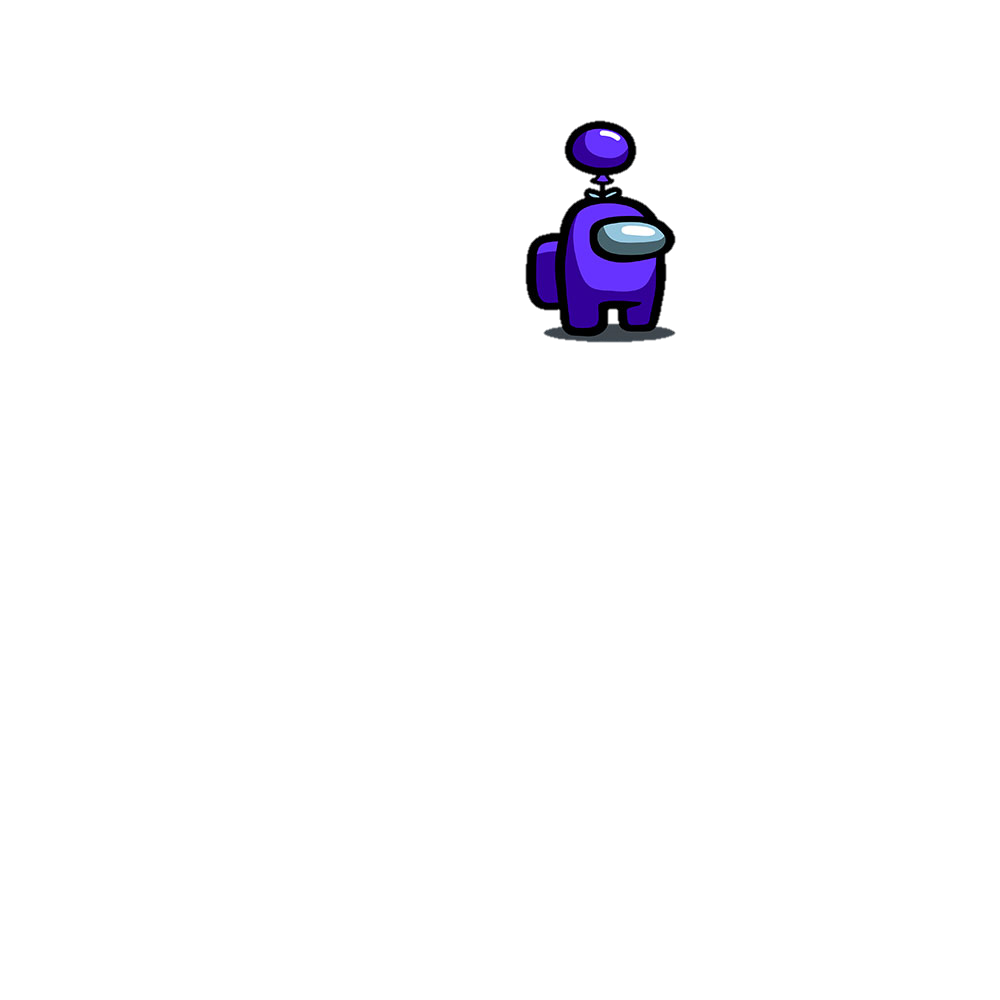 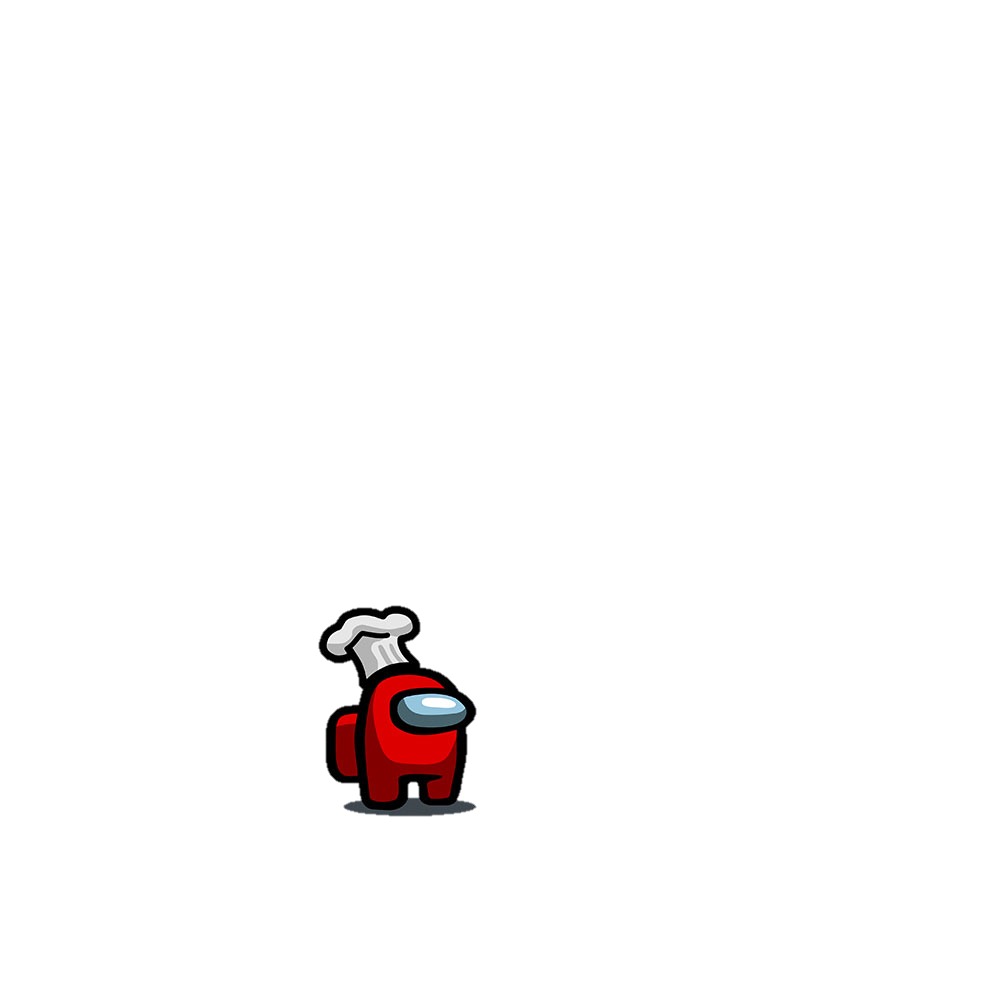 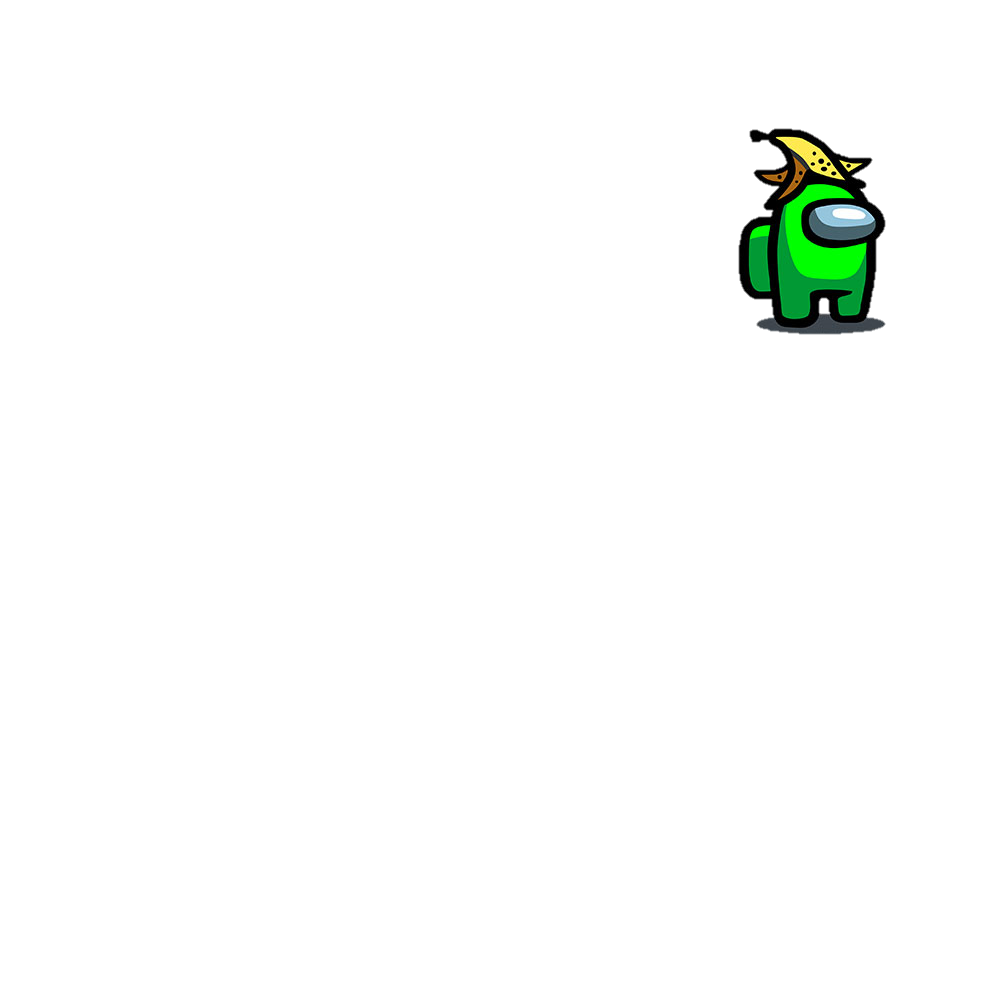 [Speaker Notes: When each character is revealed, have that student read their question.  You can also ask if there were any interesting answers.]
2
ROUND
SMALL TALK
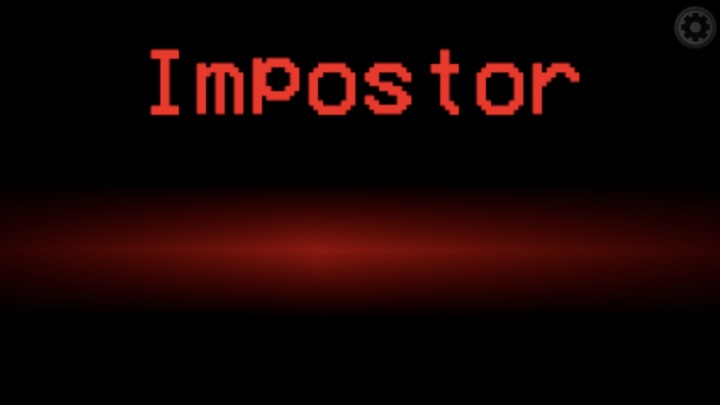 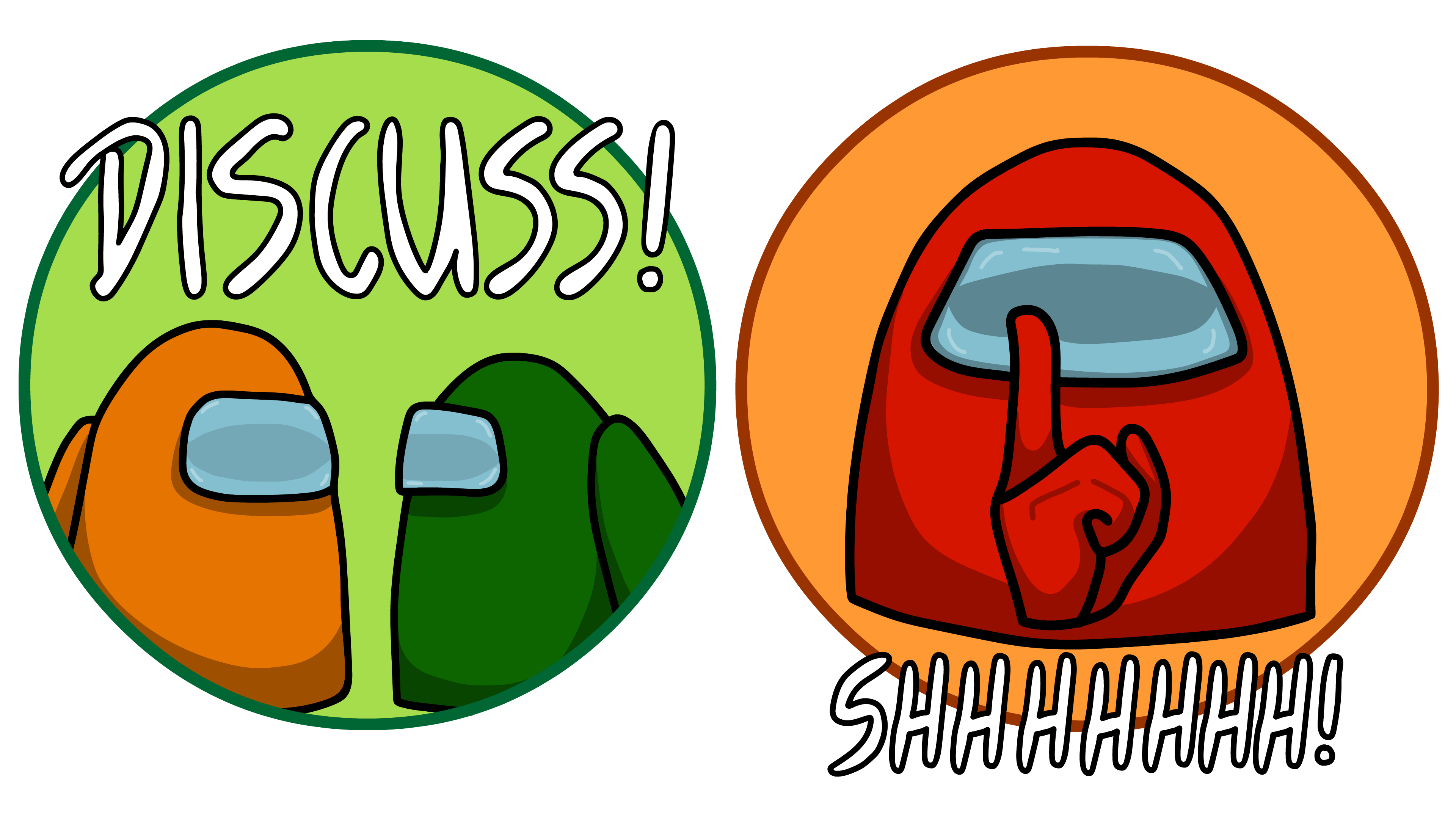 How many crewmates died?
[Speaker Notes: Each imposter gets that many points.  This should also include the number of members that were “kicked out”]
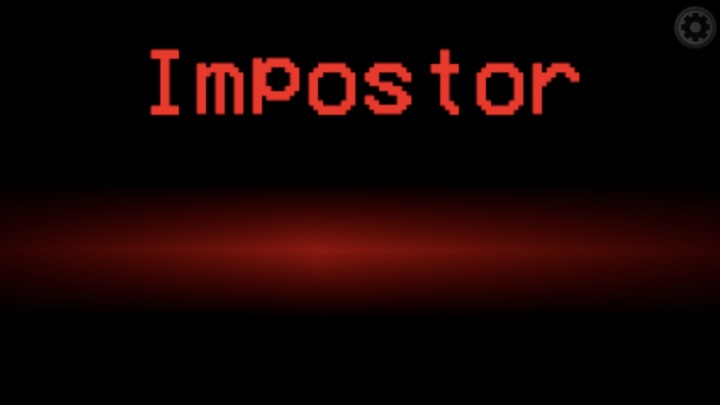 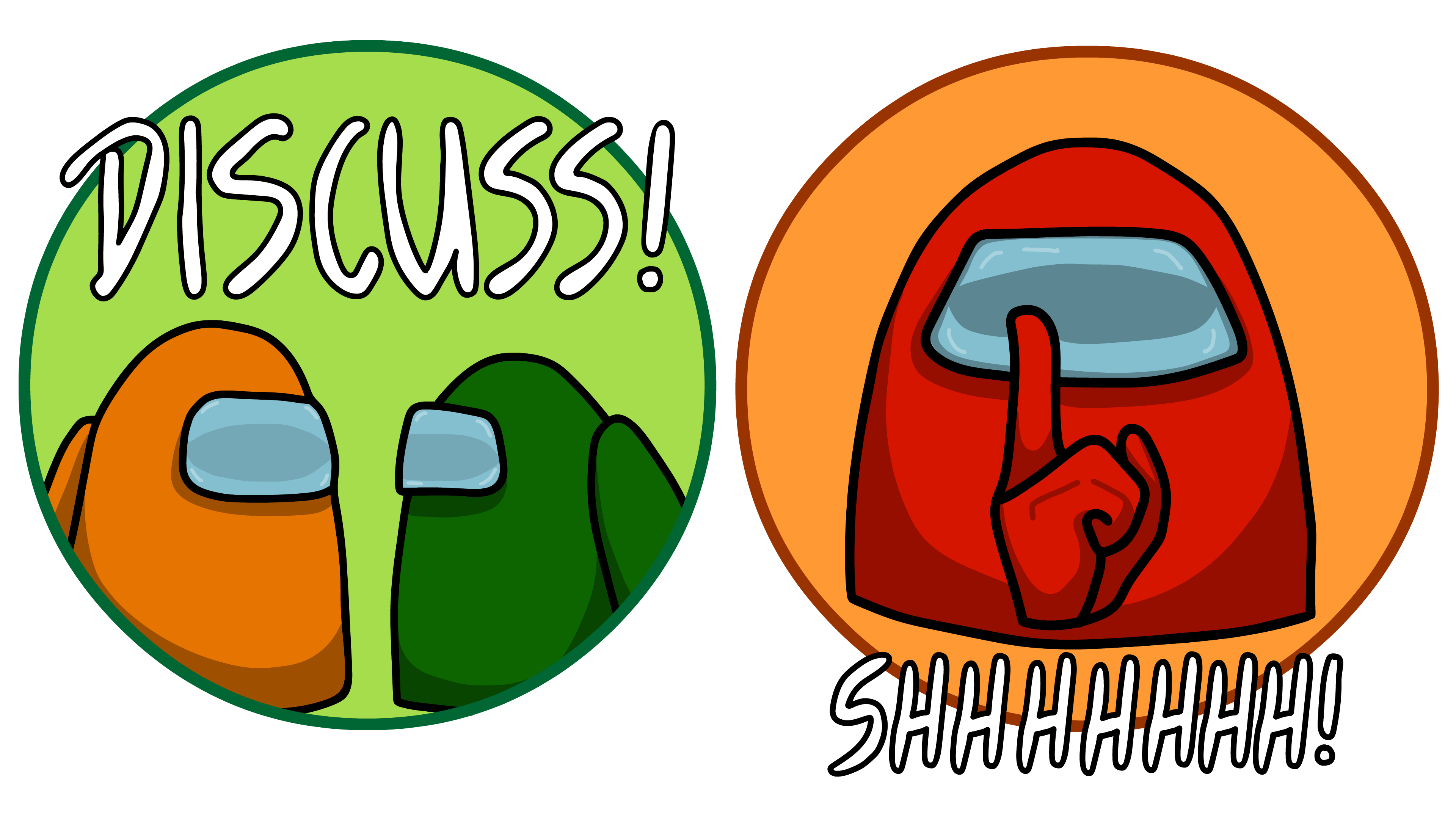 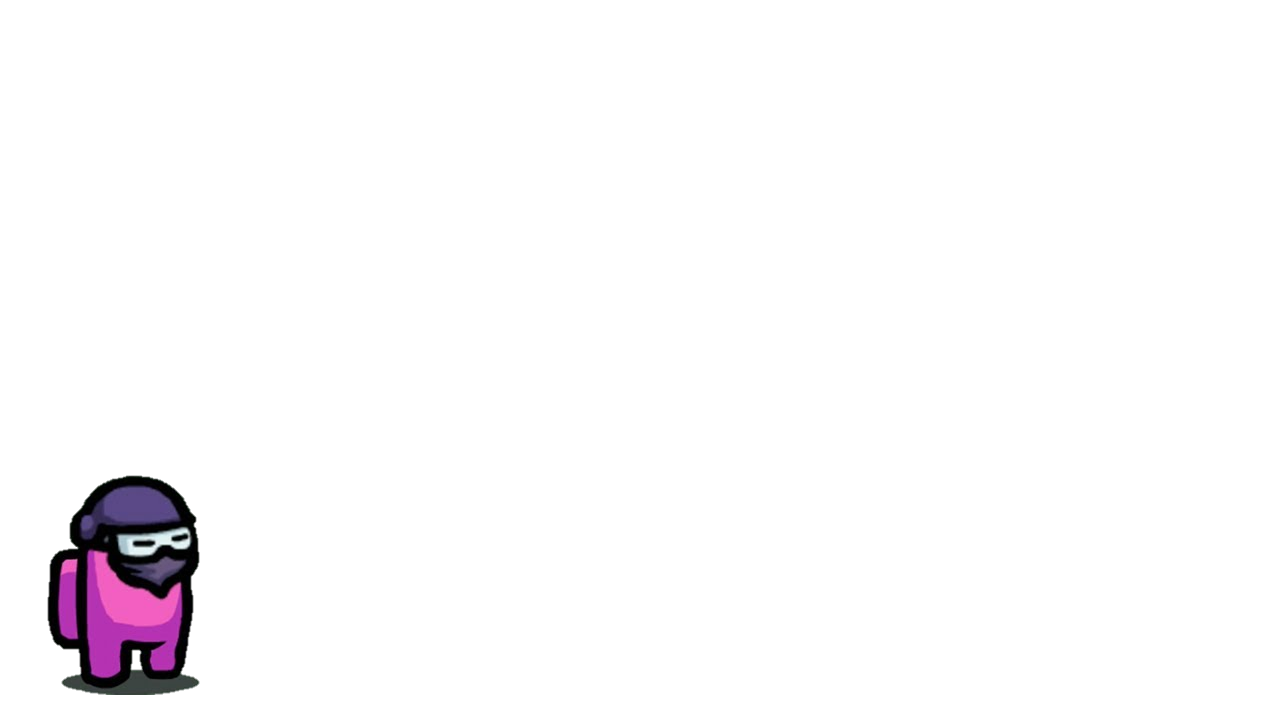 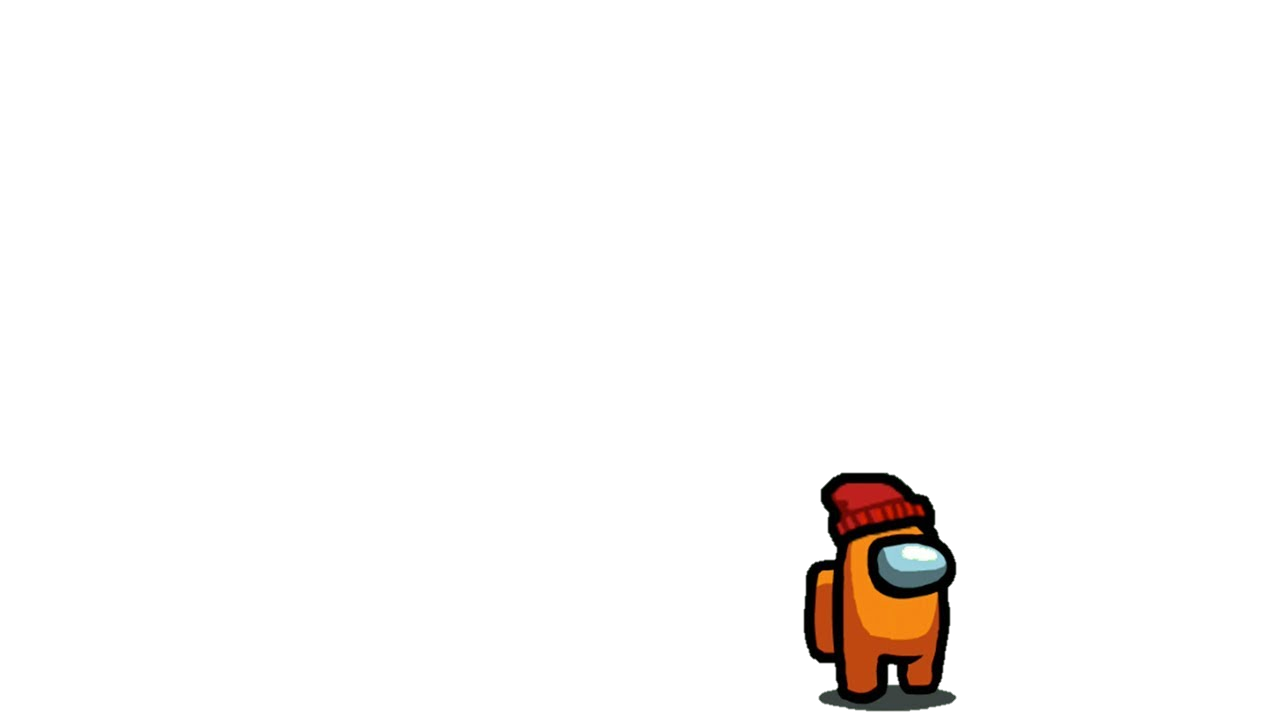 Living people:  Guess the Imposters
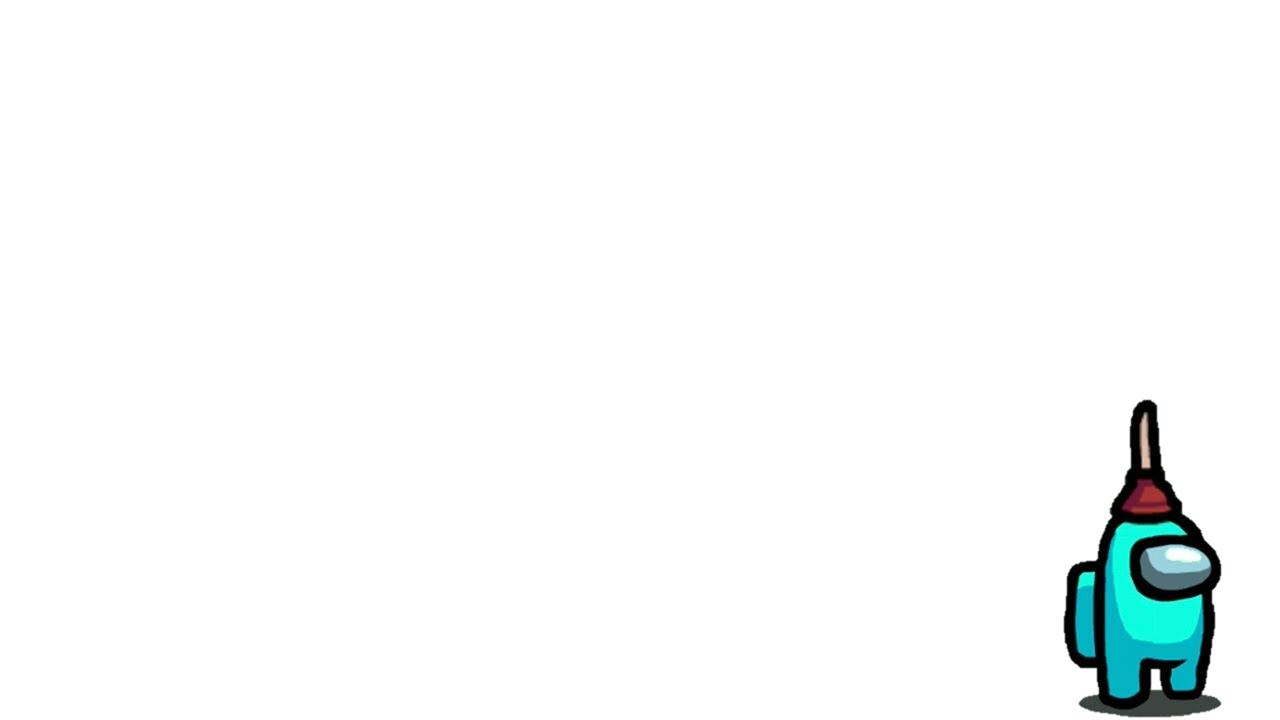 [Speaker Notes: Let the students guess who the imposters are before revealing the answer.  Have the imposters identify themselves.]
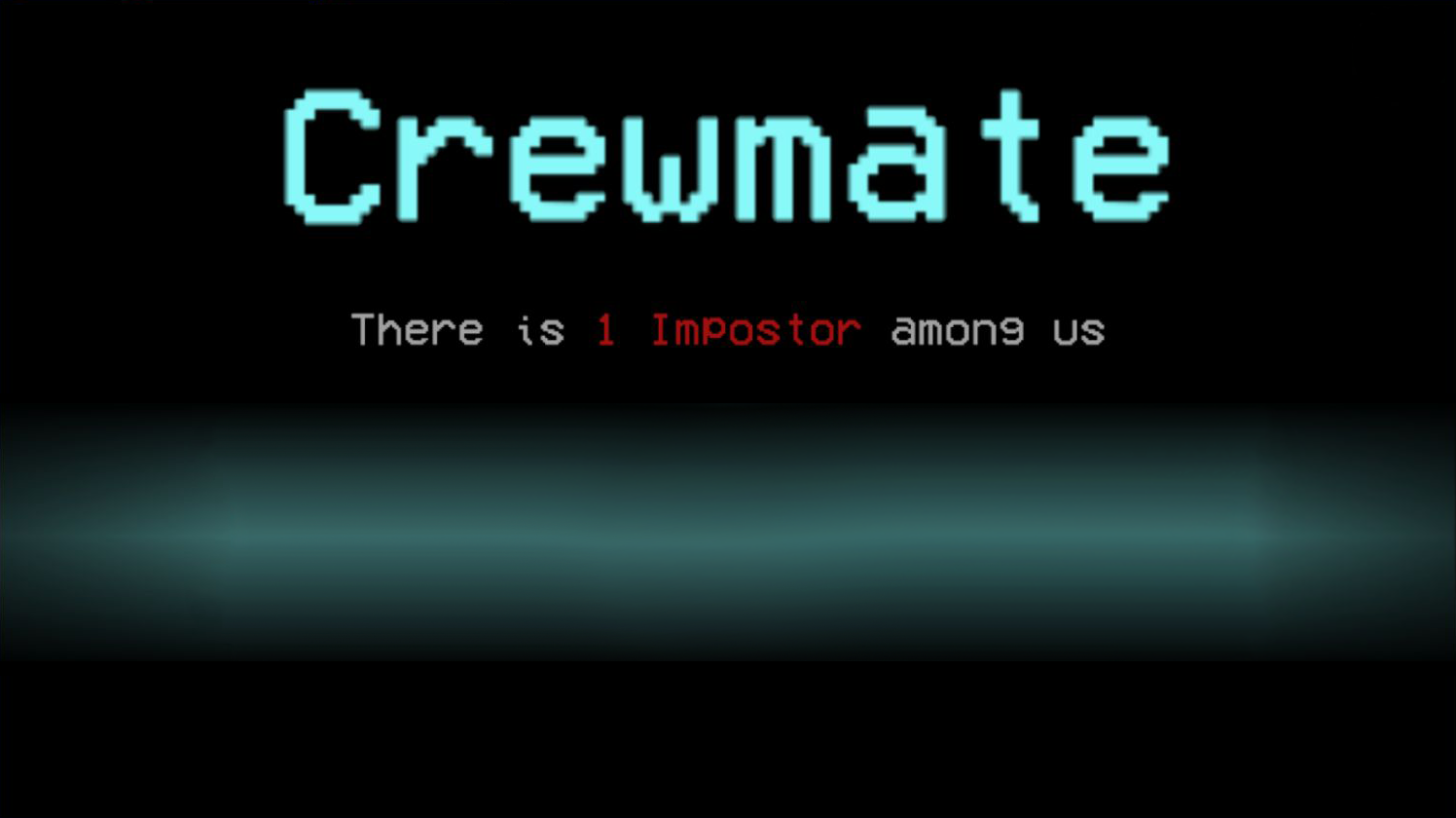 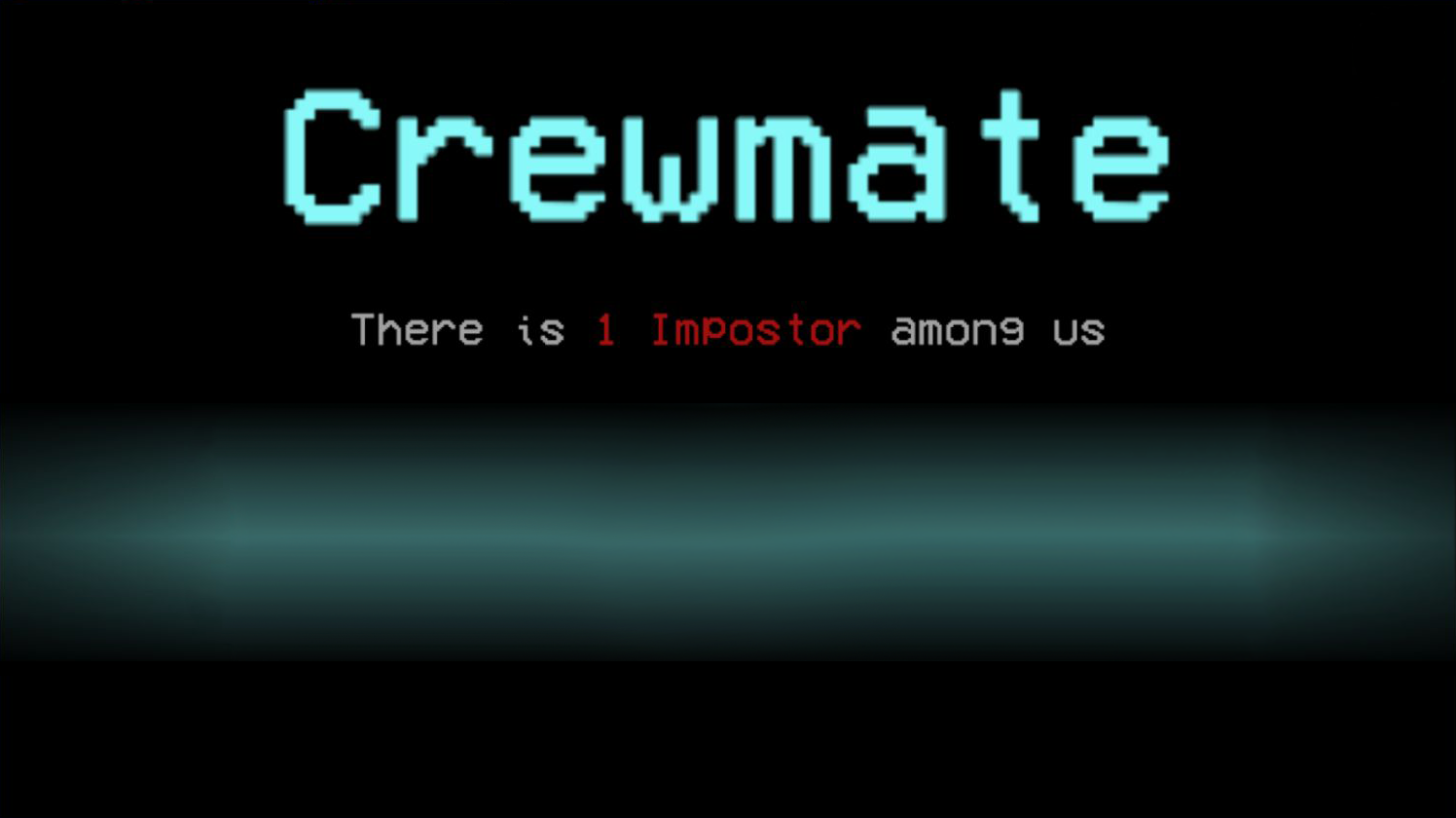 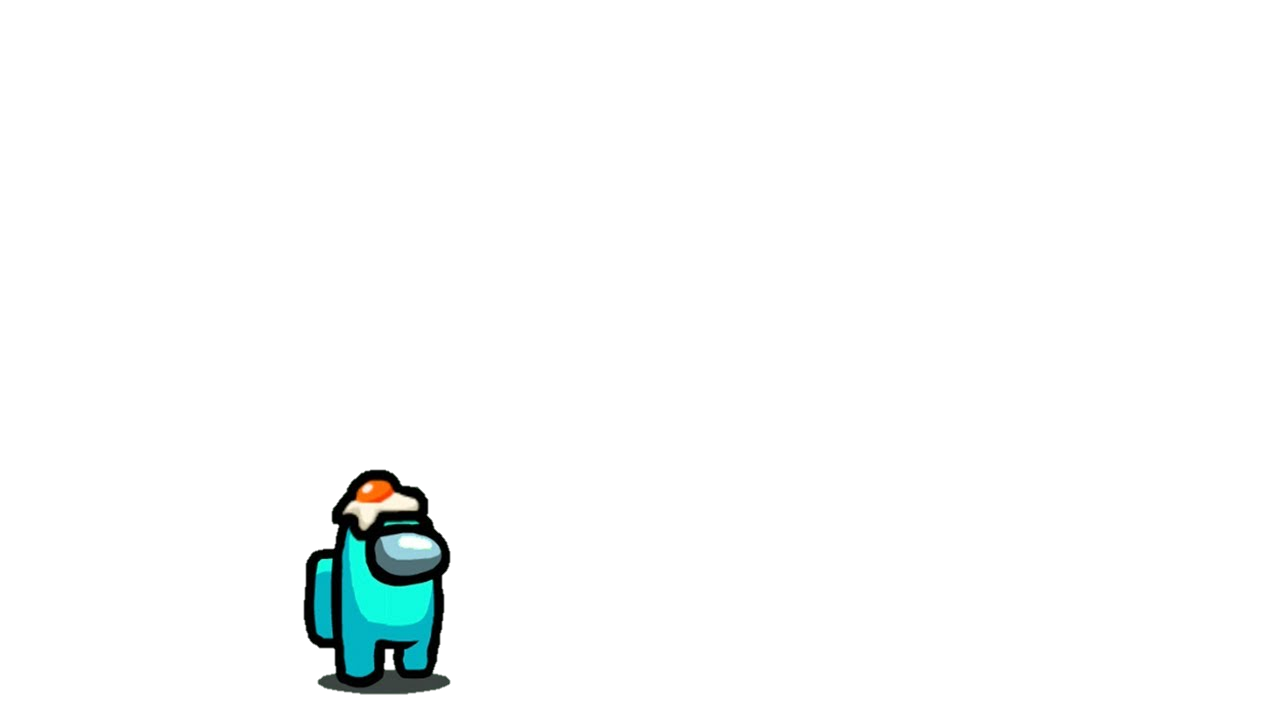 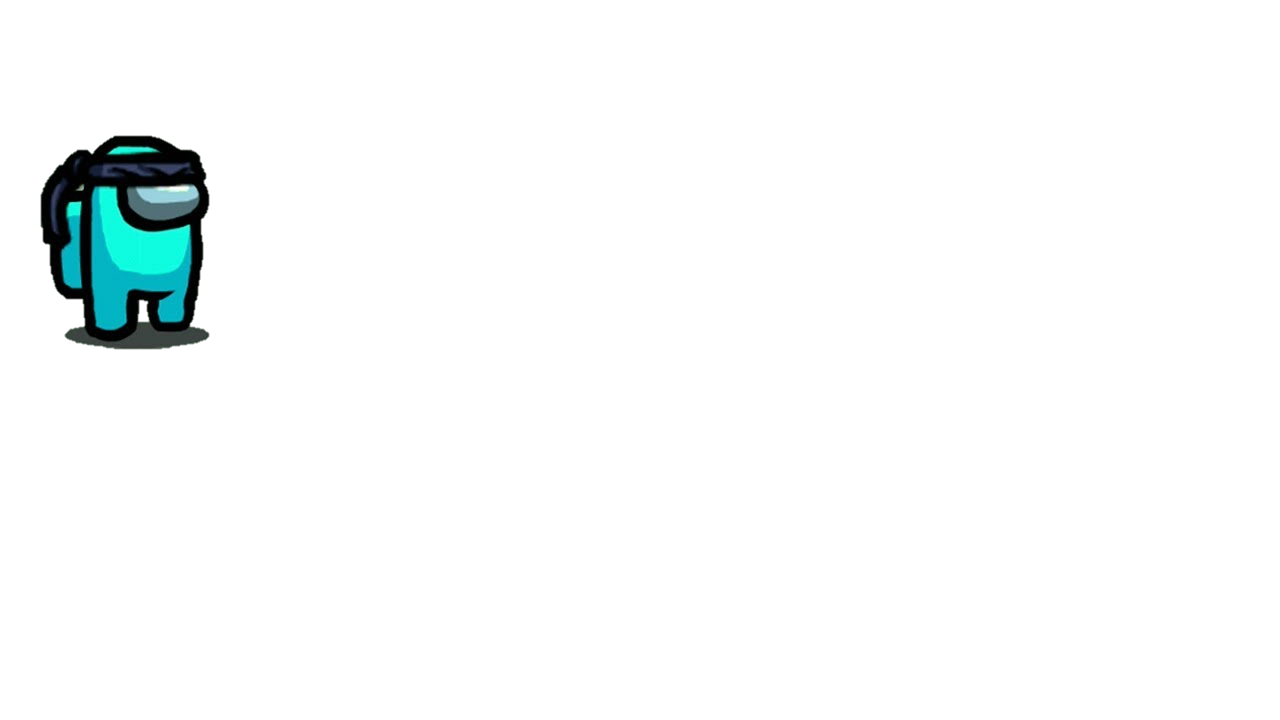 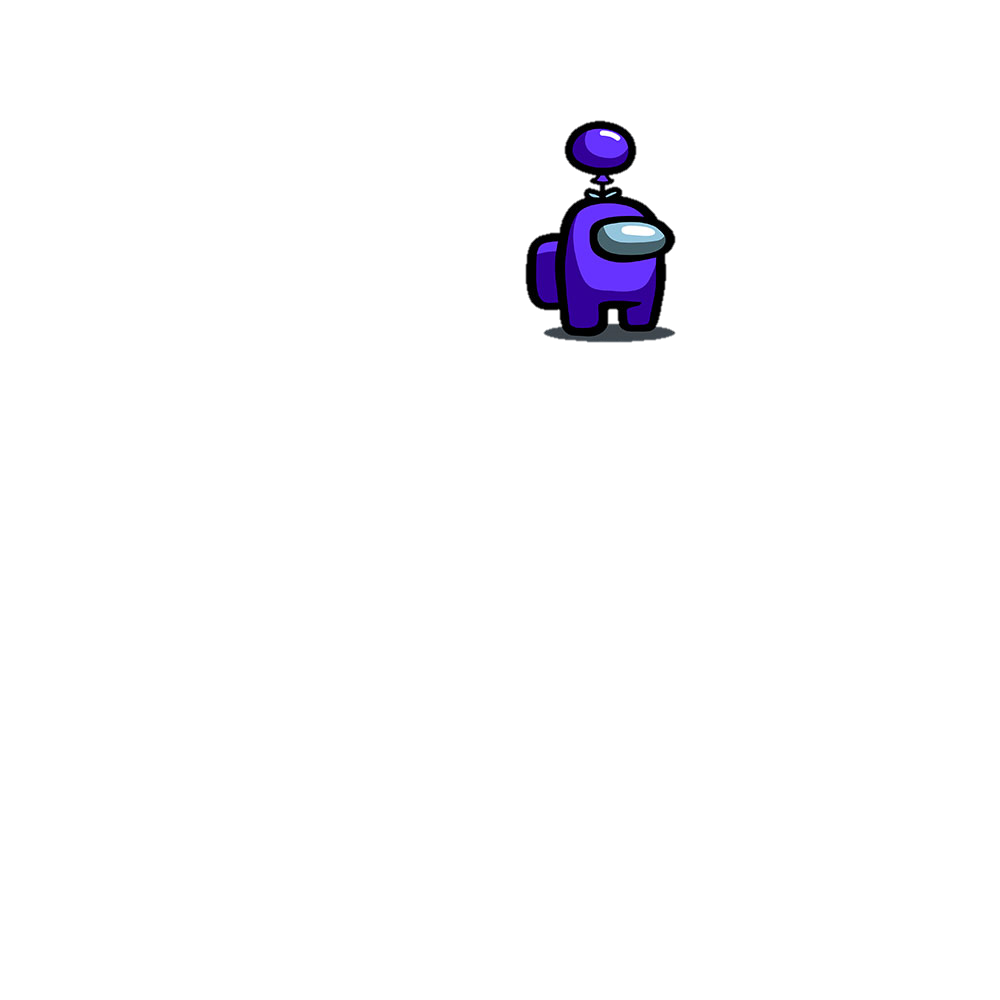 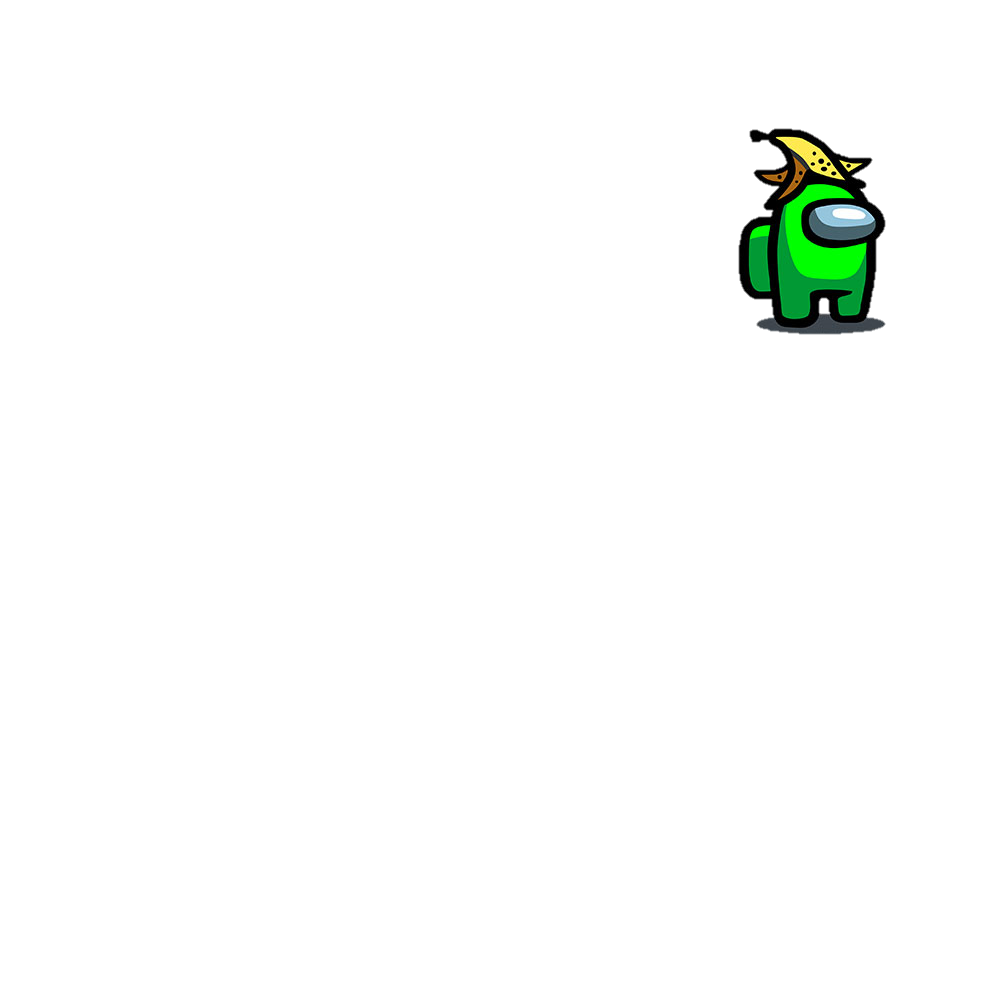 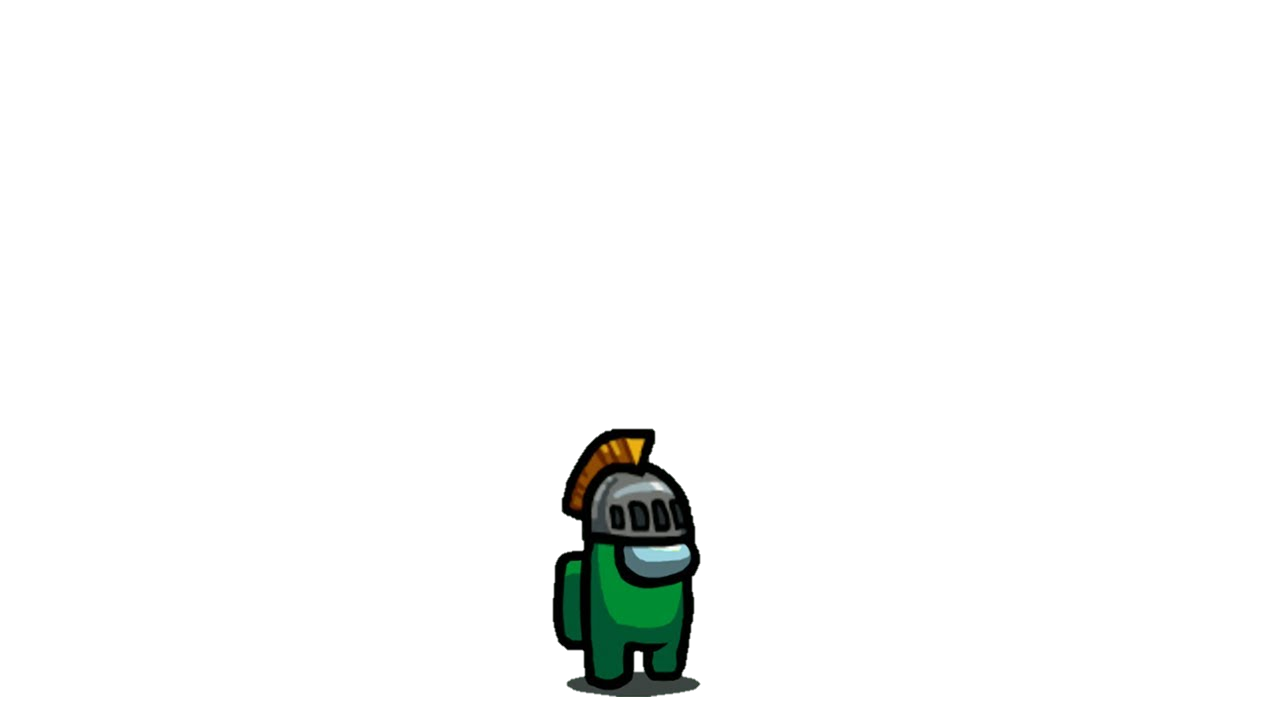 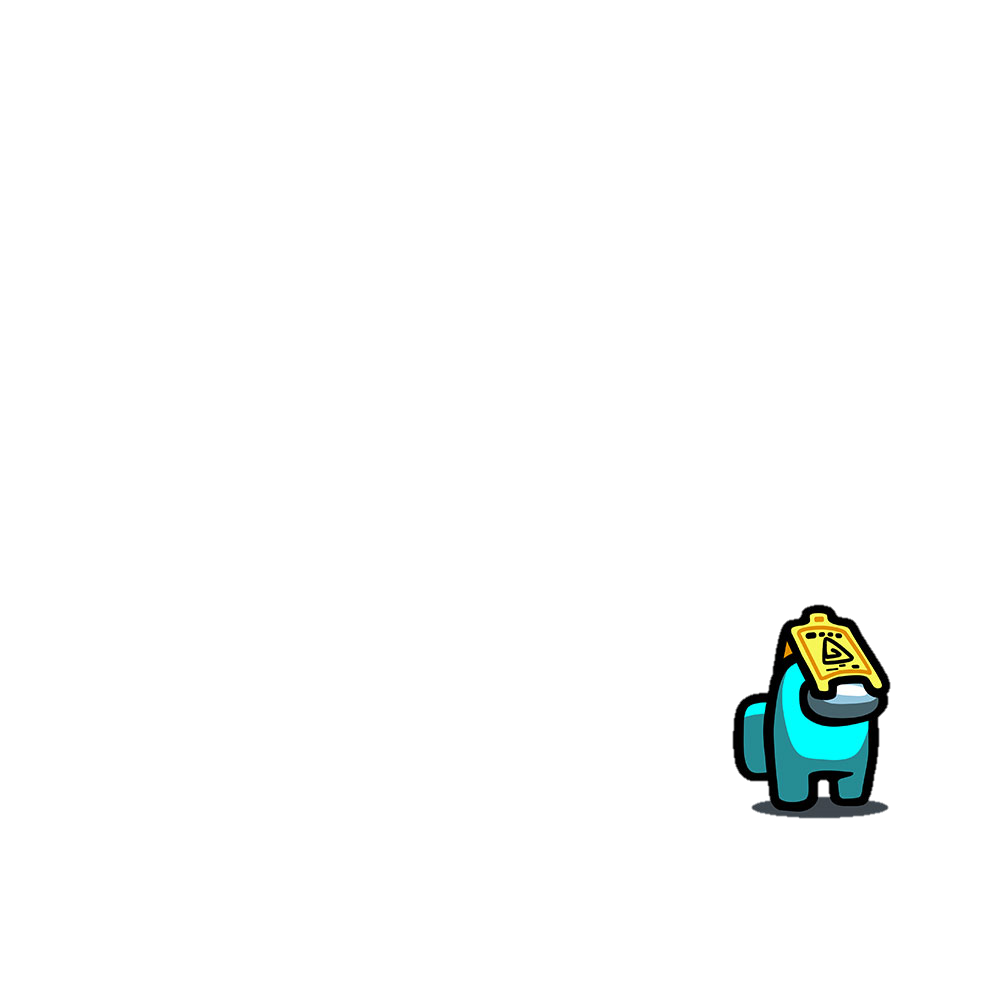 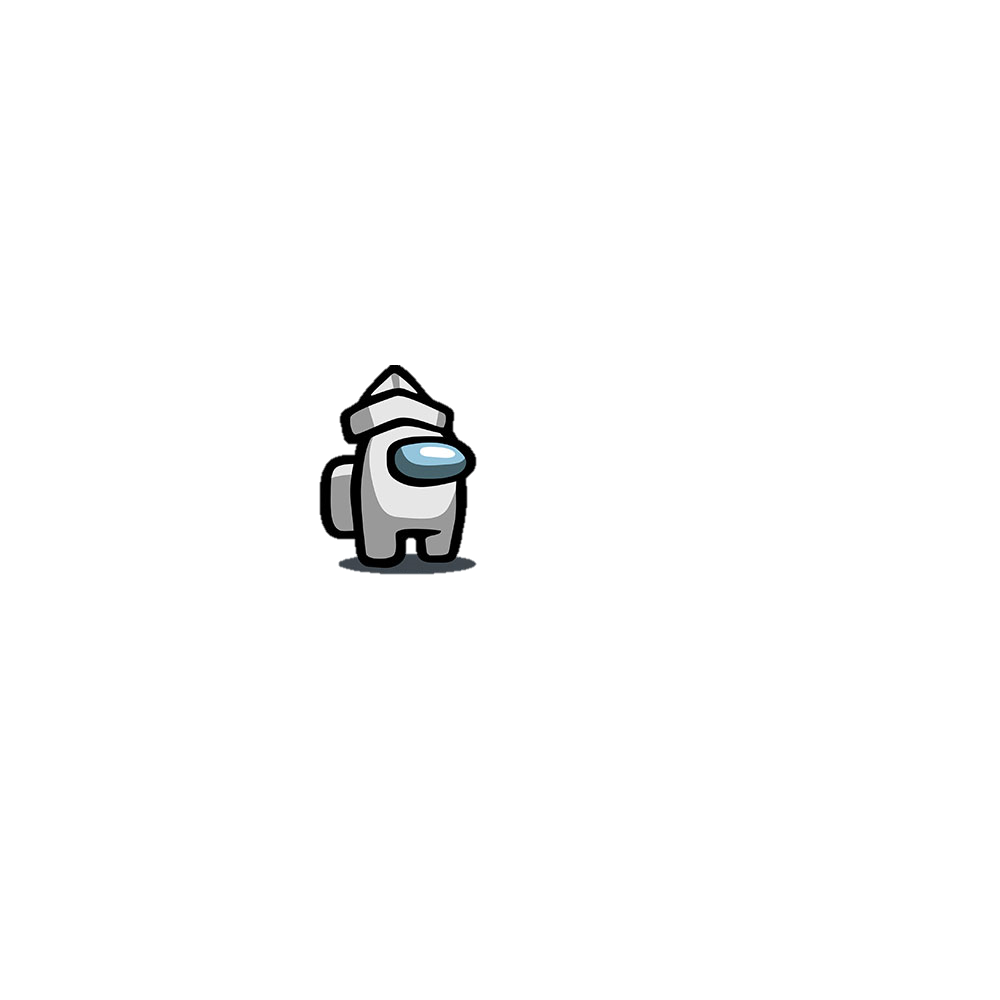 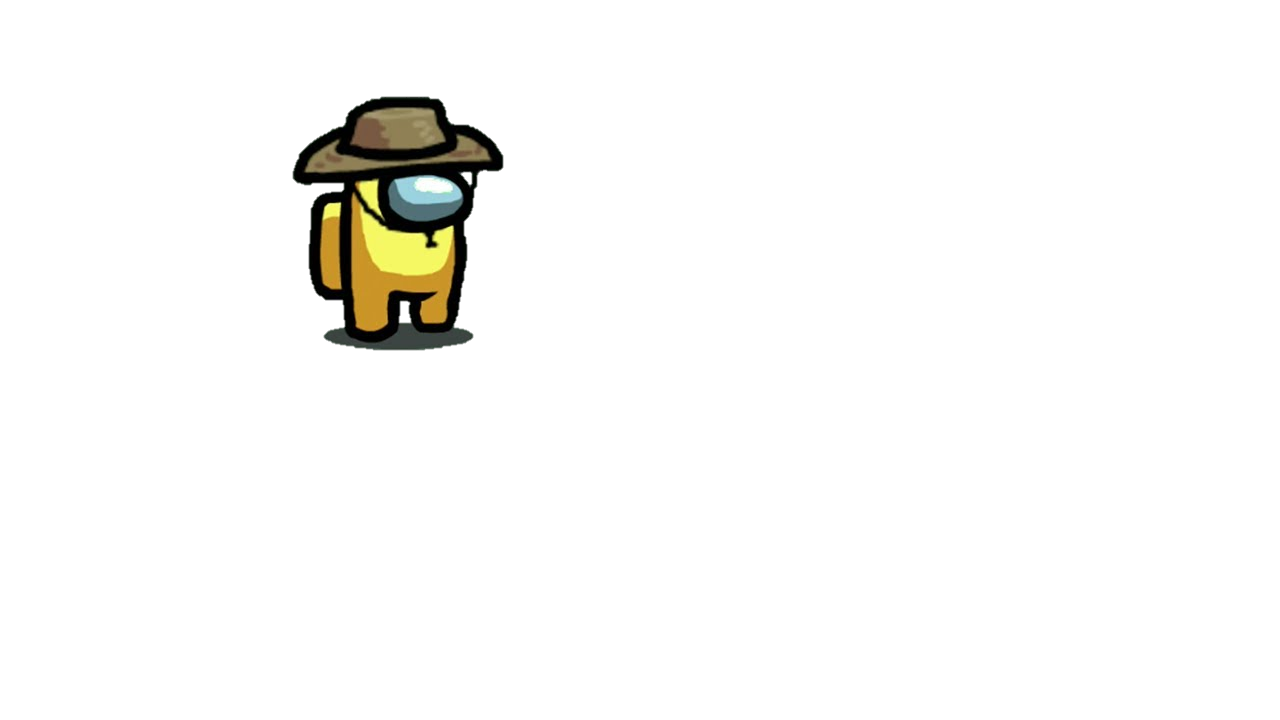 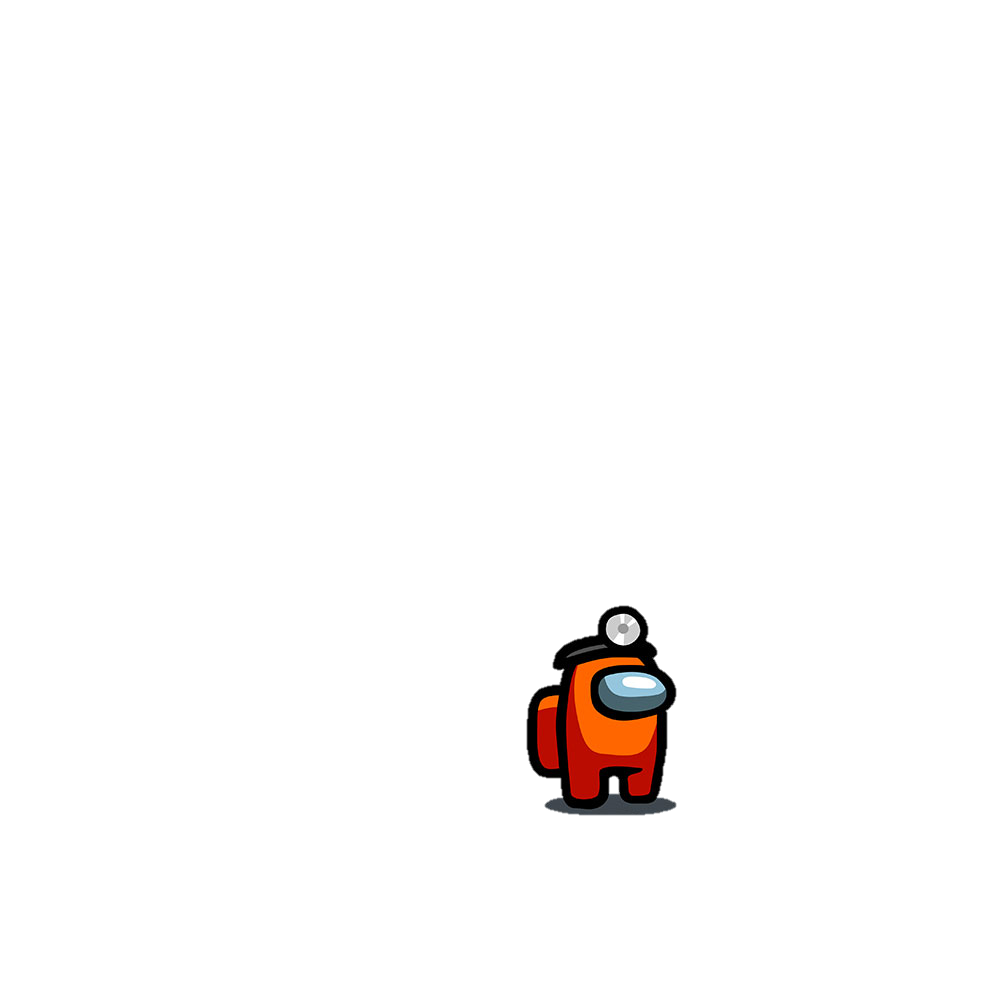 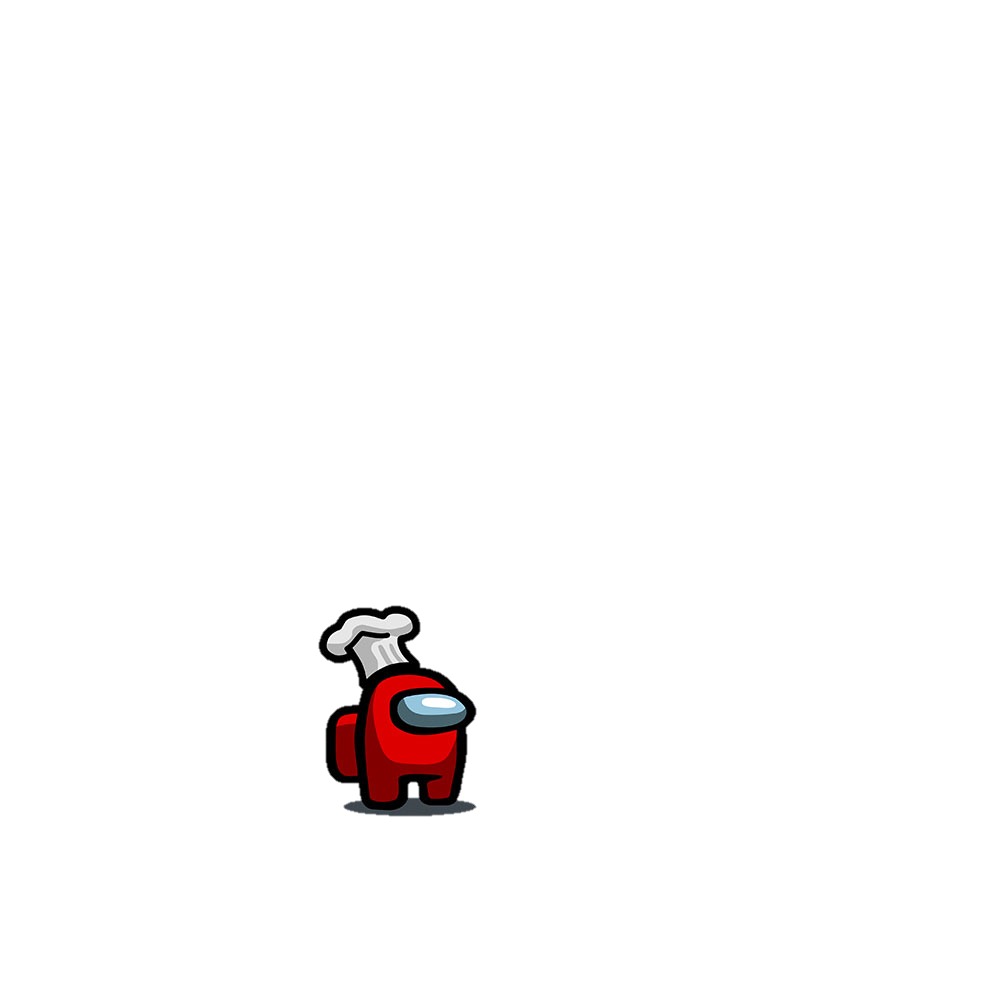 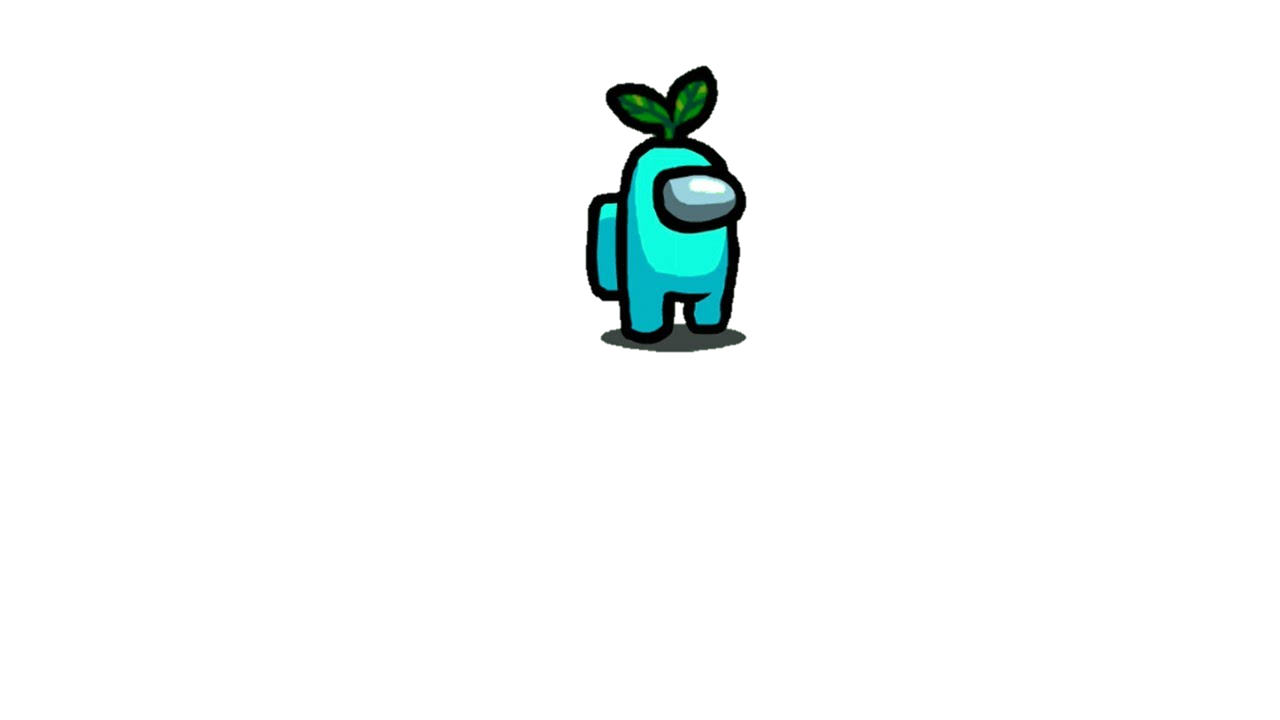 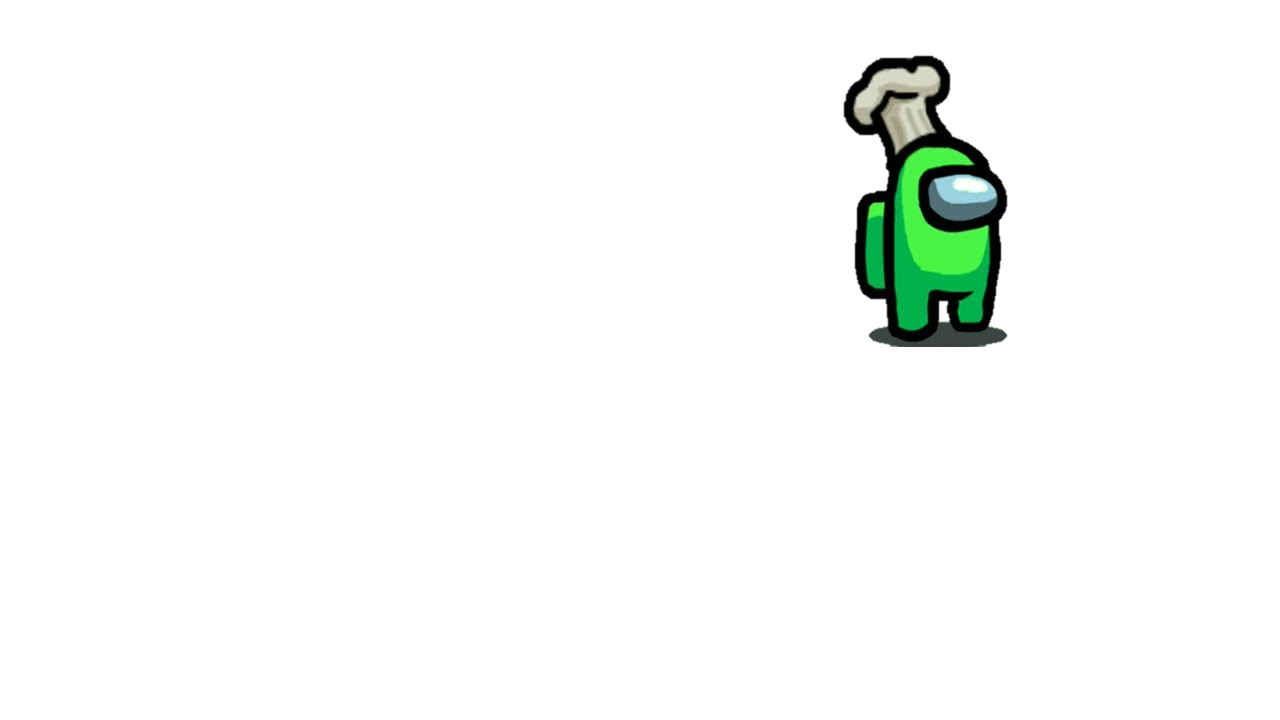 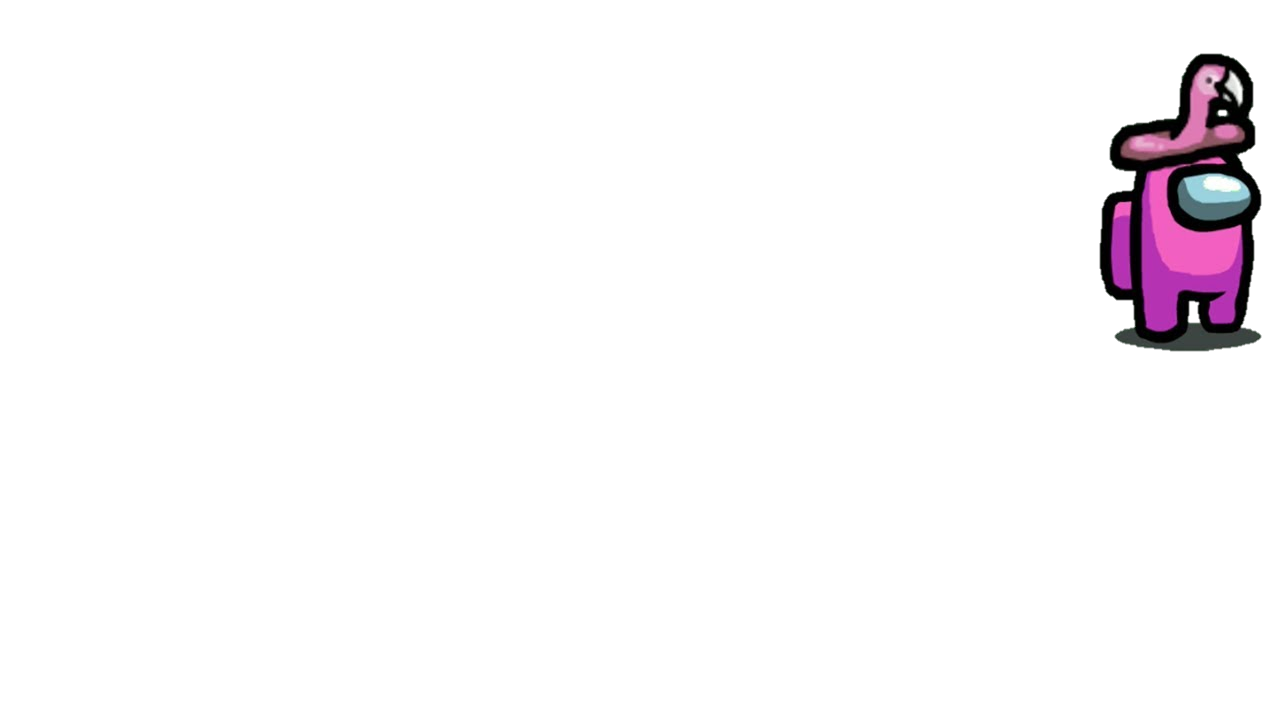 [Speaker Notes: When each character is revealed, have that student read their question.  You can also ask if there were any interesting answers.]
3
ROUND
WEIRD DEBATES
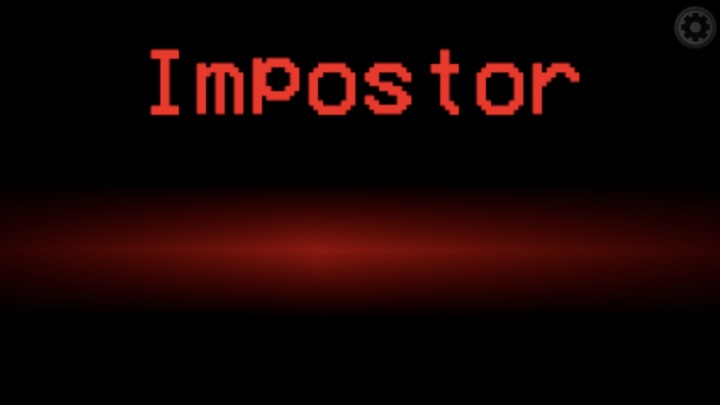 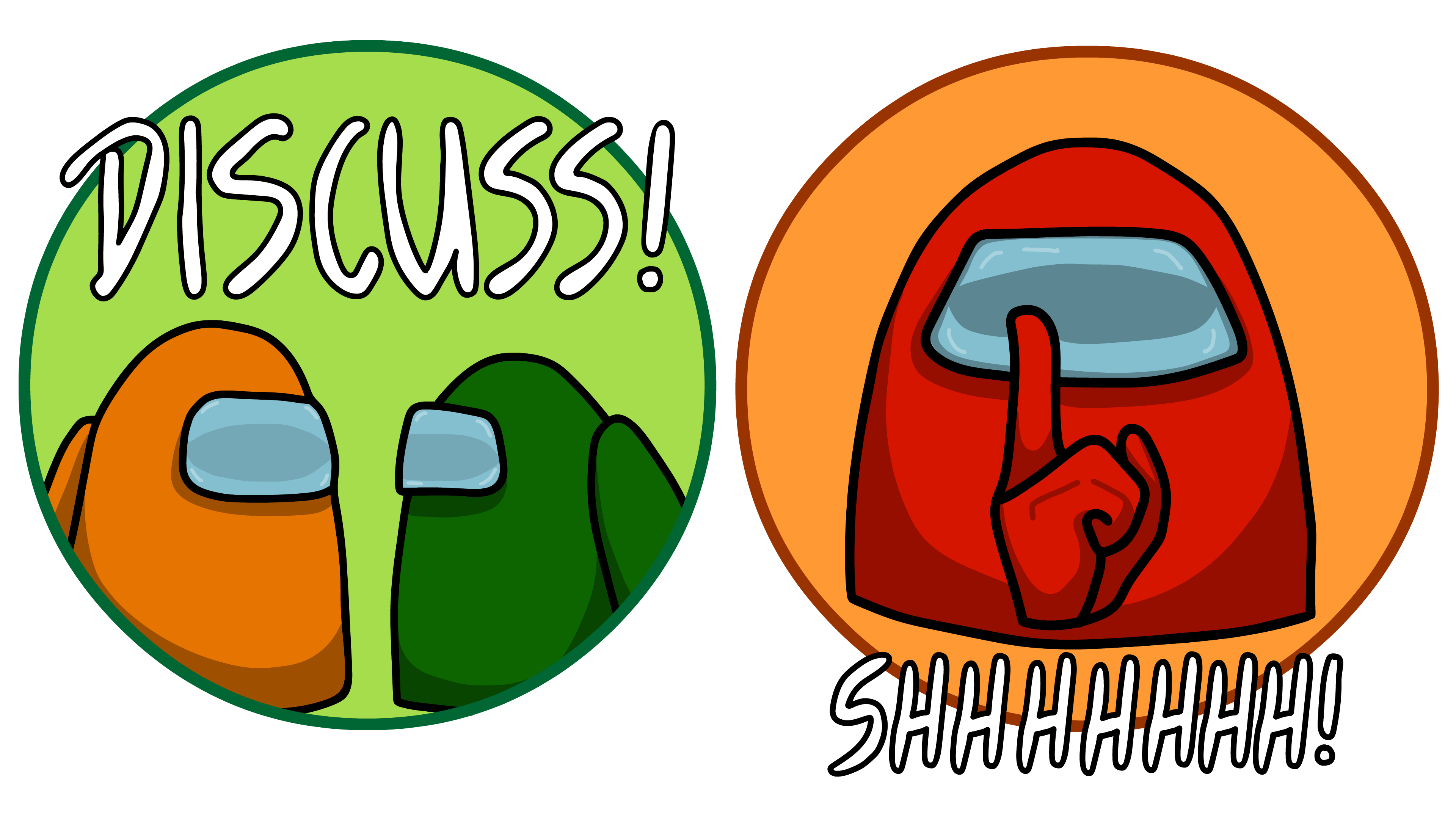 How many crewmates died?
[Speaker Notes: Each imposter gets that many points.  This should also include the number of members that were “kicked out”]
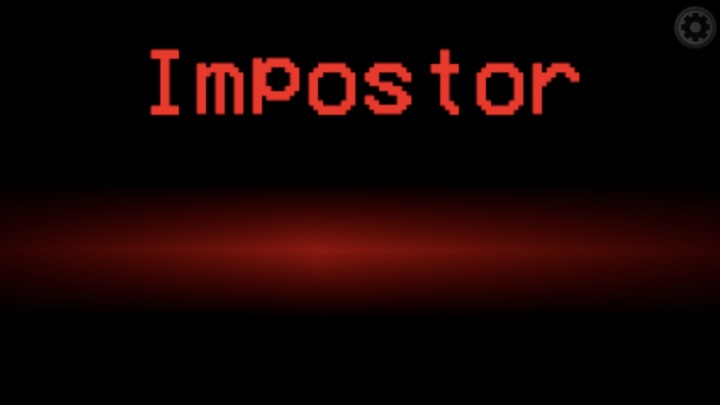 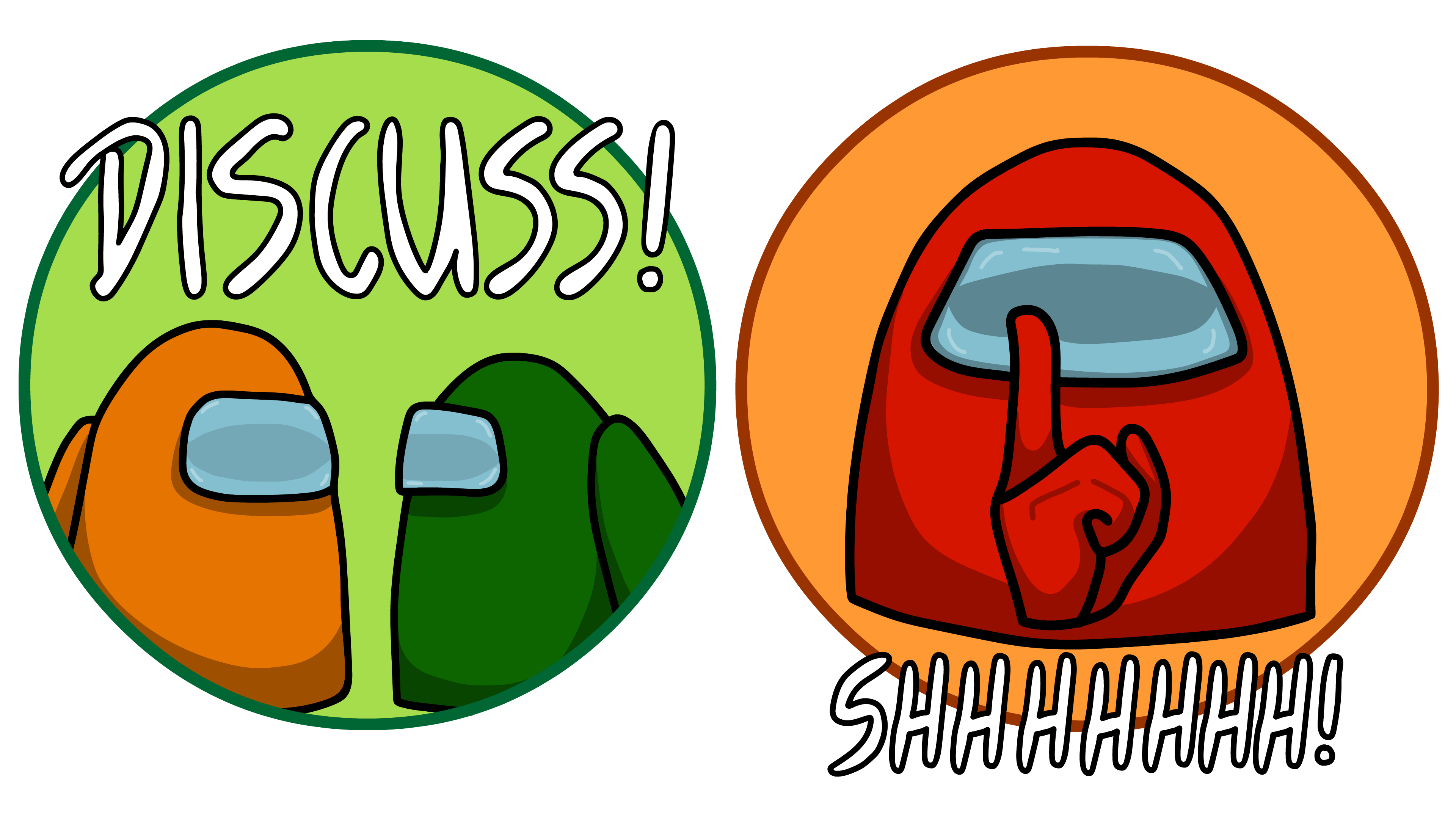 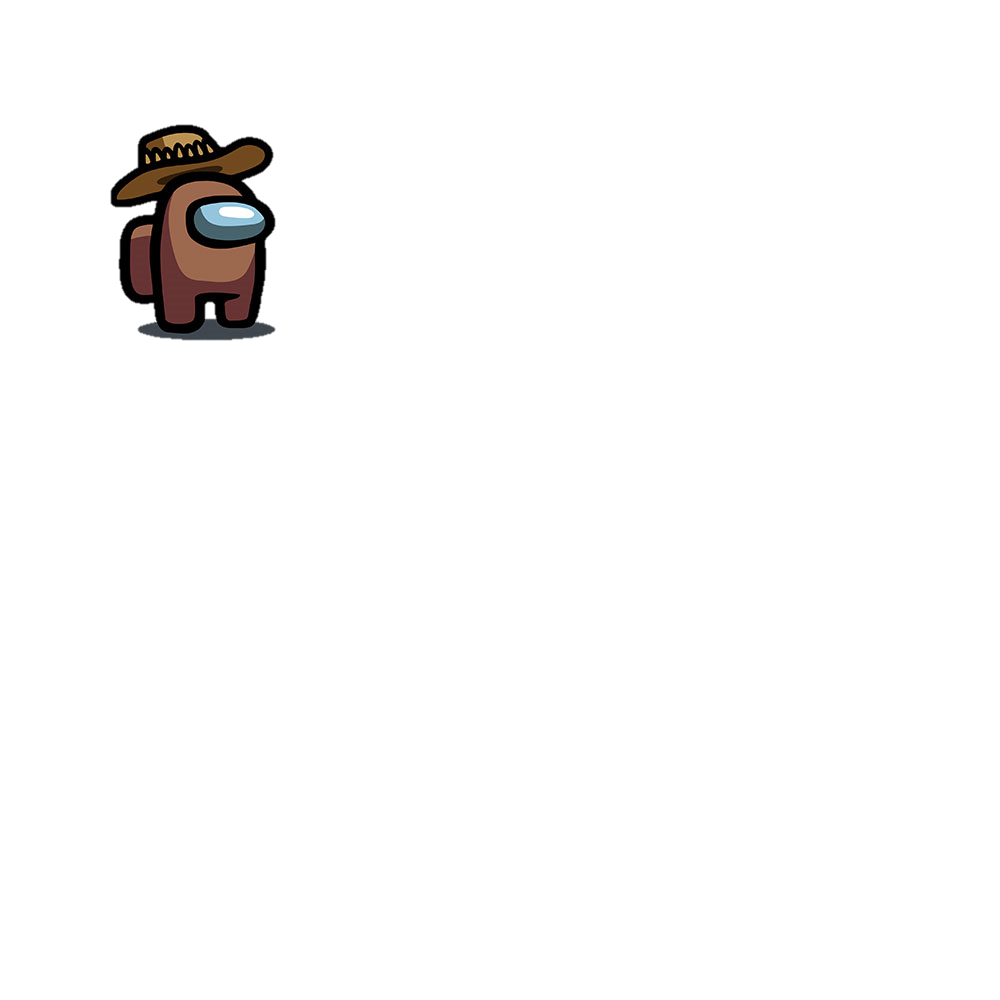 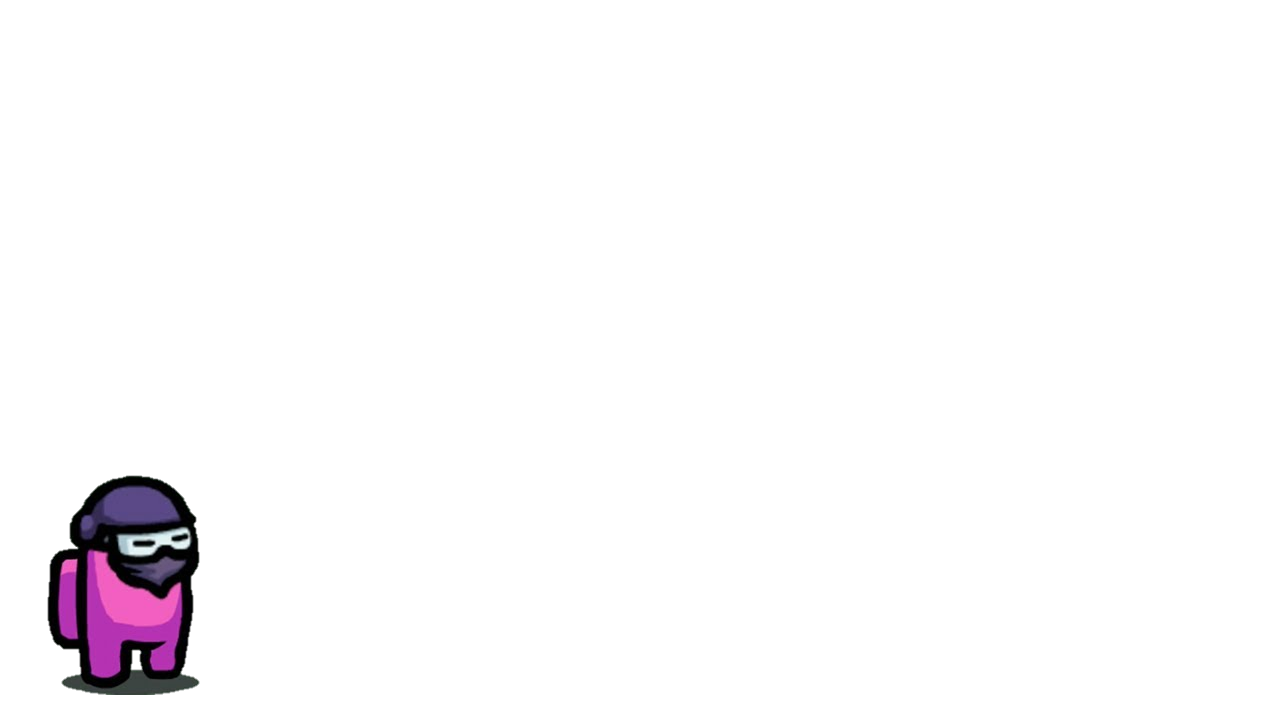 Living people:  Guess the Imposters
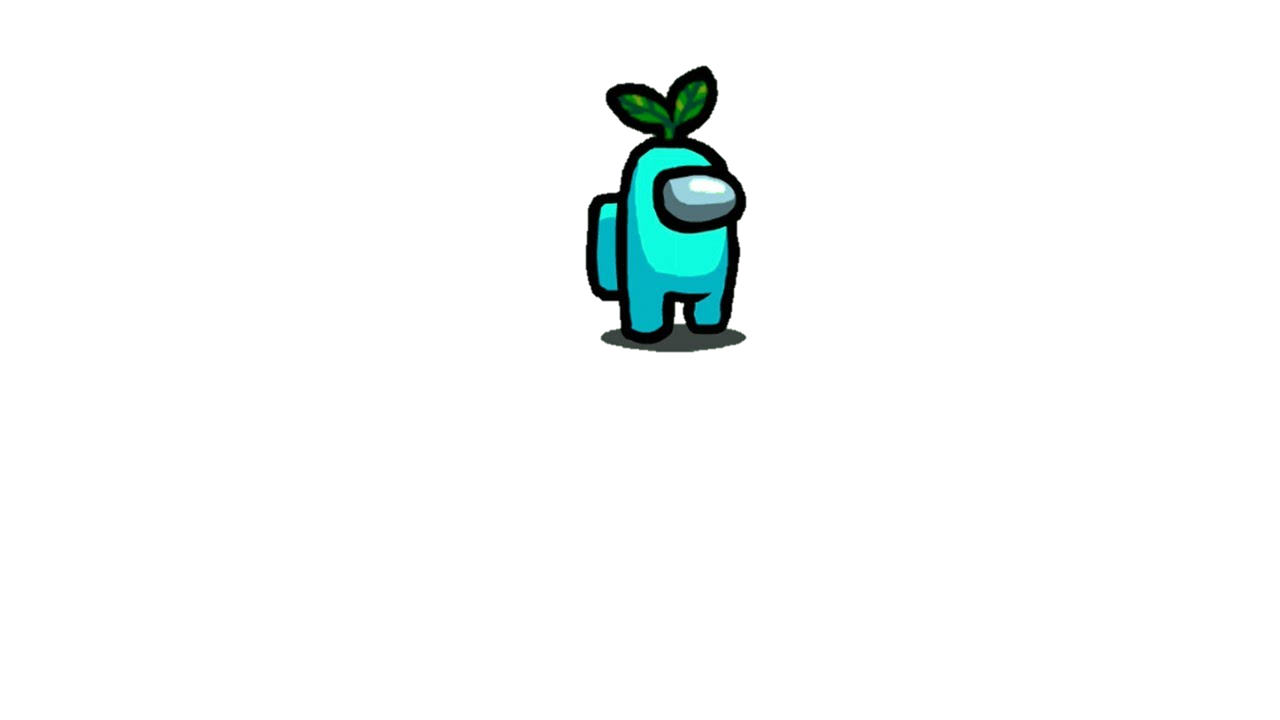 [Speaker Notes: Let the students guess who the imposters are before revealing the answer.  Have the imposters identify themselves.]
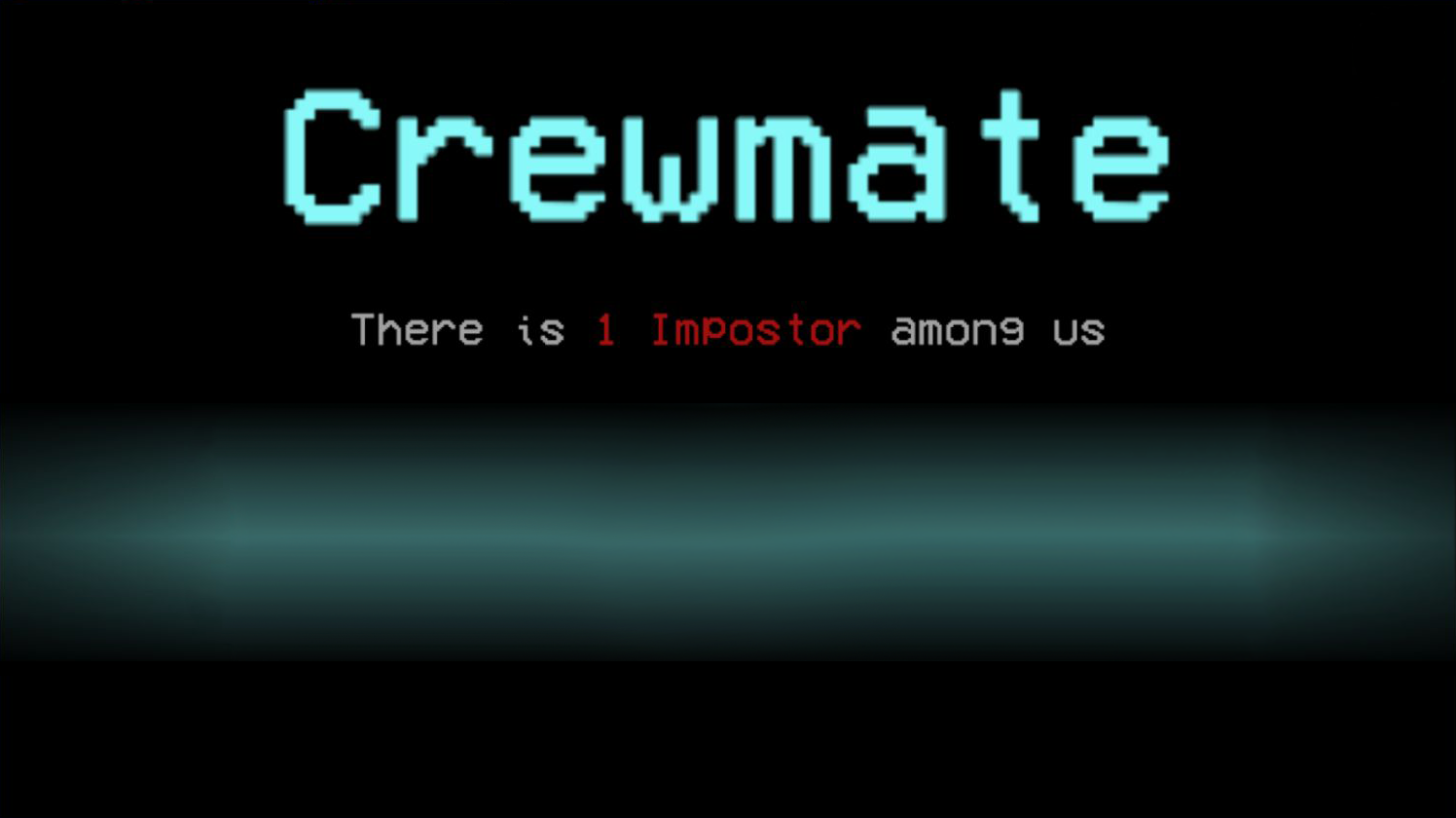 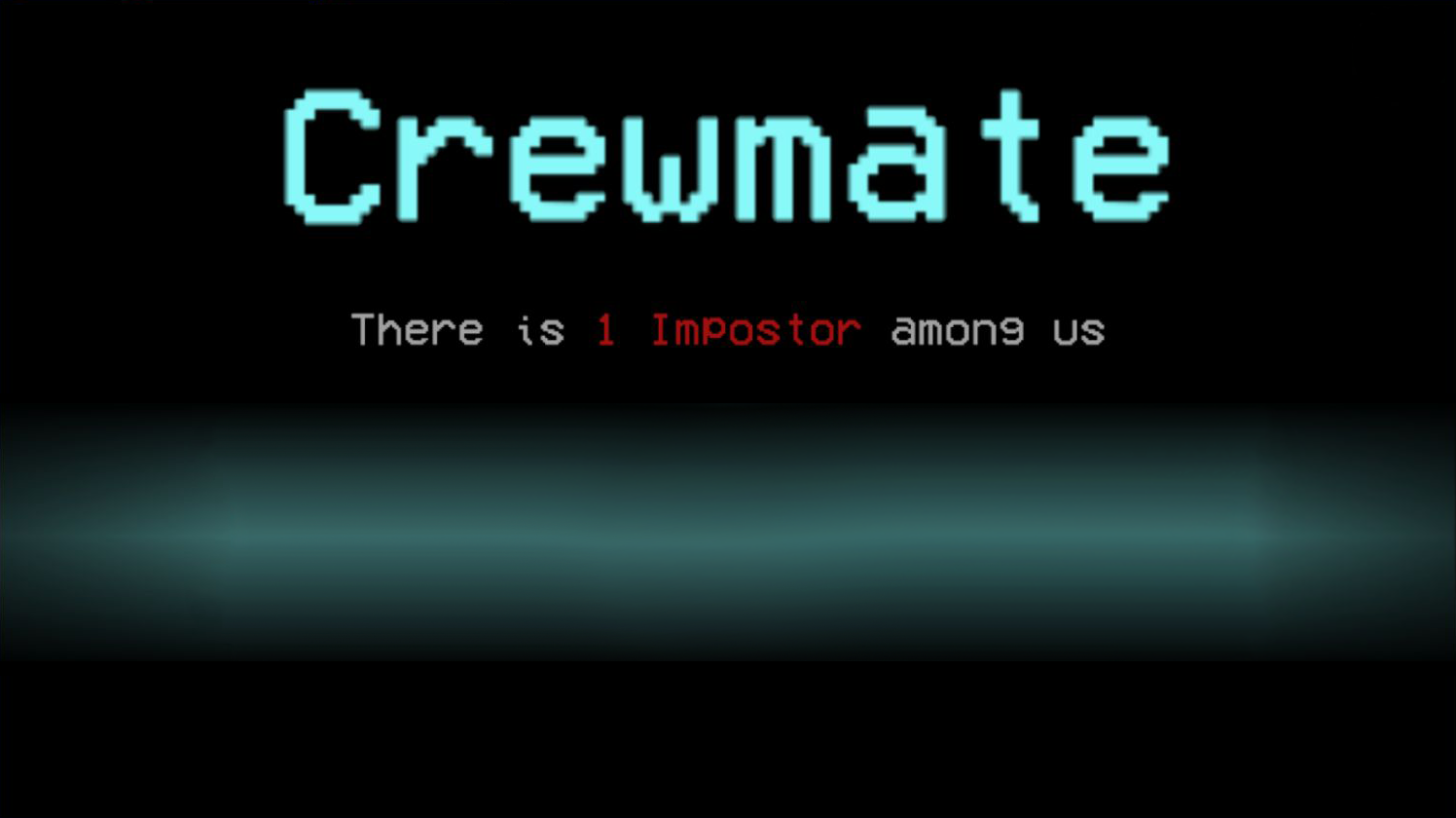 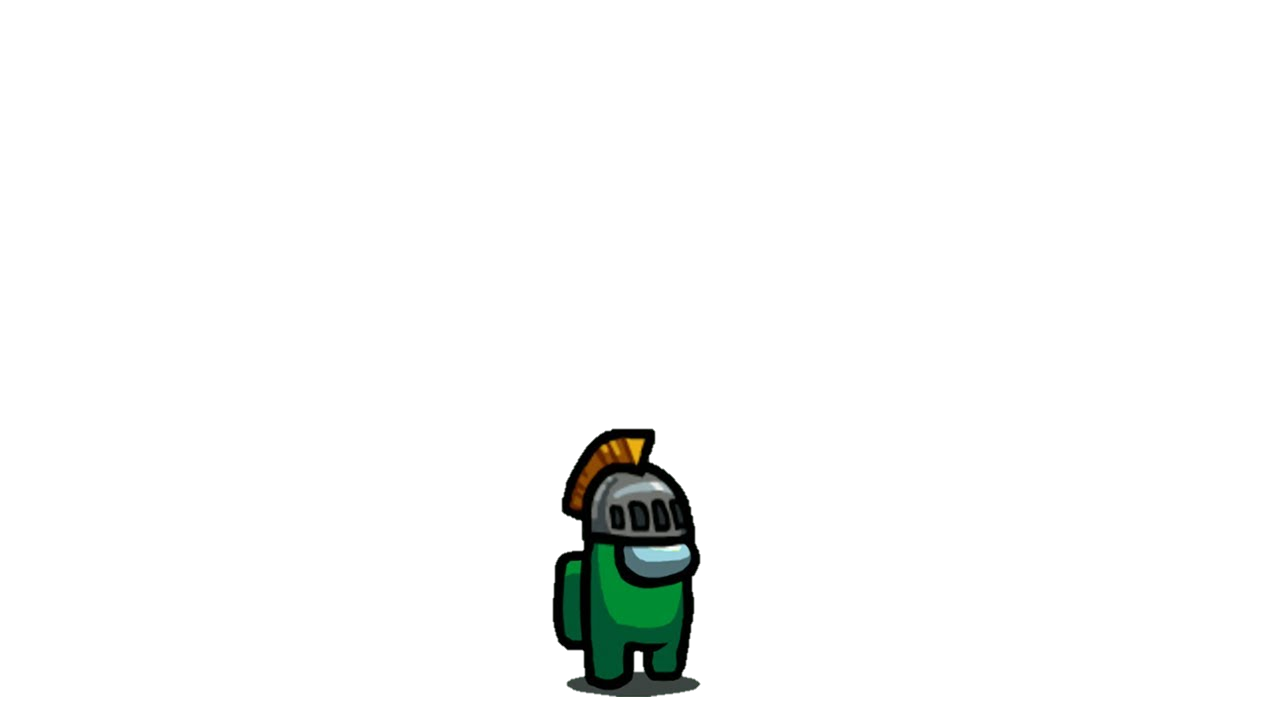 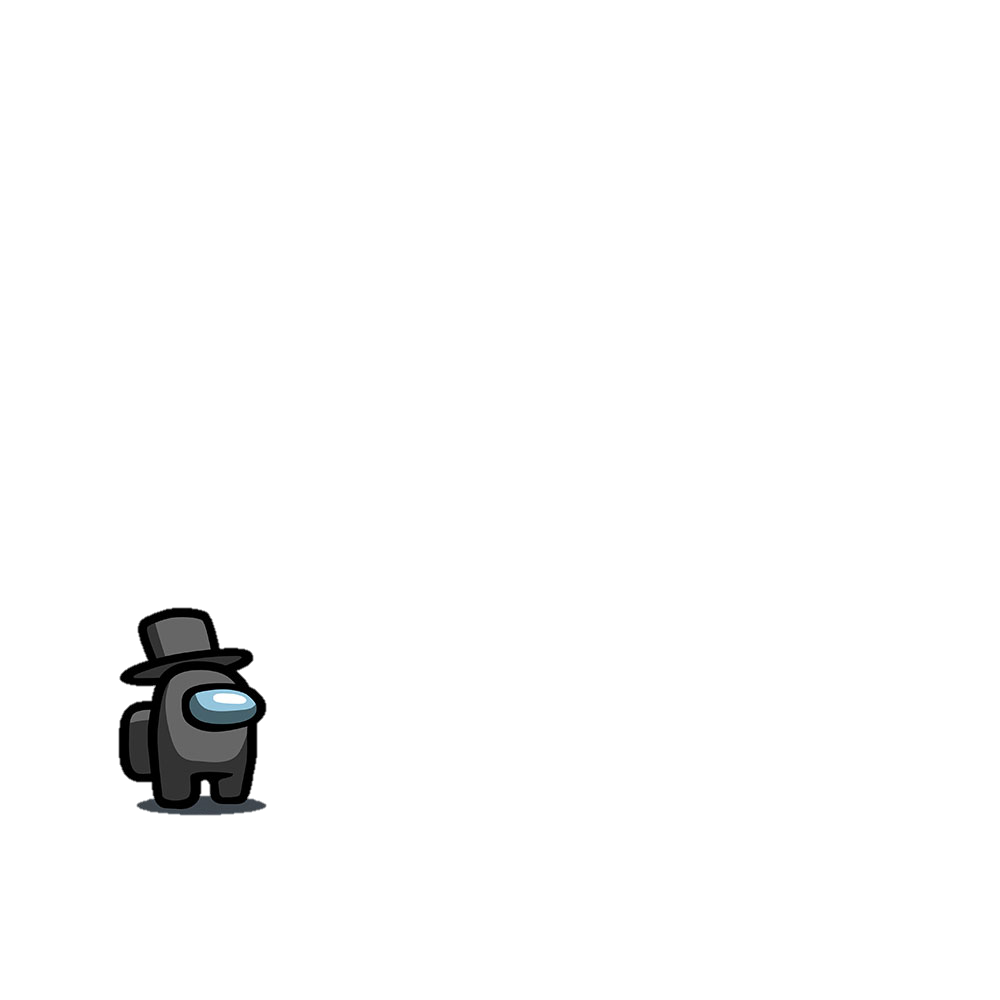 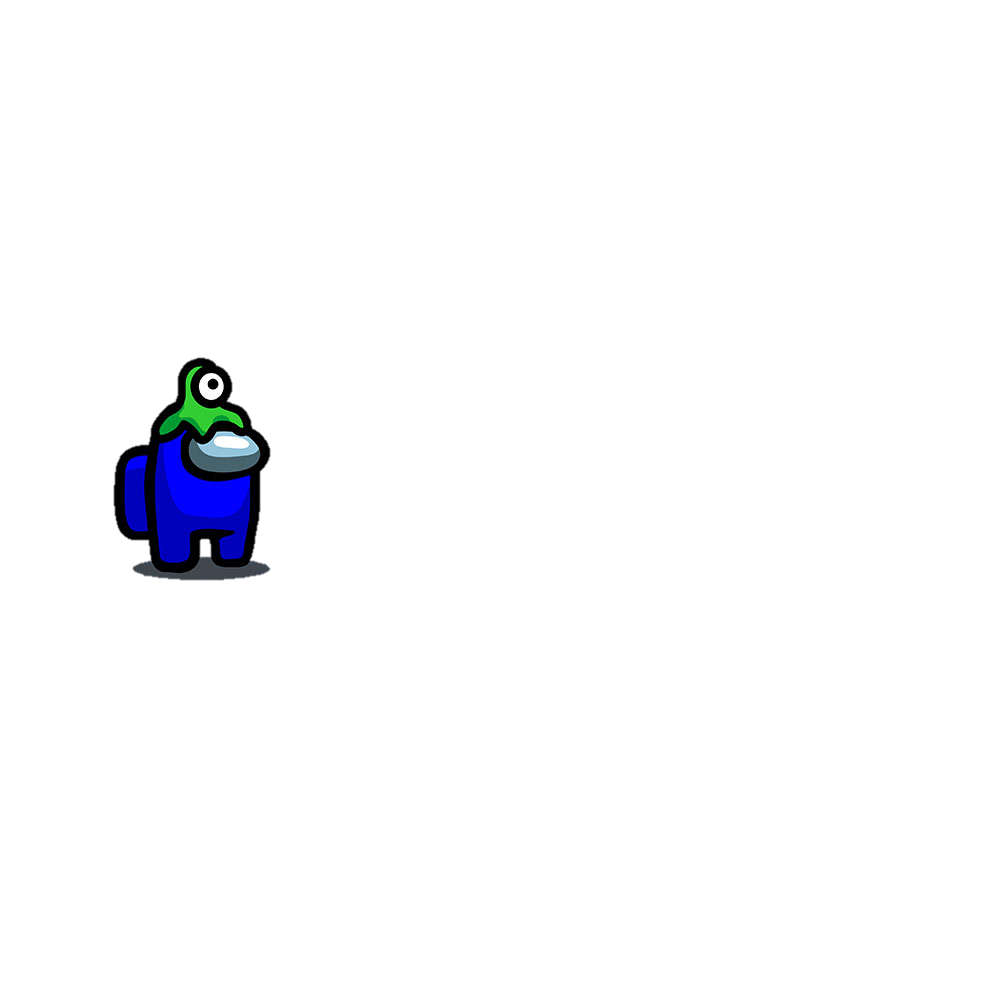 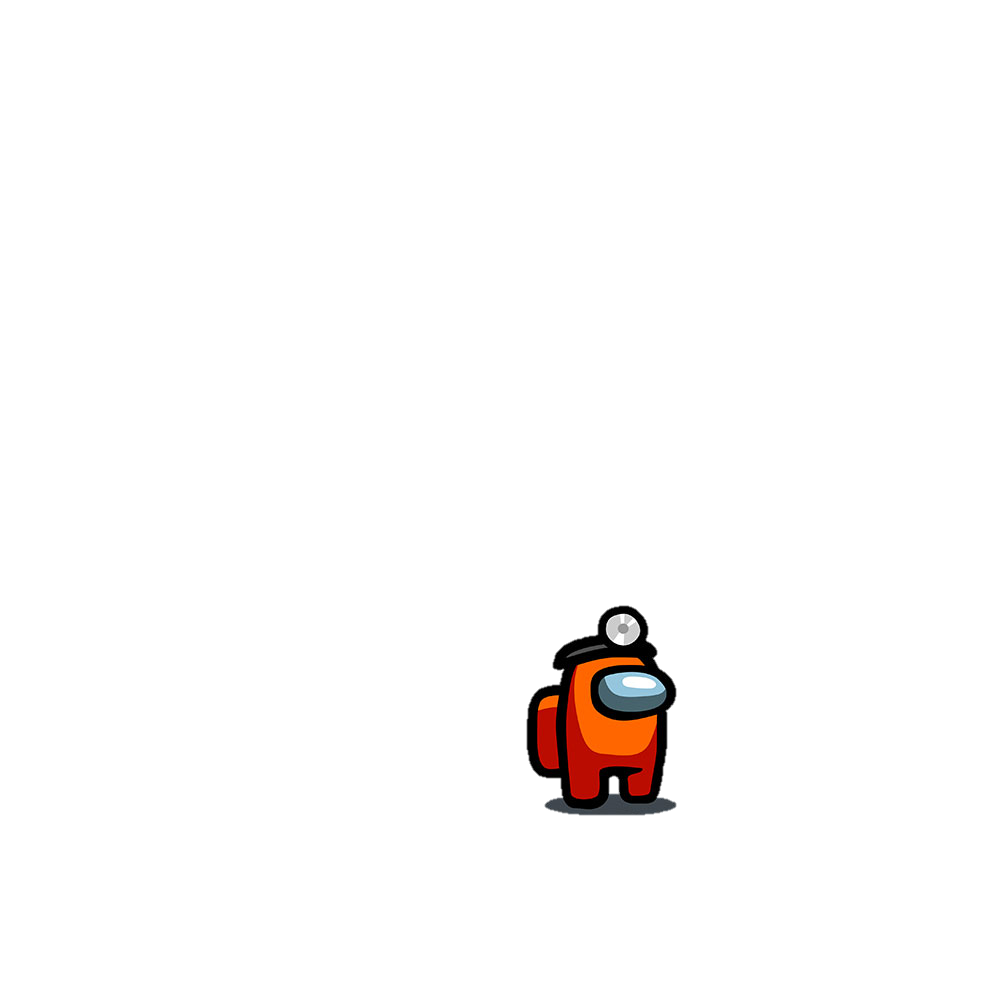 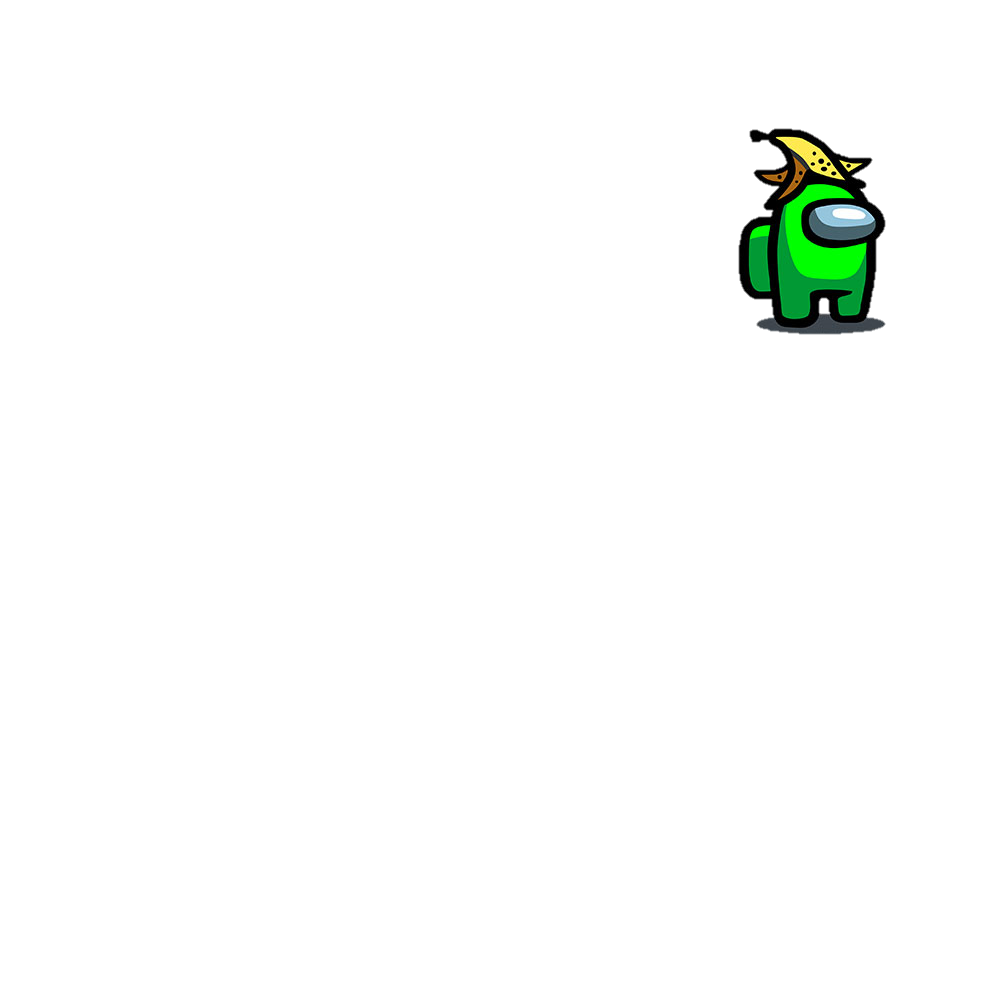 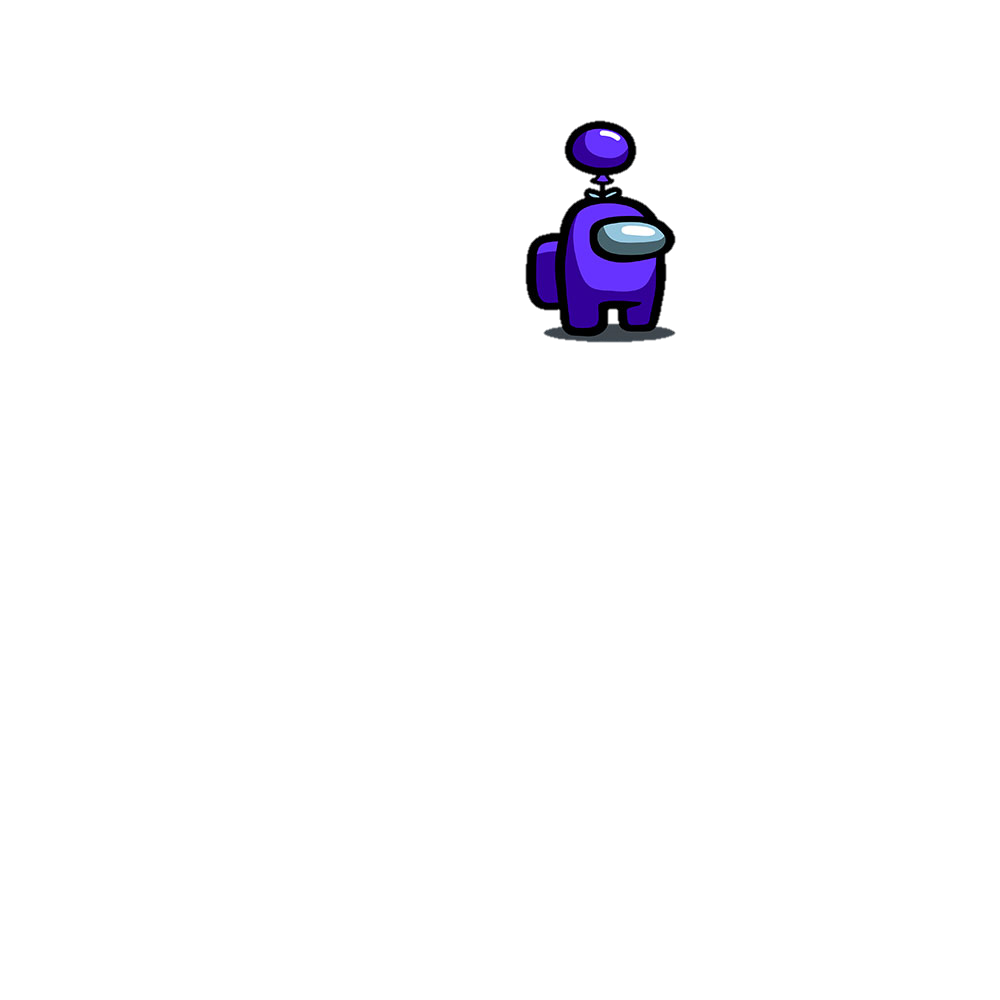 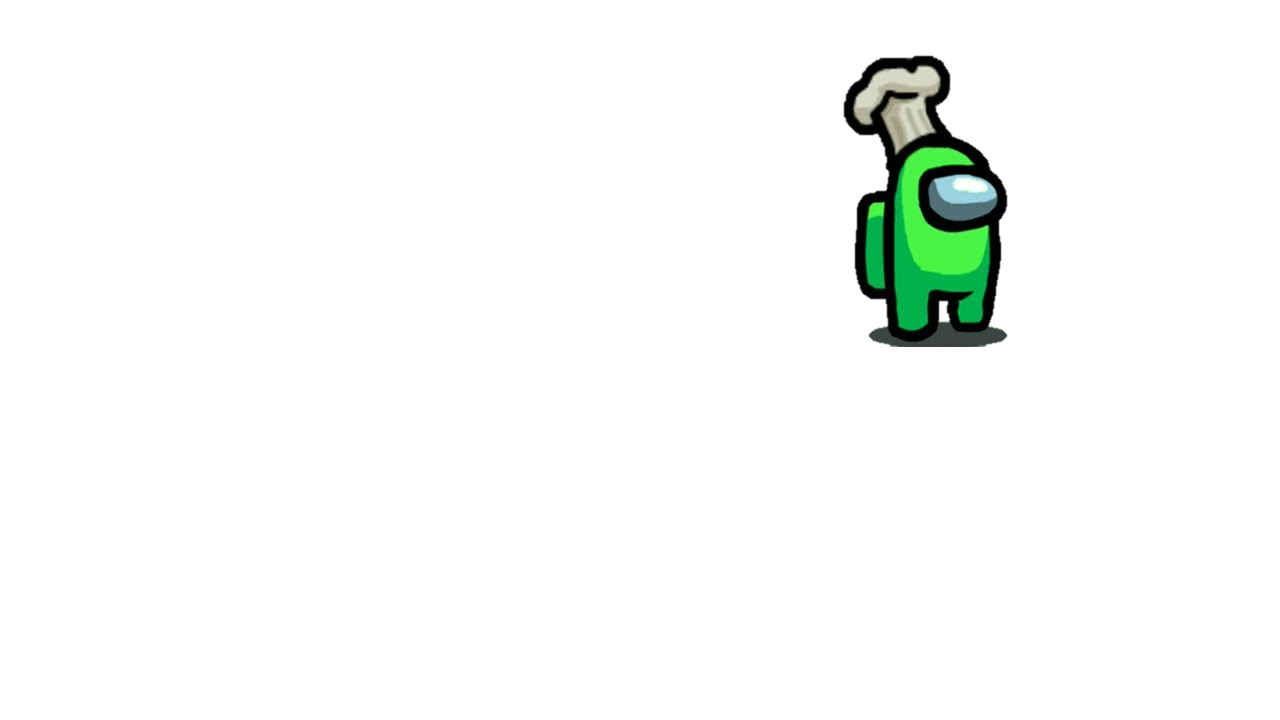 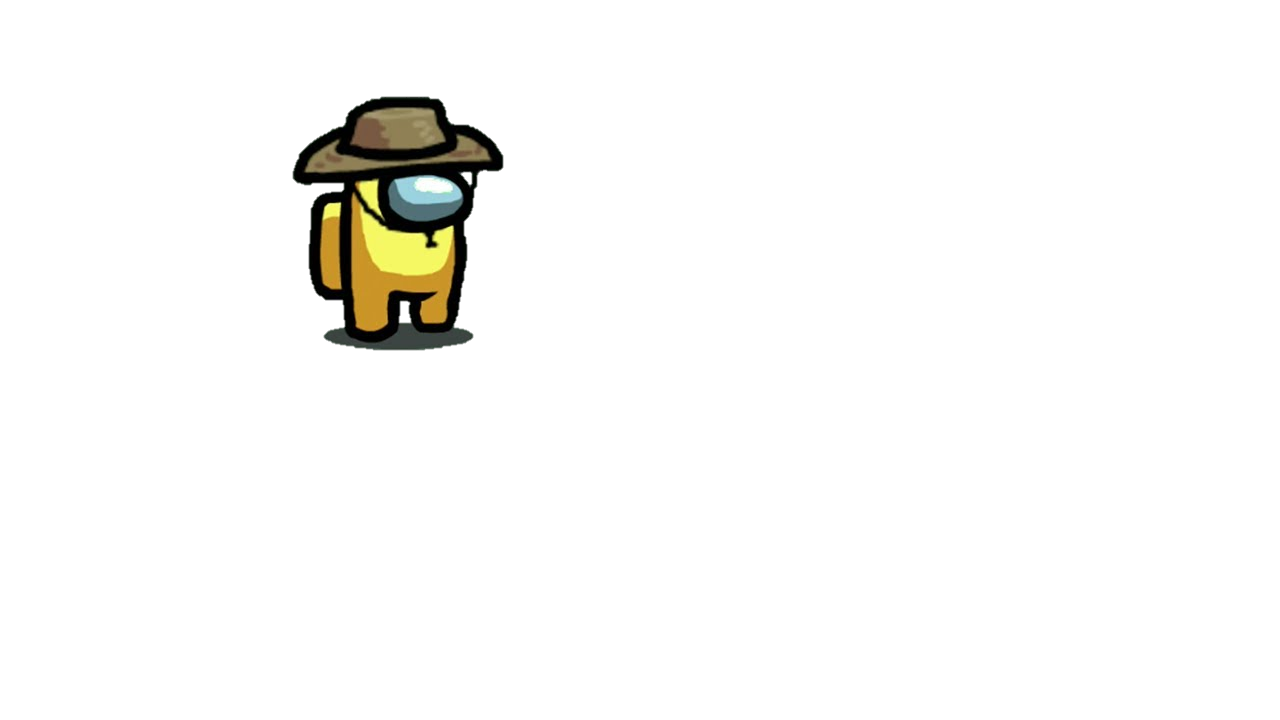 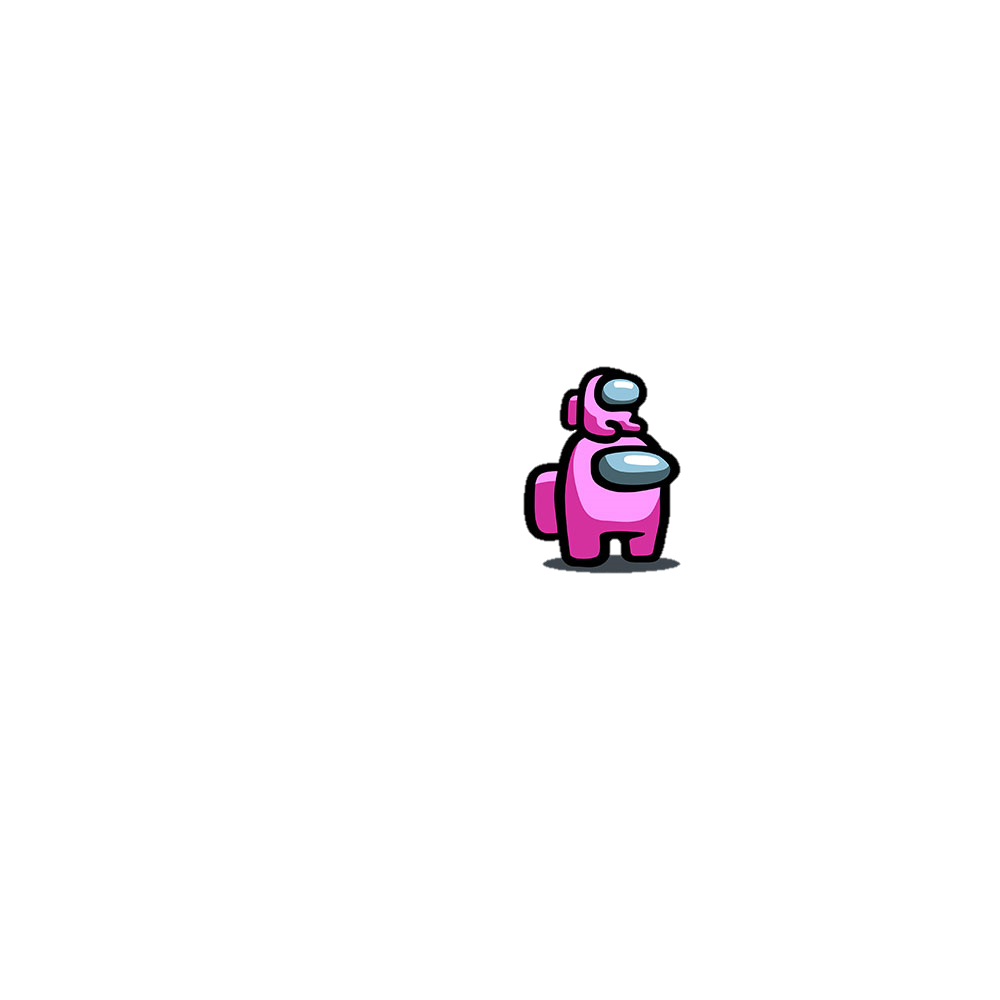 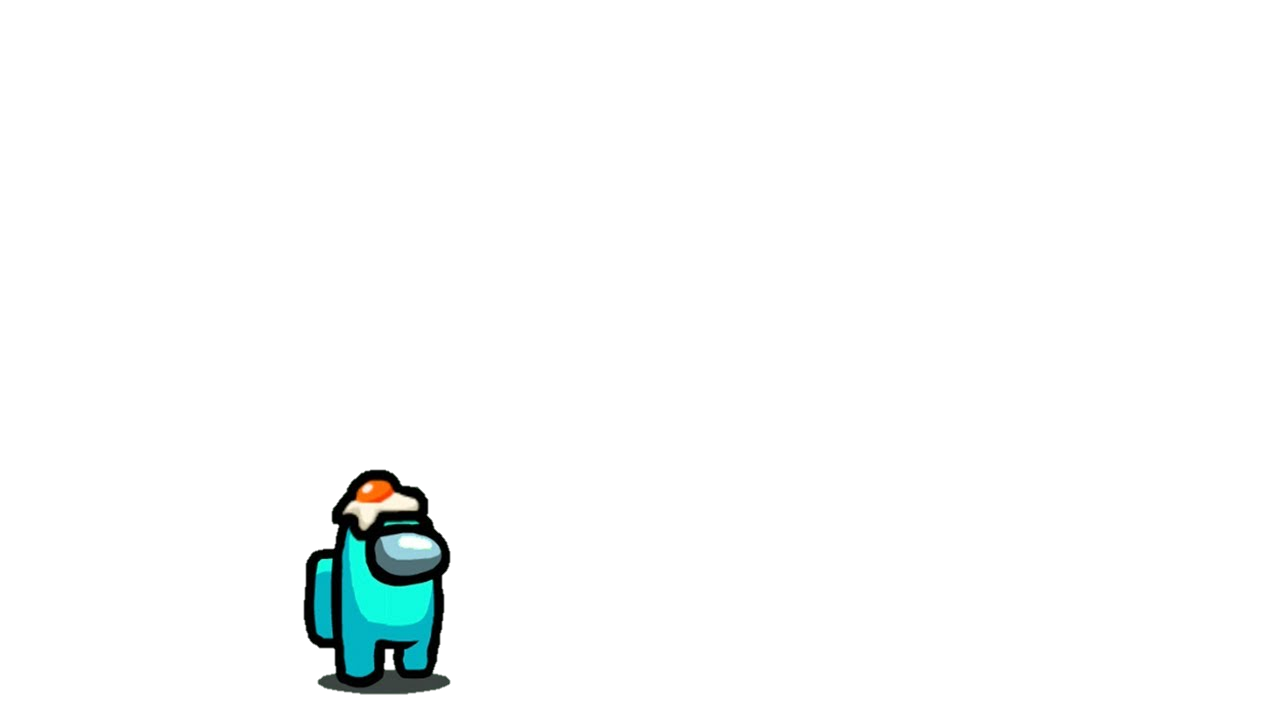 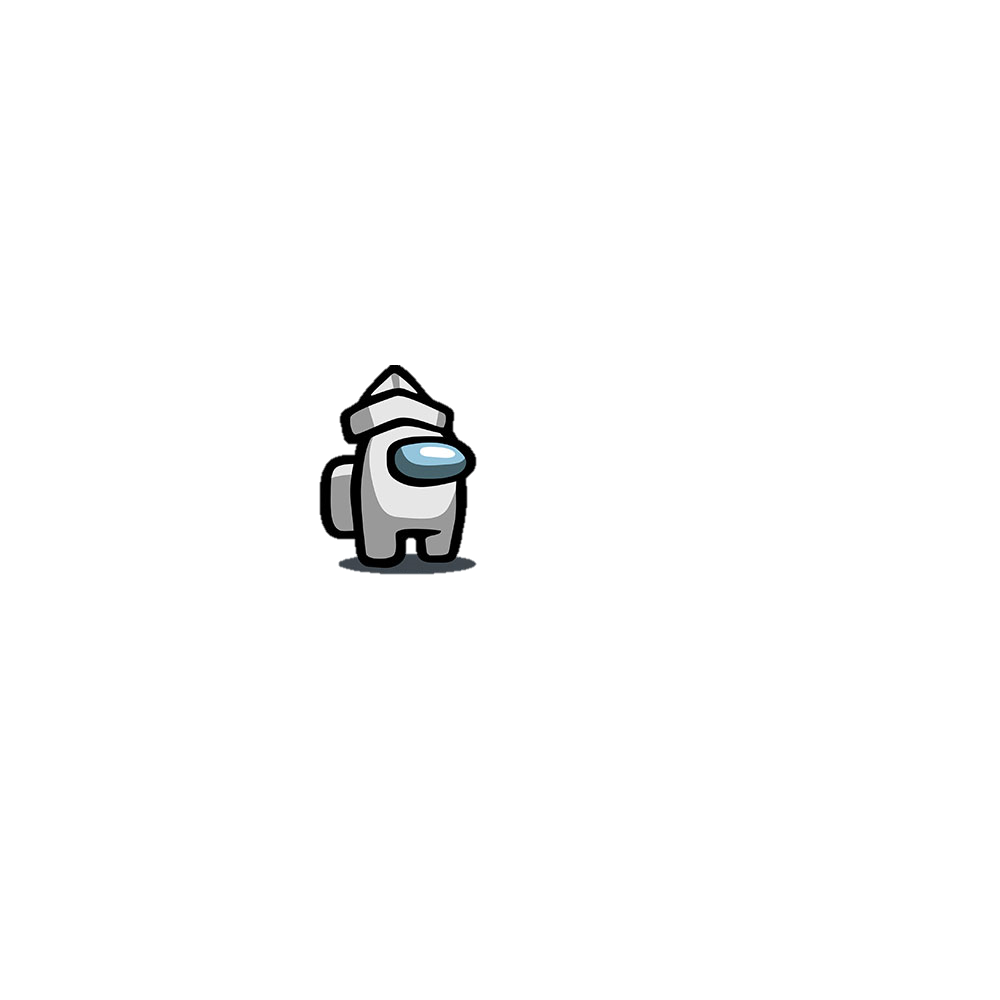 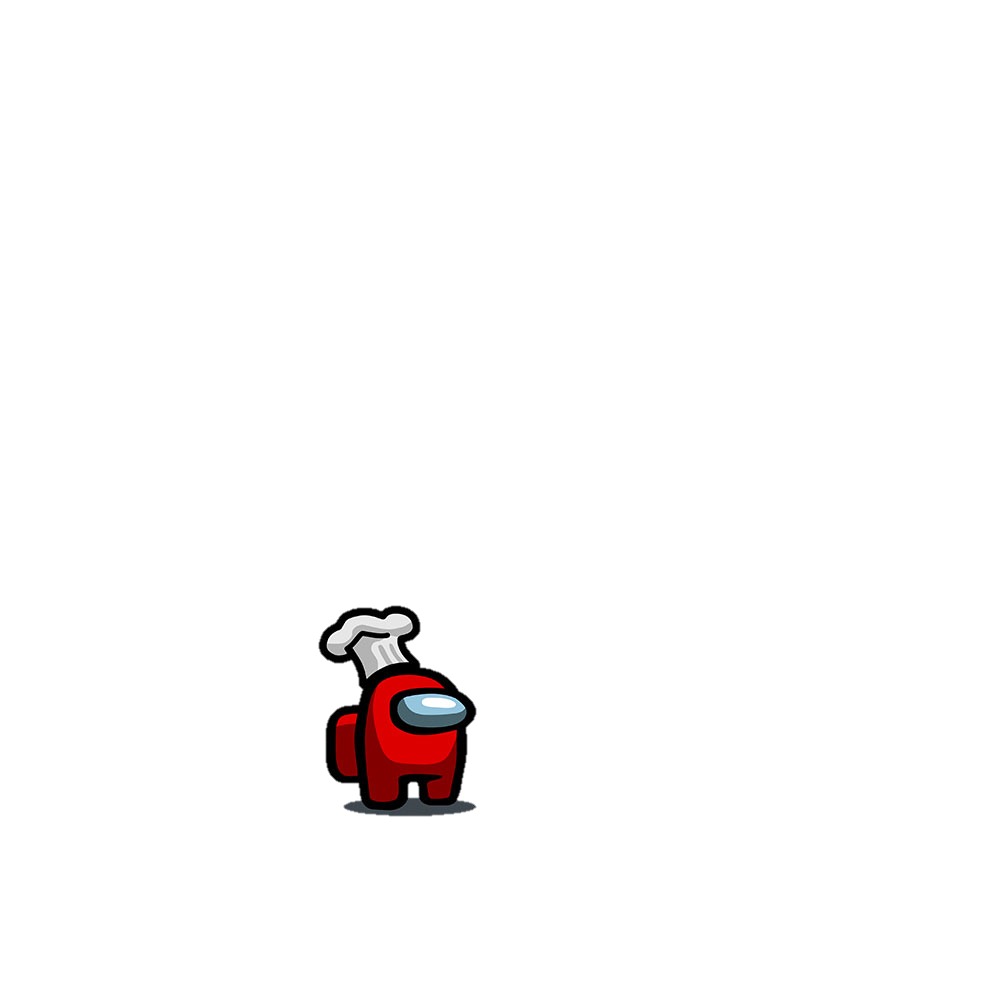 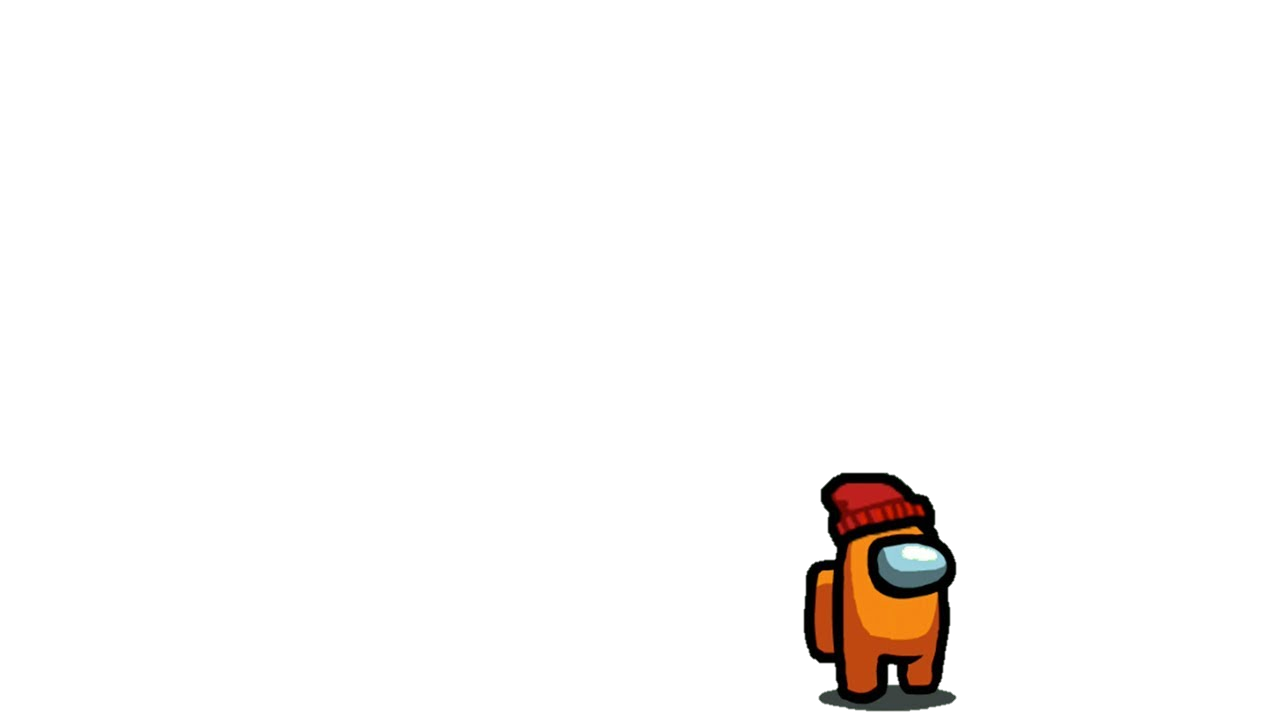 [Speaker Notes: When each character is revealed, have that student read their question.  You can also ask if there were any interesting answers.]